TURNERA ROMANTIKA FESTŐI közül…
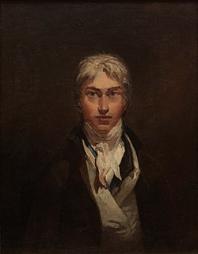 JOSEPH MALLORD WILLIAM TURNER
1775-1851
Joseph Mallord William Turner (London, 1775. április 23. – Chelsea, 1851. december 19.) angol romantikus festő, John Constable-lel és Boningtonnal együtt a XIX. Századi modern festészet irányzatainak elindítója, hatással volt a barbizoni iskolára és az impresszionistákra
Turner az angol romantika egyik utolsó képviselője, akinek varázslatos akvarell tájképeit (plein air) stílusban már a   realizmus   előfutárának tekintik. 
A csak rövid ideig járt iskolába, aztán apja tanította otthon olvasni, de ezen kívül csak a művészettel foglalkozott. 18 évesen saját stúdiója volt. Hamar kivívta az Akadémia elismerését, így 1802-ben, 27 évesen az Királyi Akadémia teljes jogú tagjává választották. Akvarelljei mellett ismertek olajfestményei is, az egyik leghíresebb közülük  A Téméraire hadihajó utolsó útja a Temzén napnyugtakor.  
A másik híres képe Eső, gőz és sebesség,( Nagy nyugati vasút) vasúti szerelvényt ábrázol, talán első vonatábrázolásként a festészet történetében. 

1850-ben állított ki utoljára. Egy nap aztán eltűnt a házából. A házmester hónapokig tartó keresés után találta meg Chelsea-ben egy házban bujkálva. Hosszan tartó betegeskedés után, 1851. december 19-én utolérte a halál,  a Szent Pál székesegyházban helyezték örök nyugalomra.
DE MÉG ELŐTTE…
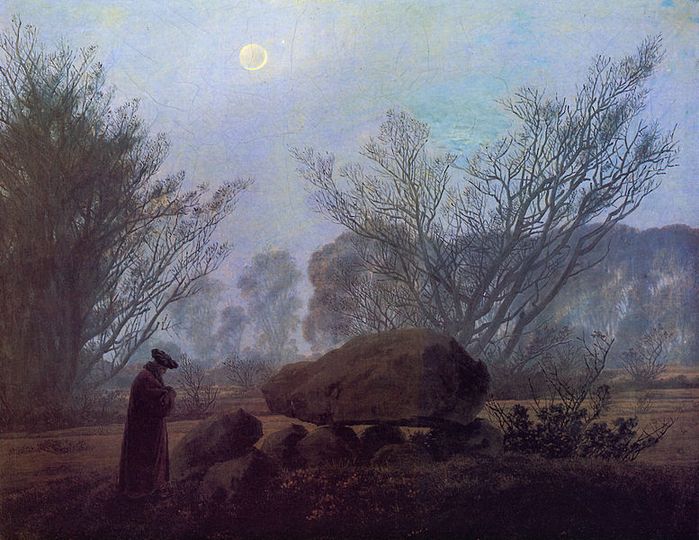 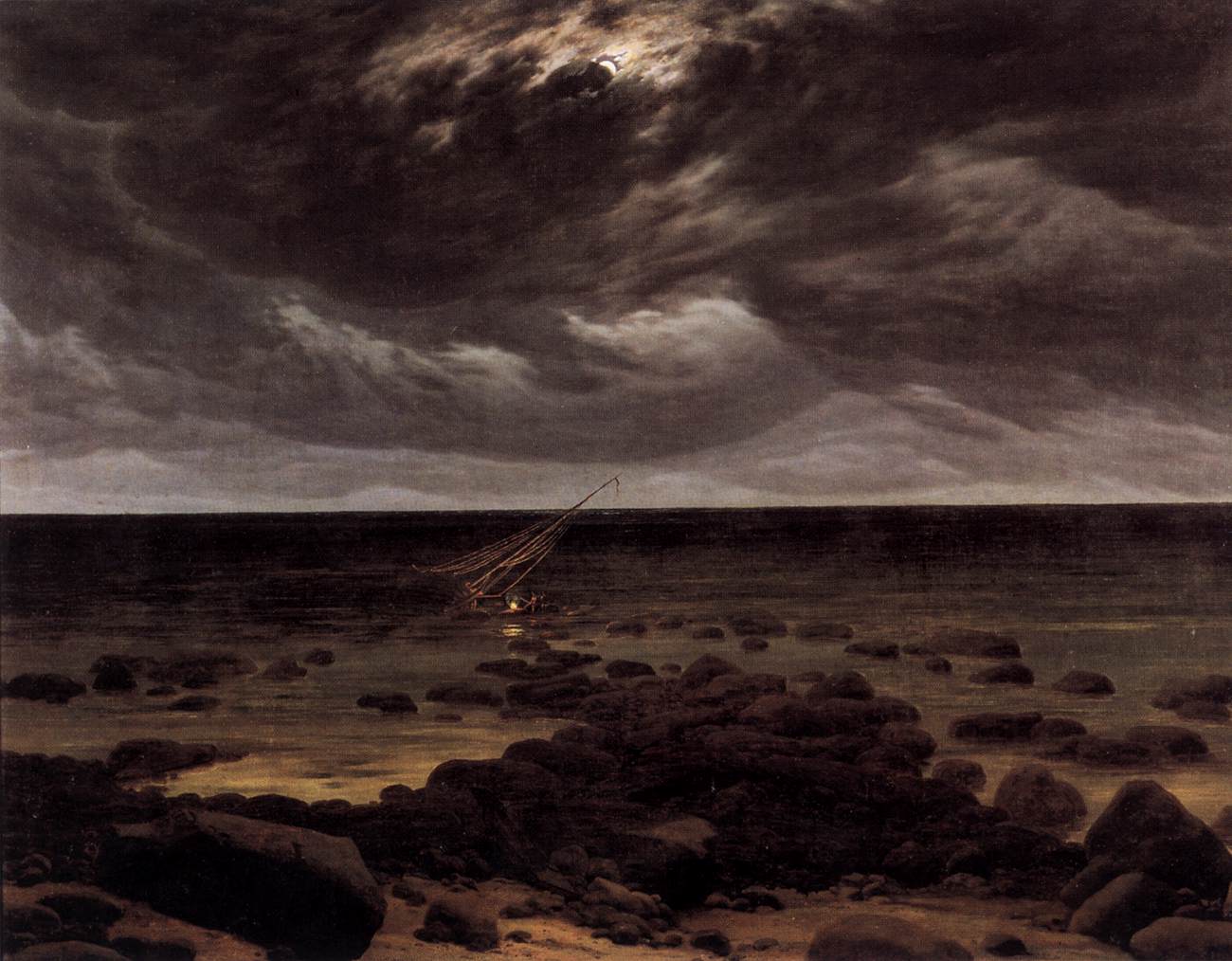 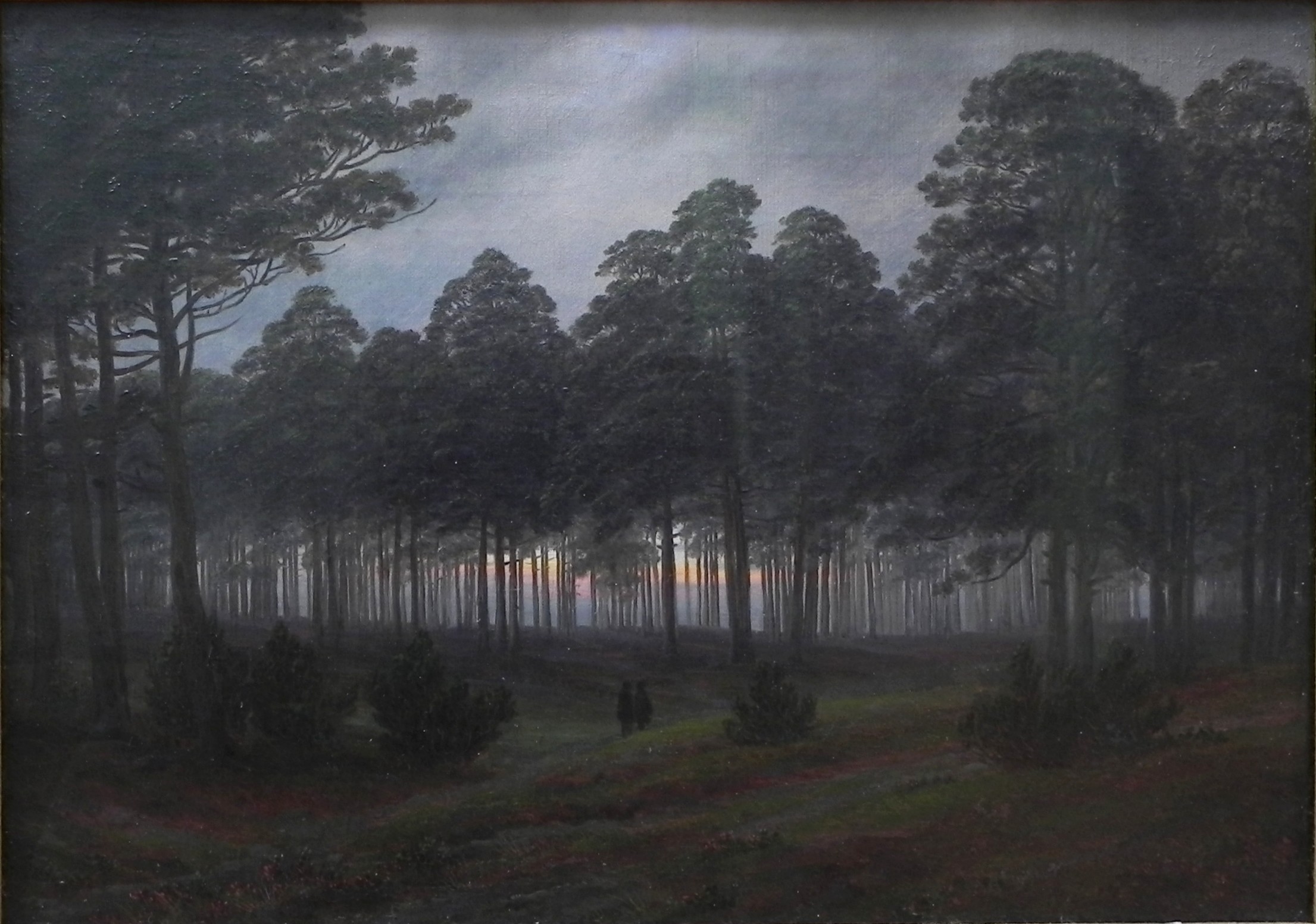 Caspar David Friedrich: A magányos fa, 1822, olaj, vászon,  55 x71 cmAlte Nationalgalerie Staatliche Museen zu Berlin
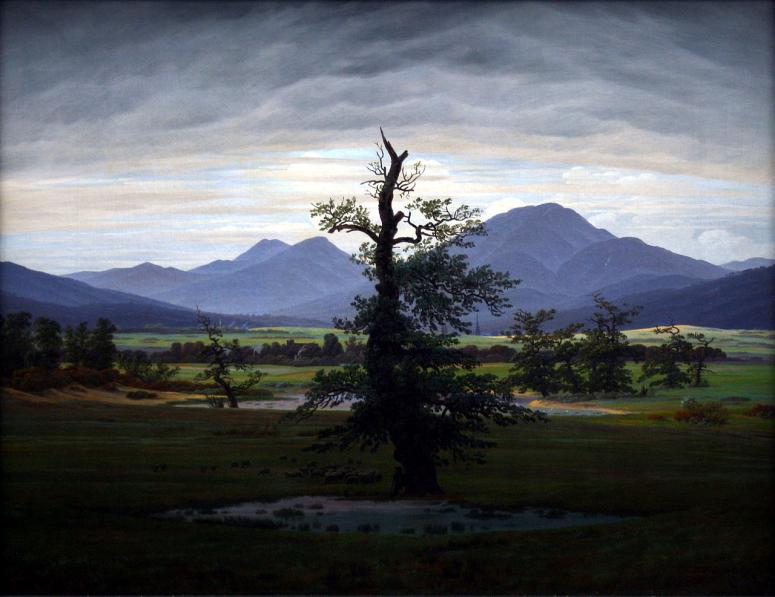 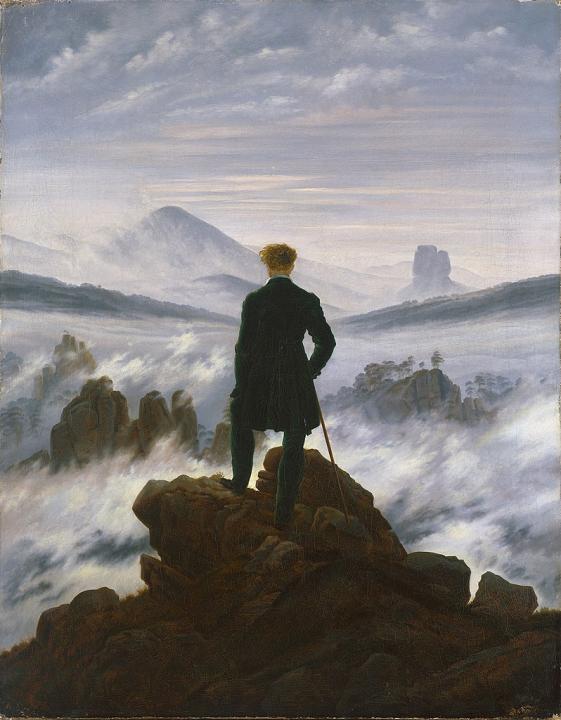 Caspar David Friedrich 
A túrázó a ködtenger felet
(Vándor a ködtenger felett)  
kb.1818 
 olaj, vászon  
 98 x 74 cm 
 Hamburger Kunsthalle Hamburg
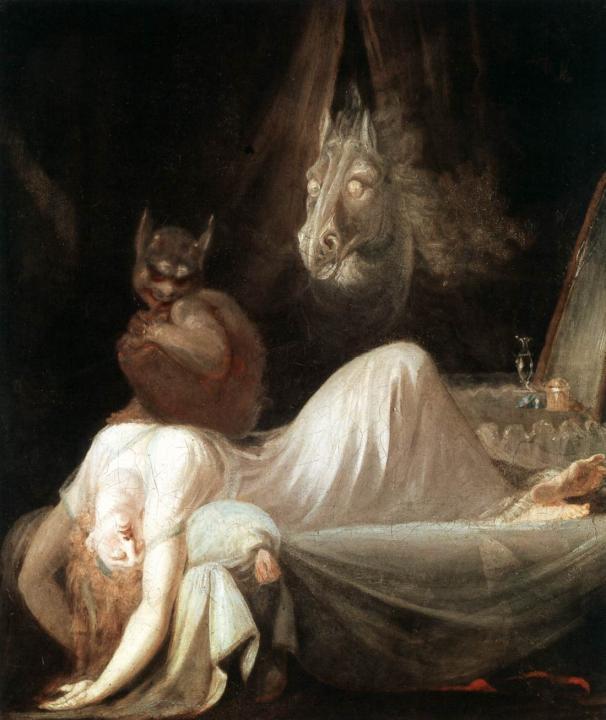 Fuseli Henry
A rémálom1790-91olaj.vászon 
 77 x 64 cmGoethe-Museum Frankfurt
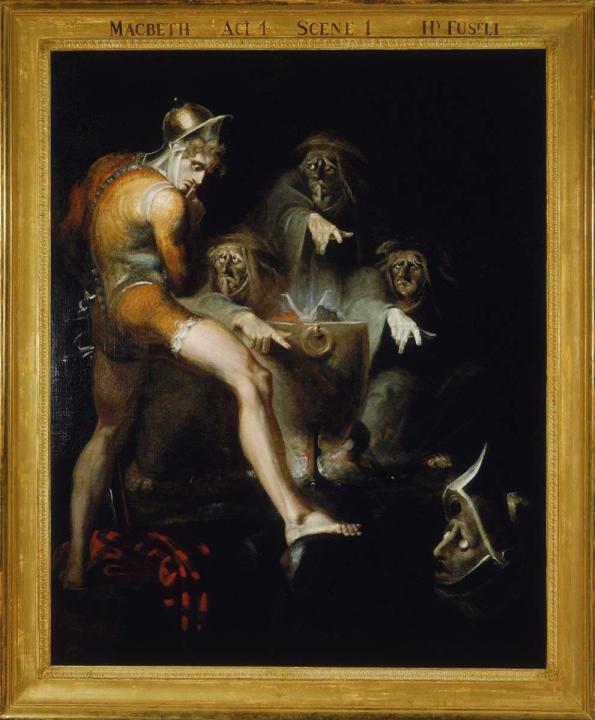 Henry Fuseli 
Macbeth konzultál a fegyveres fej víziójával 
1793 
olaj, vászon
  Folger Shakespeare Könyvtár
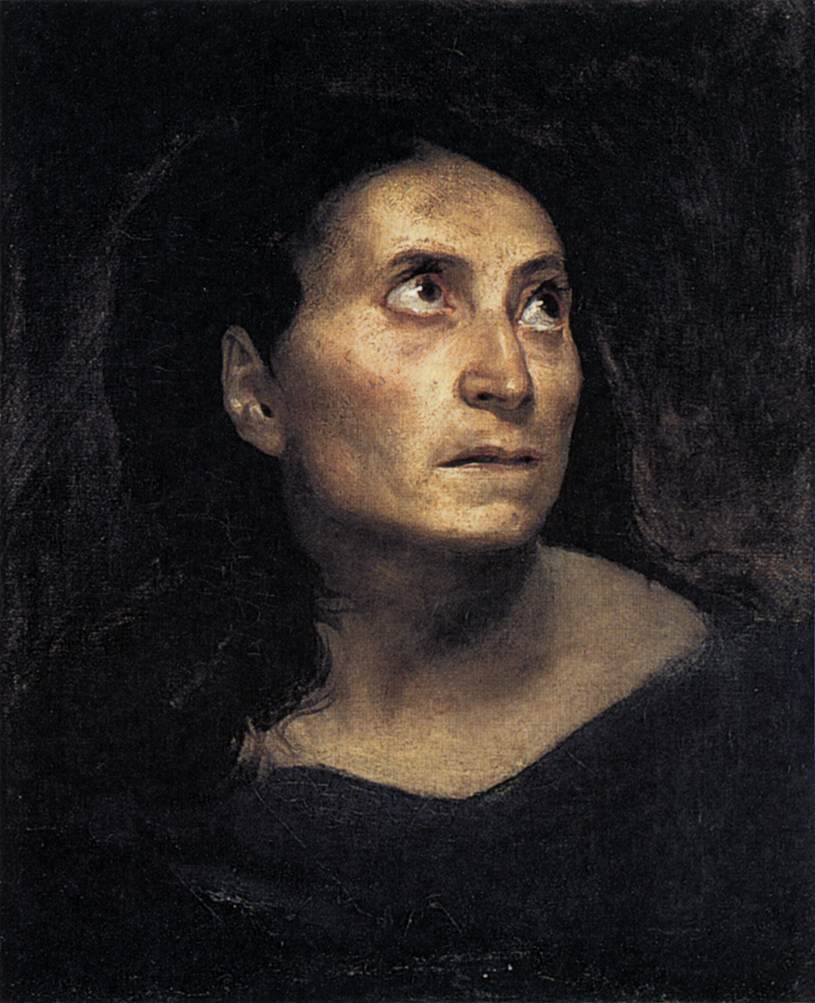 Vezetője egy nő, 
1823
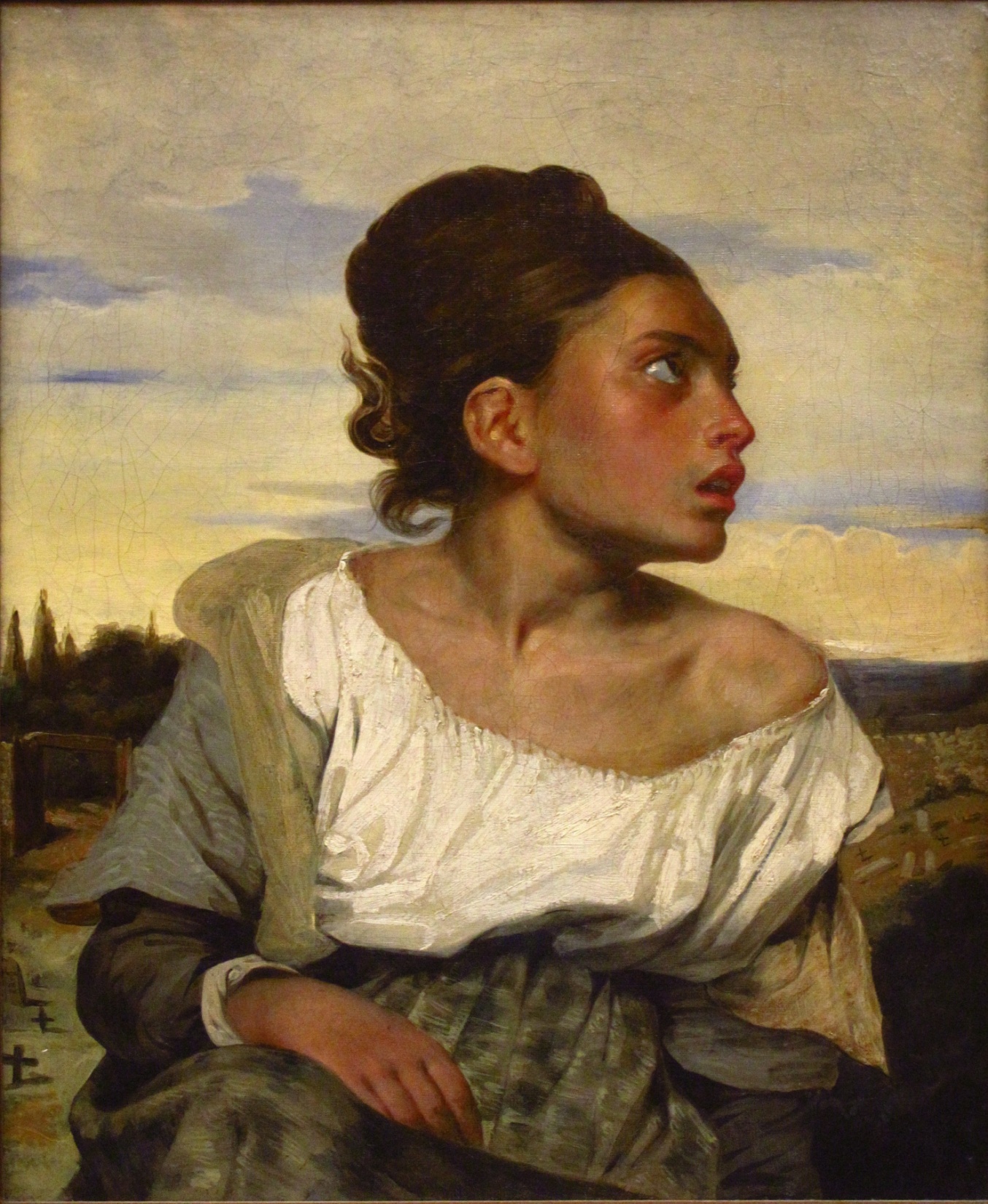 Árva lány a temetőben

 Kb: 1823-1824 
Olaj, vászon  
66 cm x 54 cm-es 
Musée du Louvre , Párizs
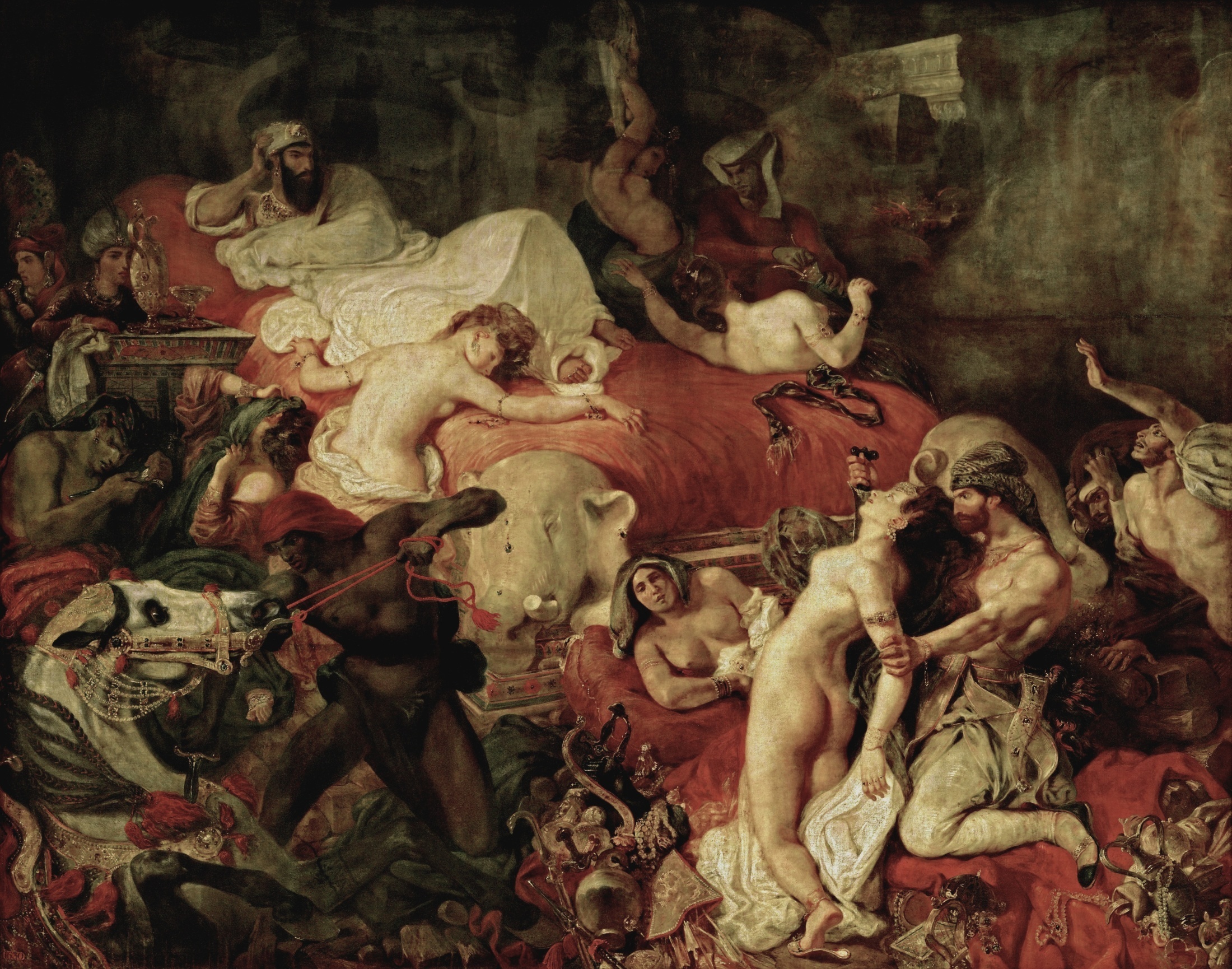 Egyik legeredetibb képe a "Sardanapal halála" (1827), amelynek rubensi érzékiségét, egymással élesen szembeállított színeit, bonyolult és mégis áttekinthető szerkezetét a téma kegyetlensége még hatásosabbá fokozza.
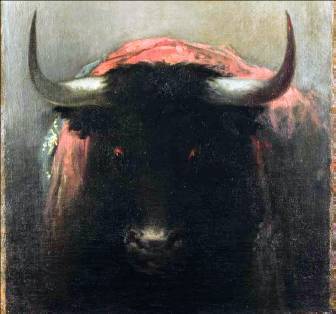 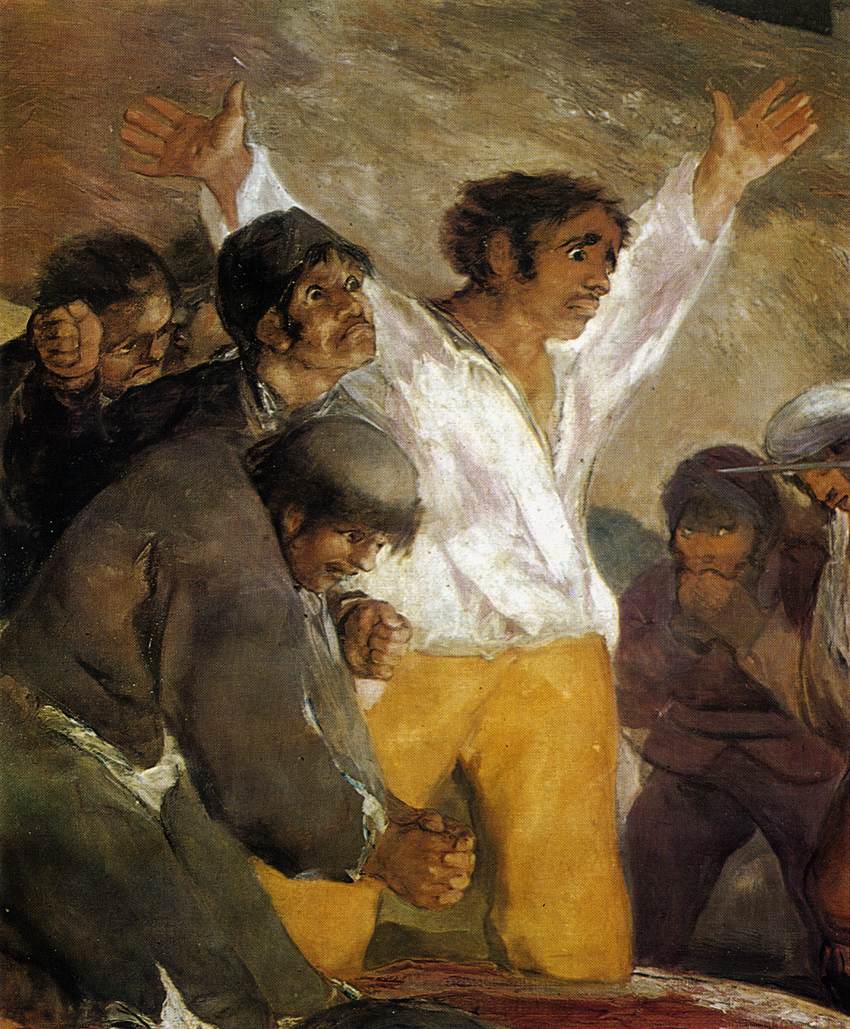 The Third of May, 1808
(detail)1814Oil on canvasMuseo del Prado, Madrid
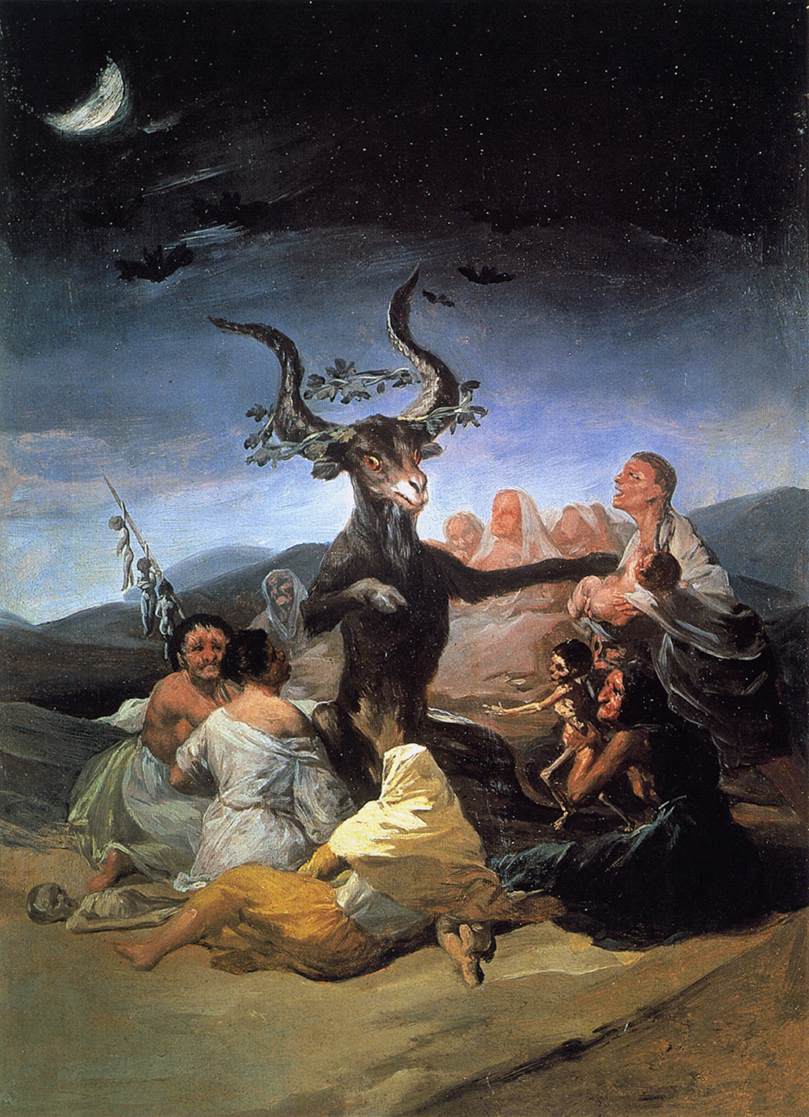 Witches' Sabbath1789Oil on canvas, 43 x 30 cmMuseo Lázaro Galdiano, Madrid
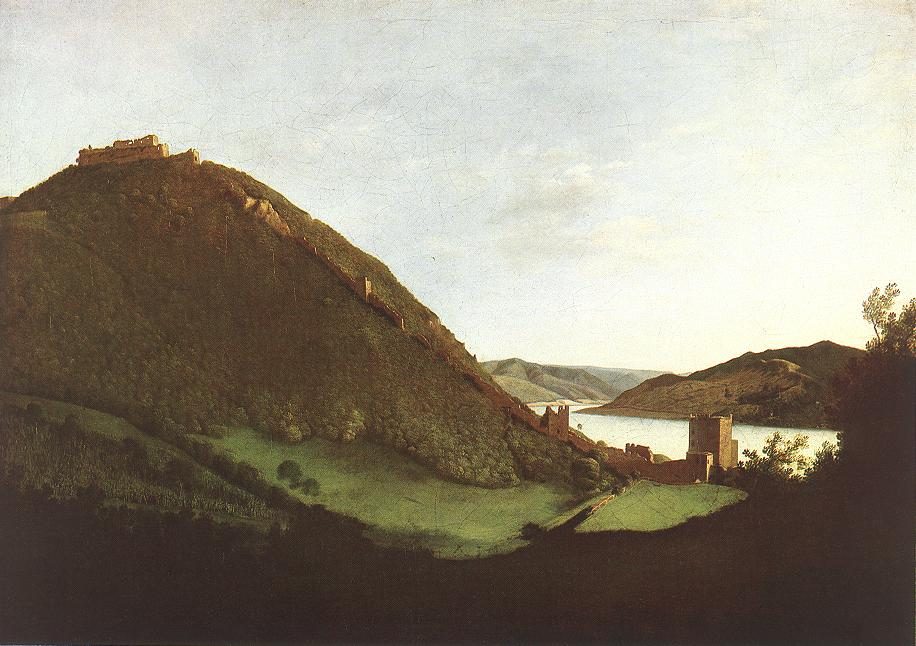 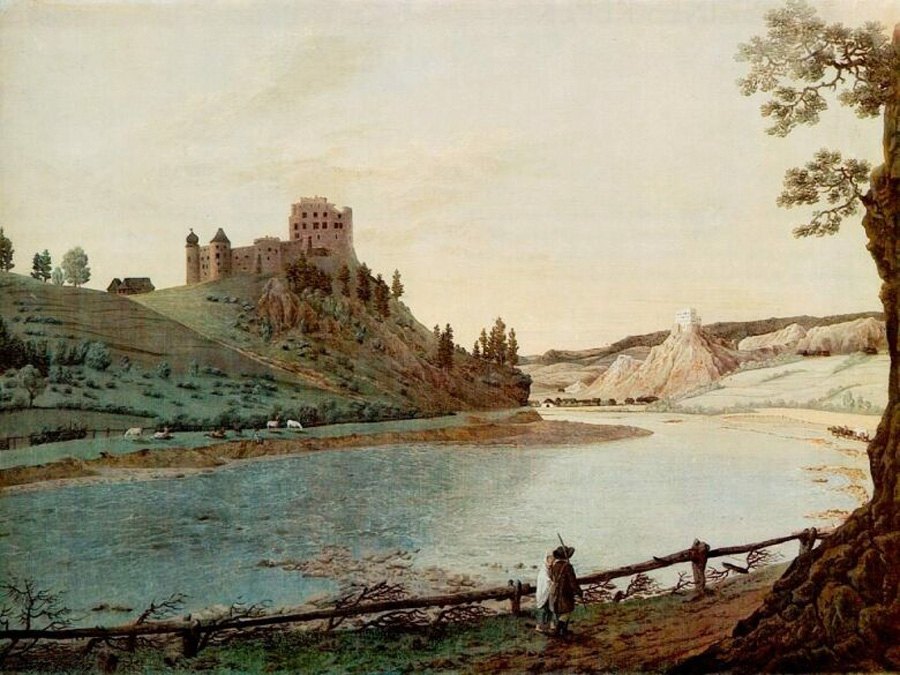 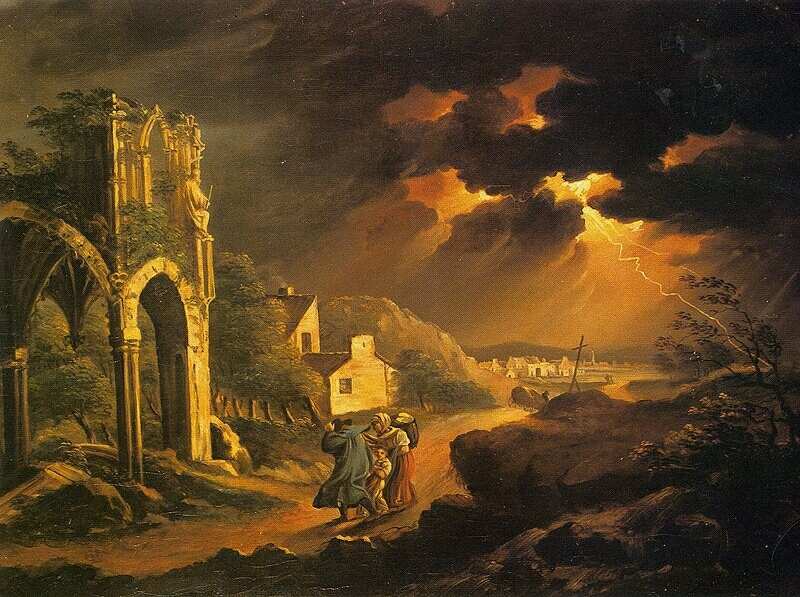 LIGETI Antal: Pest-Buda látképe a Rózsadombról, 1870 körül 
Olaj, vászon, 25,5 × 37 cm, Magángyűjtemény
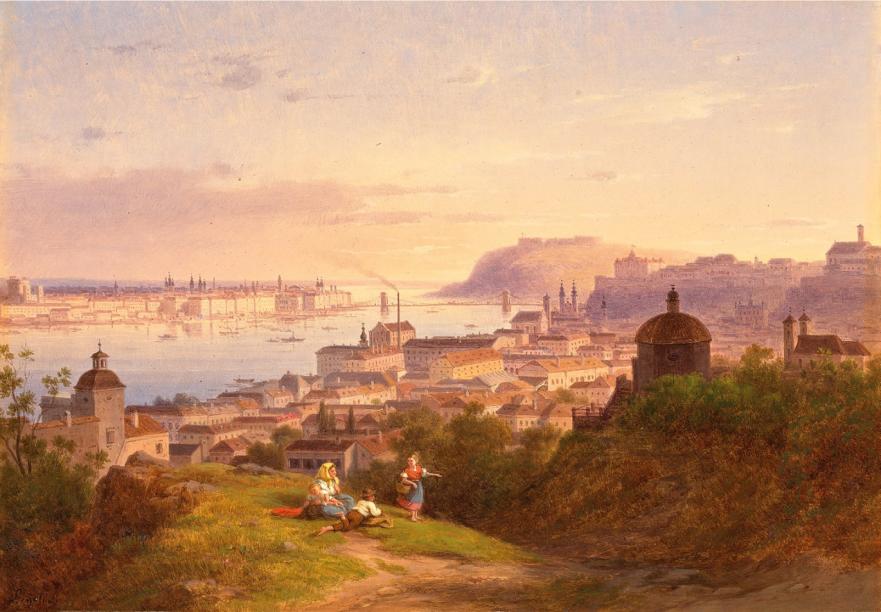 Székely Bertalan
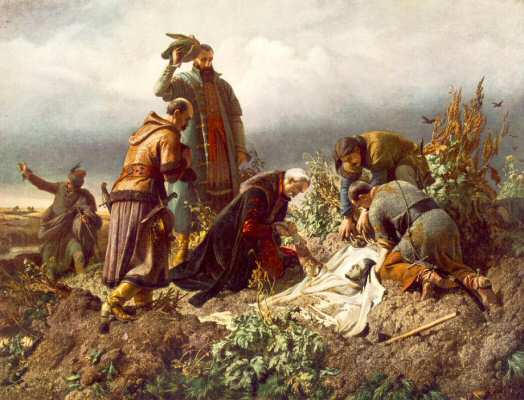 Madarász Viktor
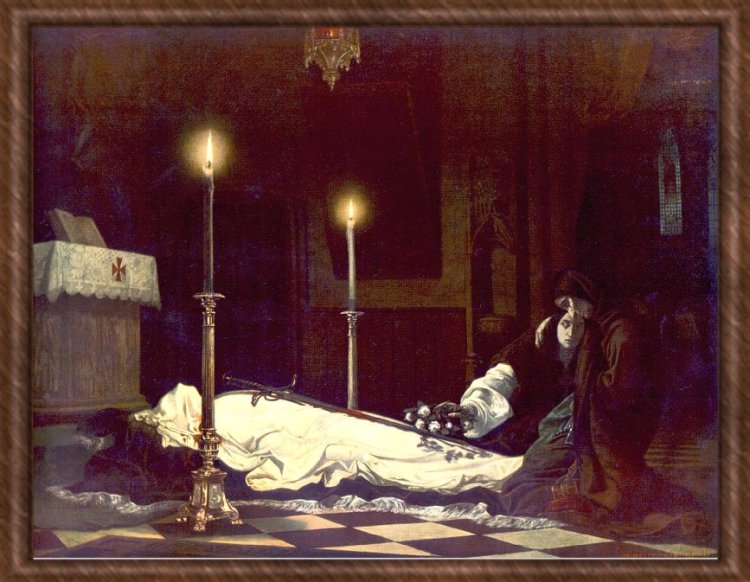 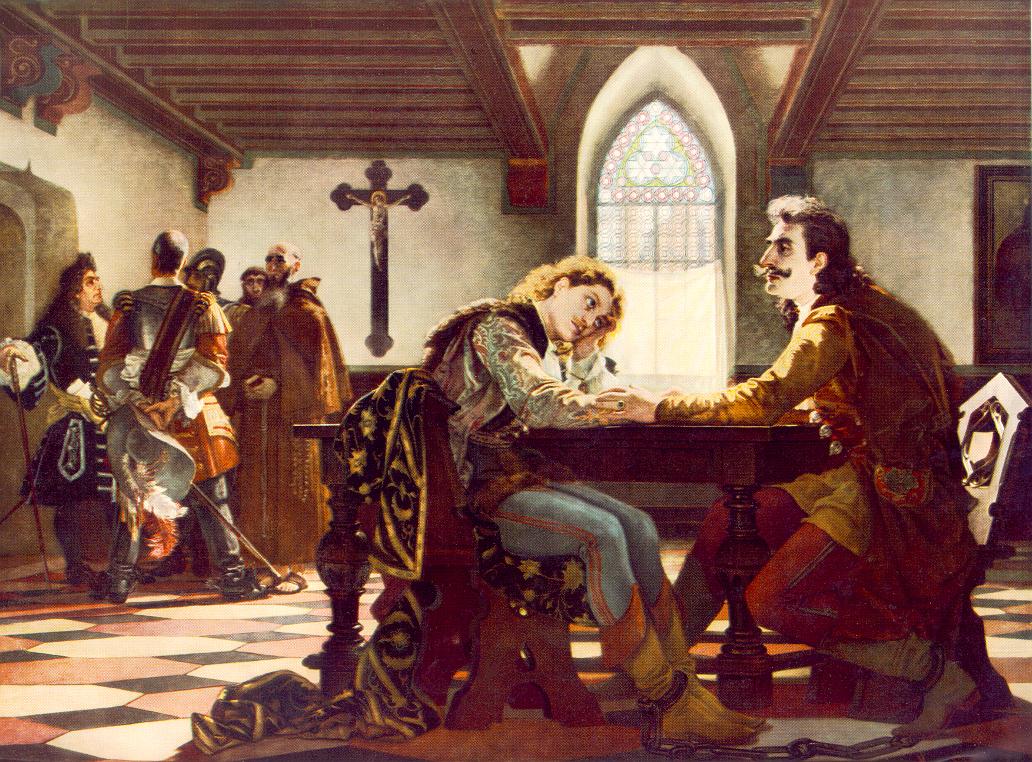 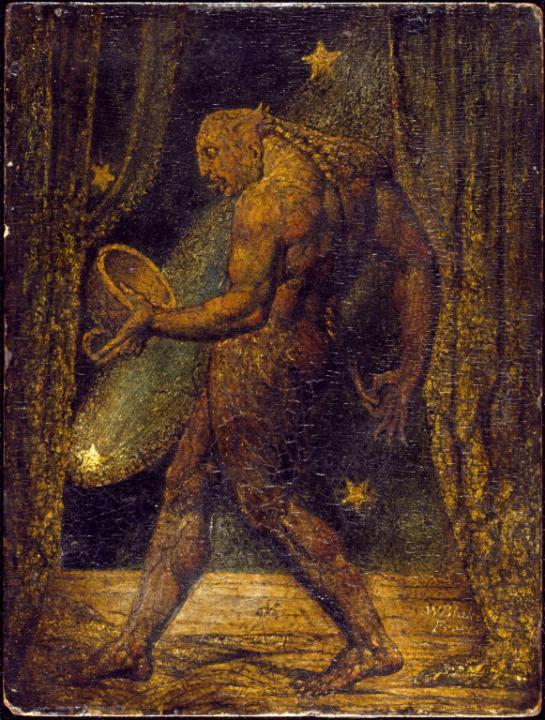 William BLAKE
 The Ghost of a Flea
 c.1819–20
Tempera and gold on mahogany
Support: 214 × 162 mmframe: 382 × 324 × 50 mm
Tate Gallery of British Art London
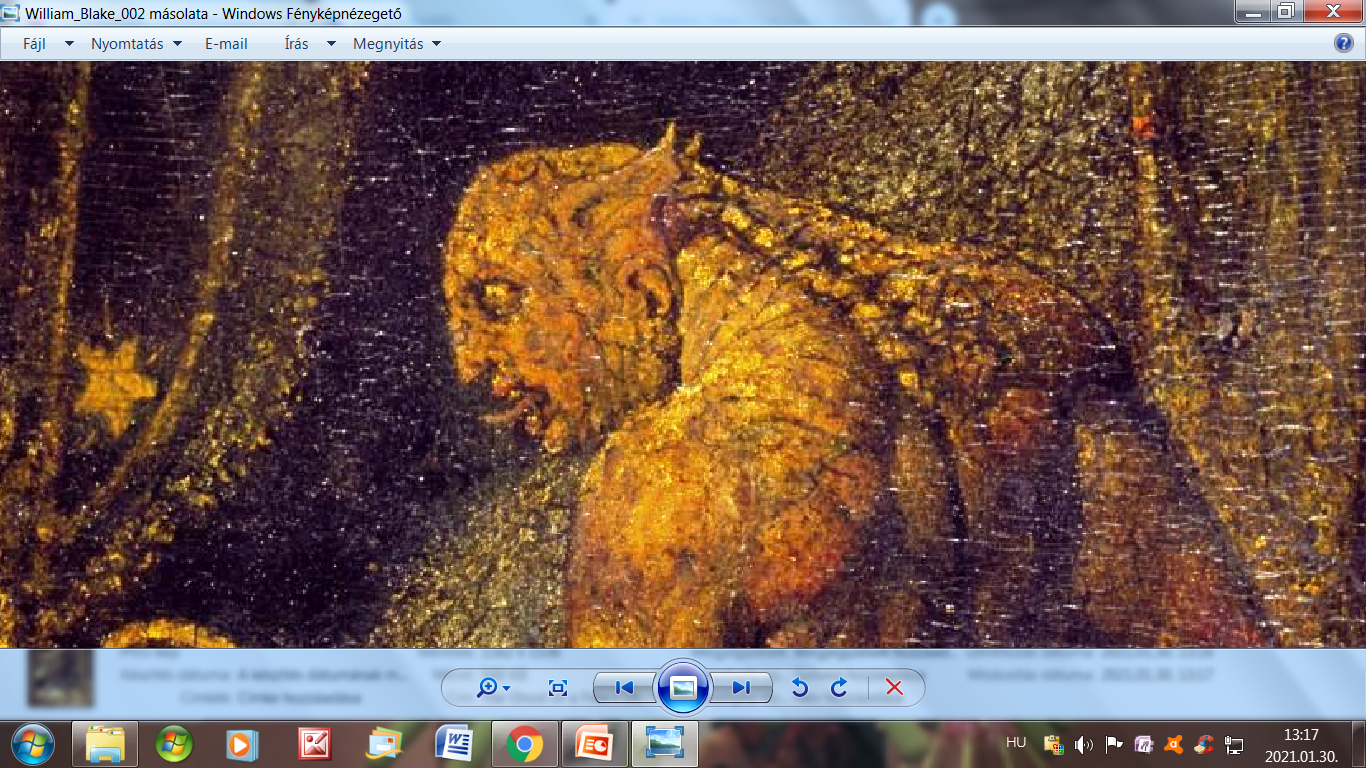 És most…
Tiziano /1490-1576/
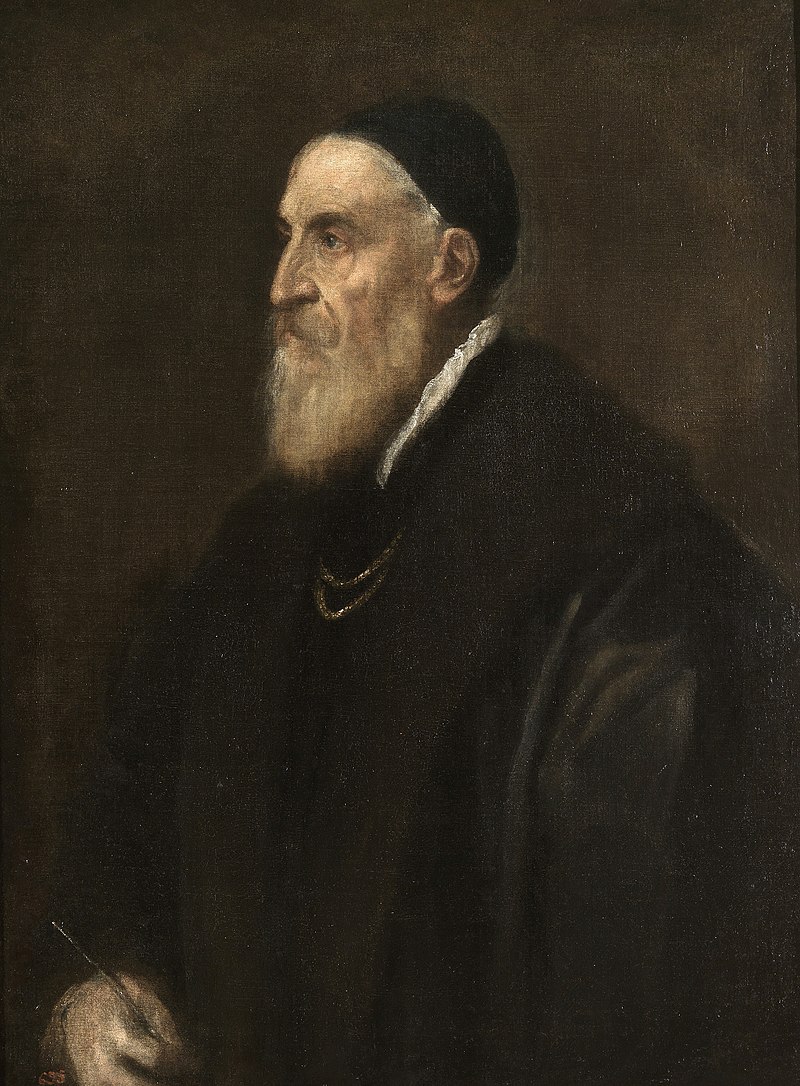 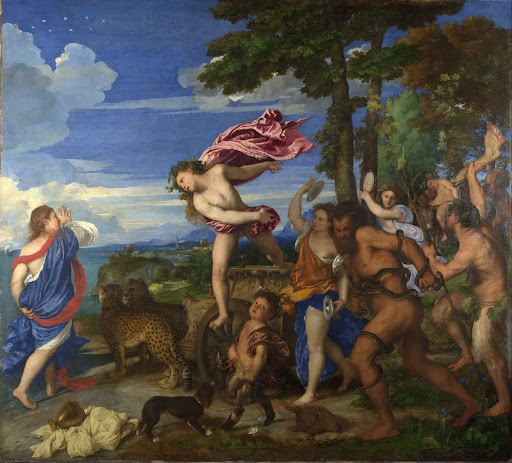 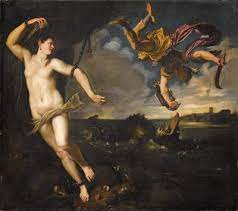 Nicolas Poussin (1594-1655)
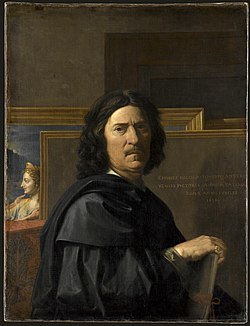 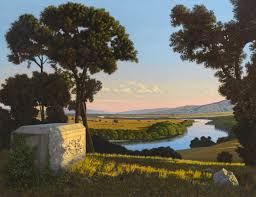 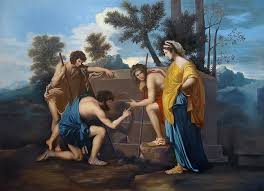 Joshua Reynolds (1723-1792)
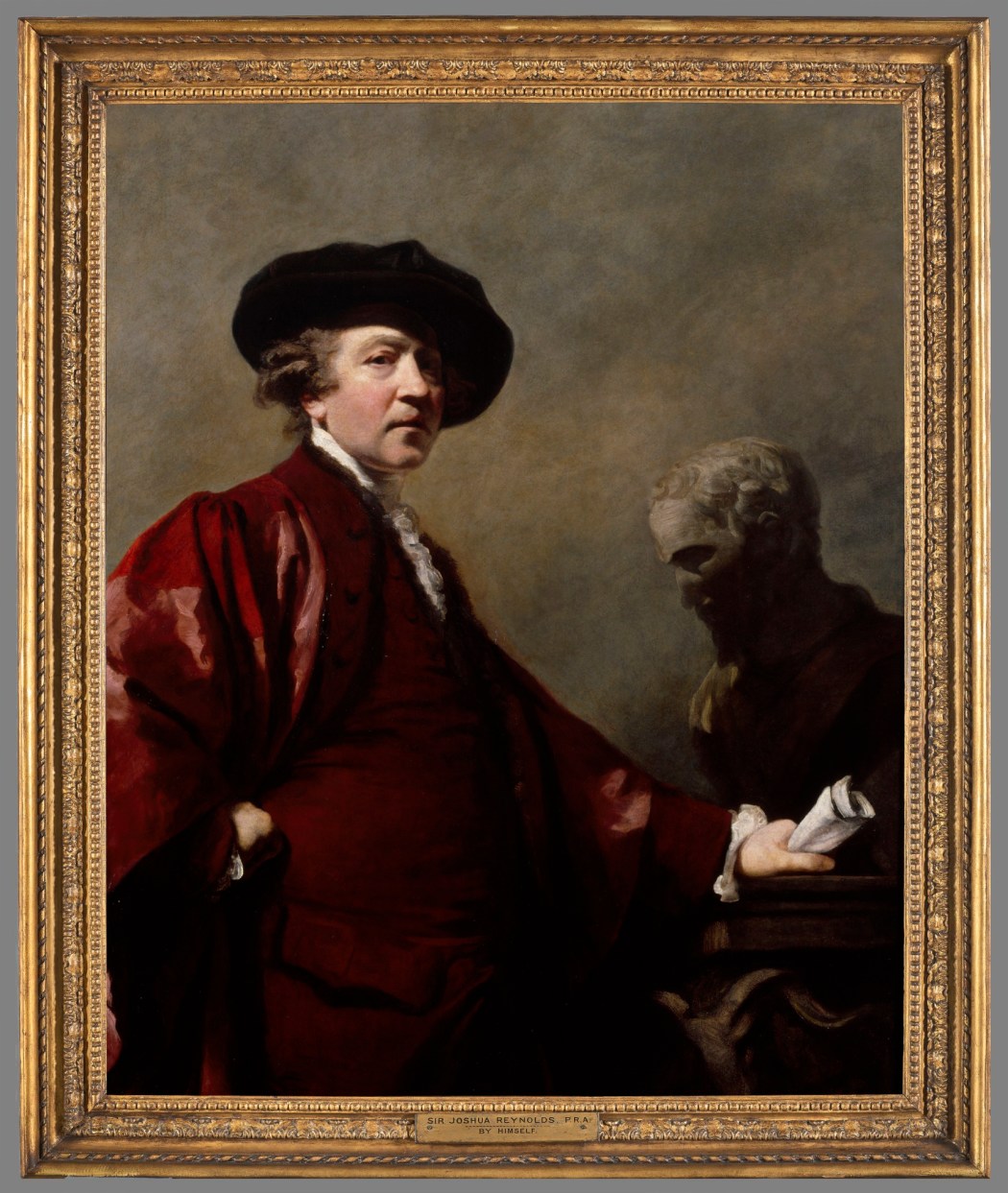 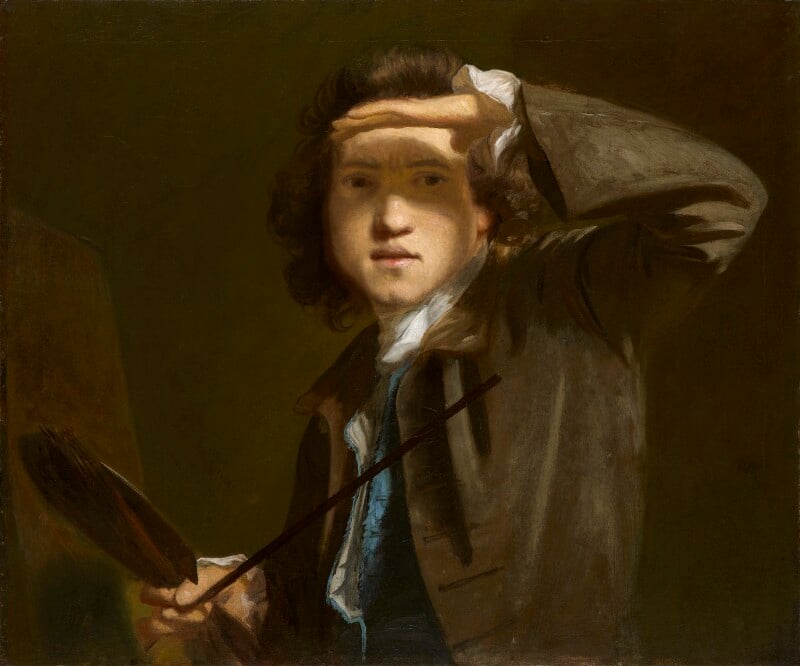 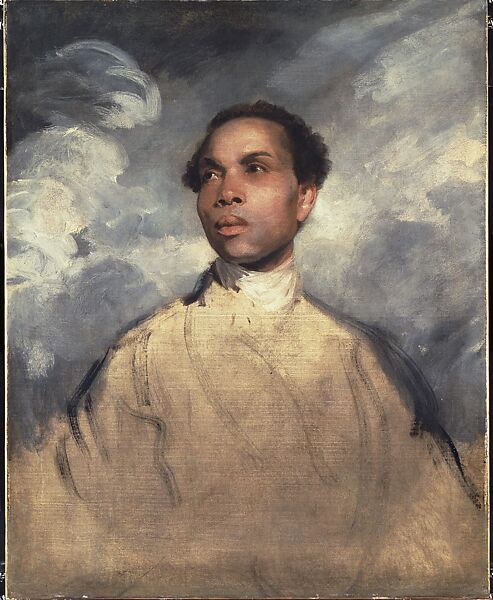 Claude Lorrain (1600-1682)
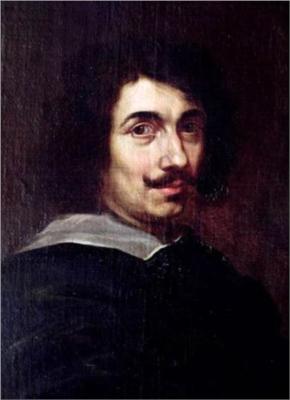 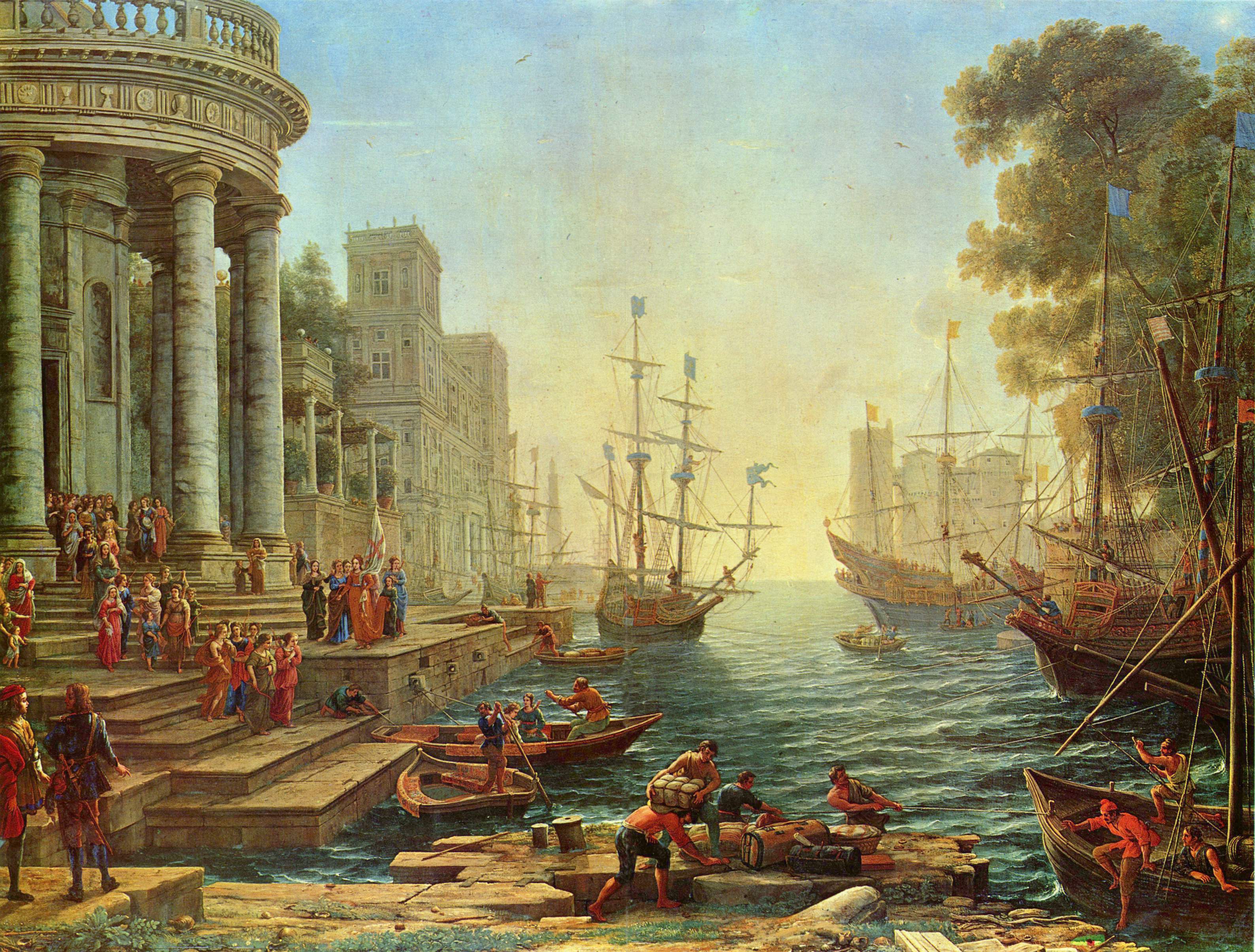 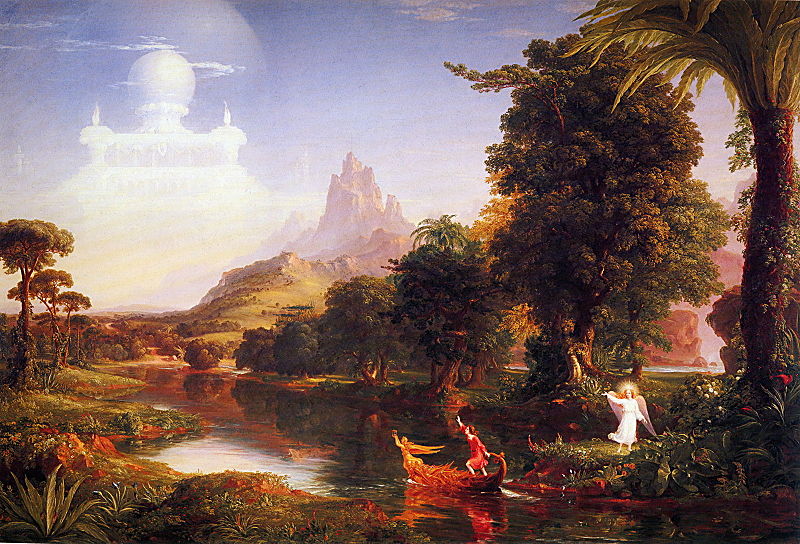 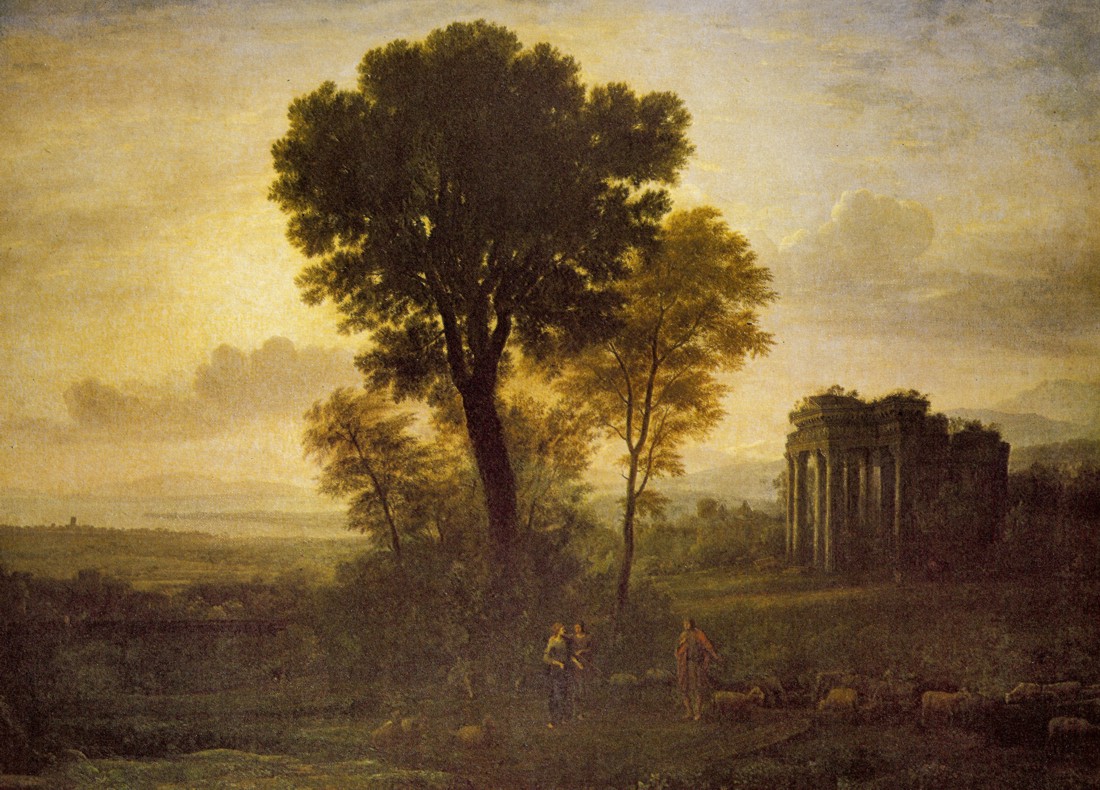 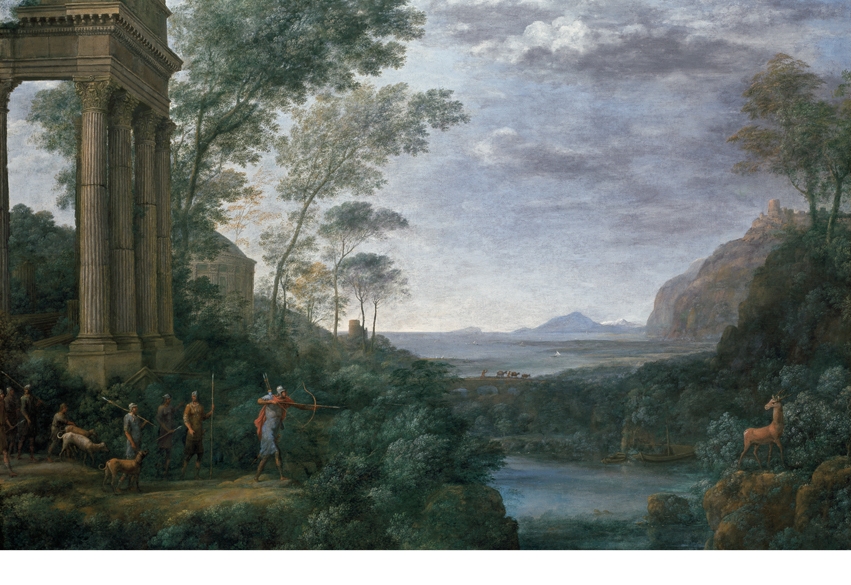 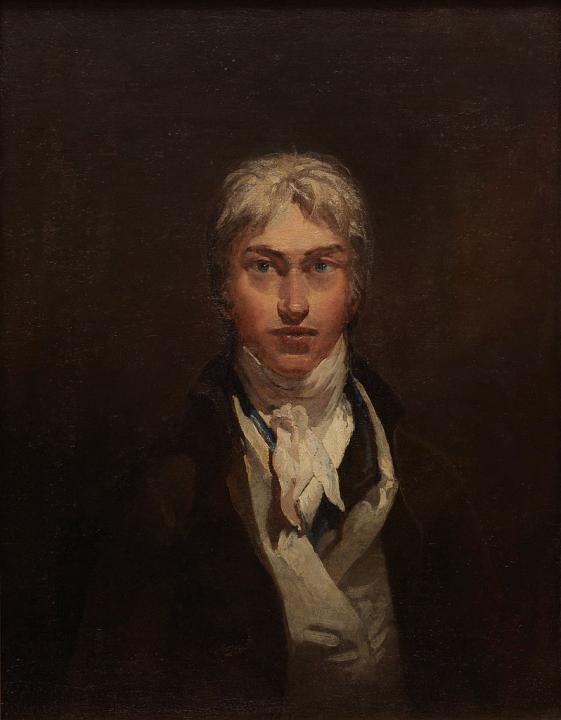 J. M. William Turner 
Önarckép 
c. 1799
olaj, vászon  
74,3 x 58,4 cm 
Tate Galley, London
J. M. William Turner: A móló Calaisnál, 1803, olaj, vászon, 172 x 240 cm National Gallery,  London
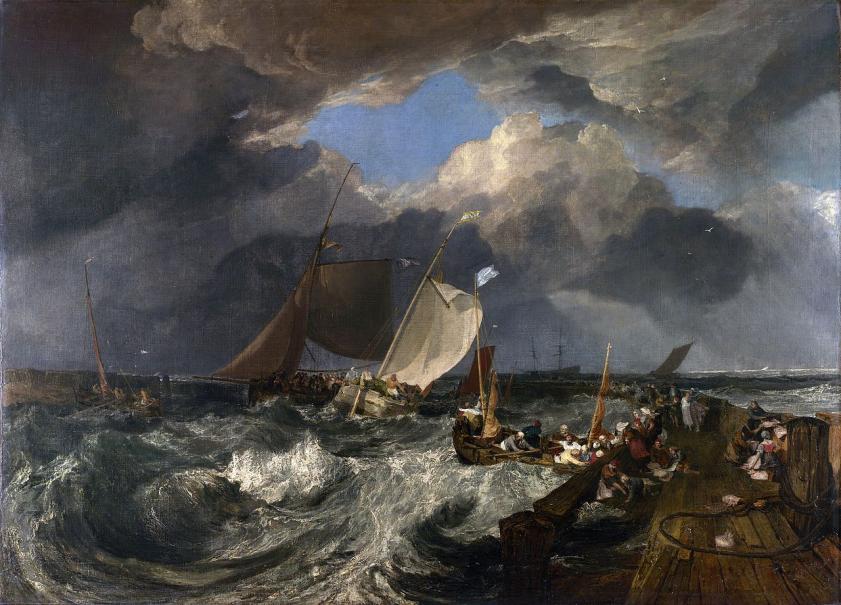 J. M. William Turner: A Temze és a Medway, találkozása,1807
olaj, vászon  108,8 x 143,7 cm, National Gallery of Art, Washington
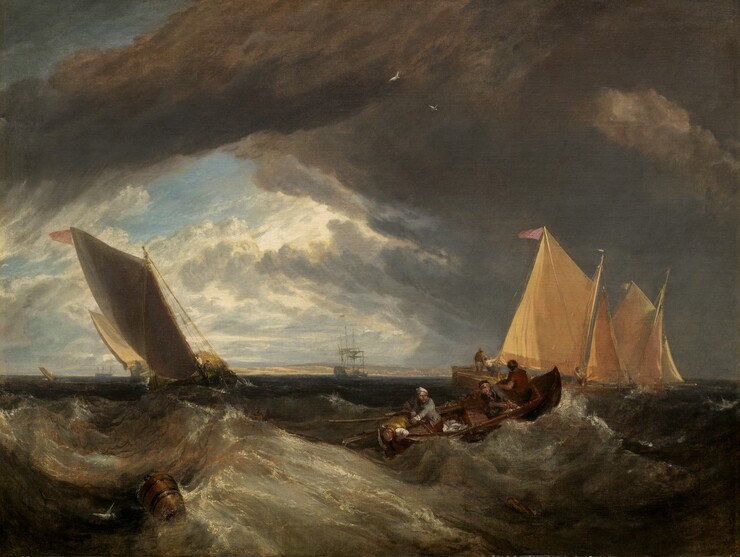 https://www.nga.gov/features/slideshows/constable-and-turner-british-landscapes-of-the-early-1800s.html#slide_4
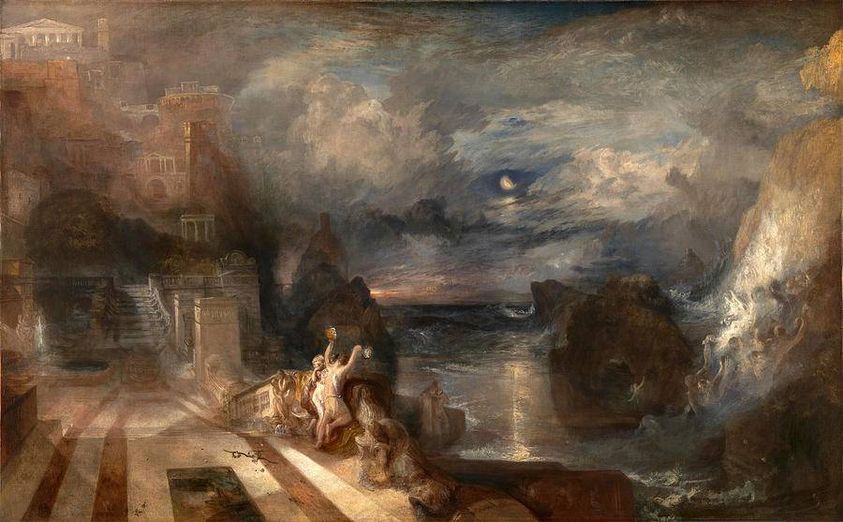 J. M. William Turner:  Mortlake terasz, 1827, Andrew W. Mellon Collection National Gallery of Art, Washington
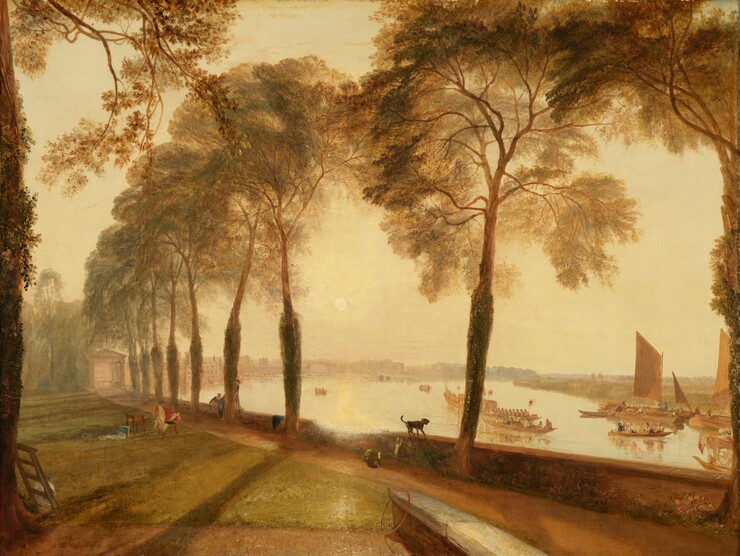 J. M. William Turner:  Rotterdam komphajó, 1833, olaj, vászon 
Ailsa Mellon Bruce Collection
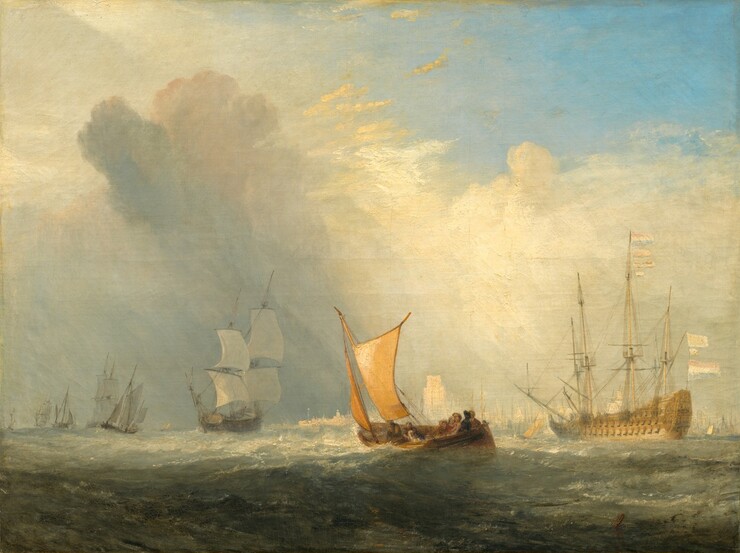 J. M. William Turner: Quillebeuf, a Szajna torkolatánál, 1833
 olaj, vászon 88 x 120 cm, Calouste Gulbenkian Museum, Lisszabon
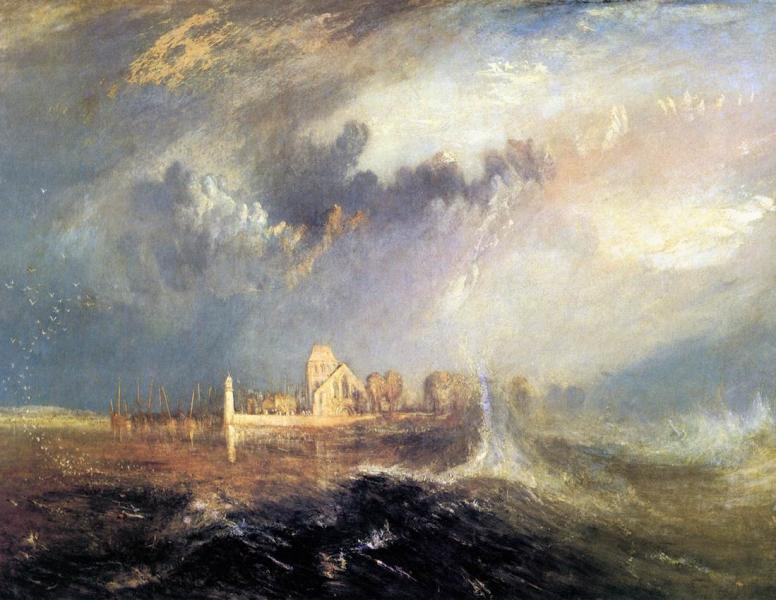 J.M. William Turner: Keelmen Heving in Coals by Moonlight, 1835 
 olaj, vászon, Widener Collection National Gallery of Art, Washington
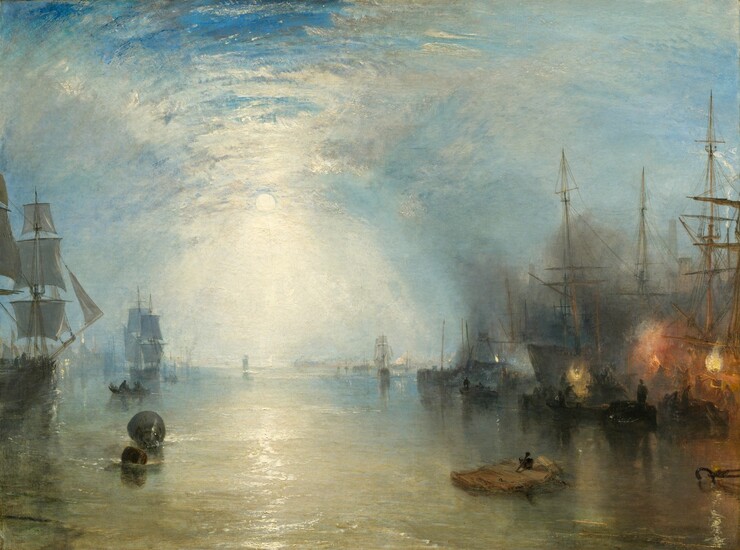 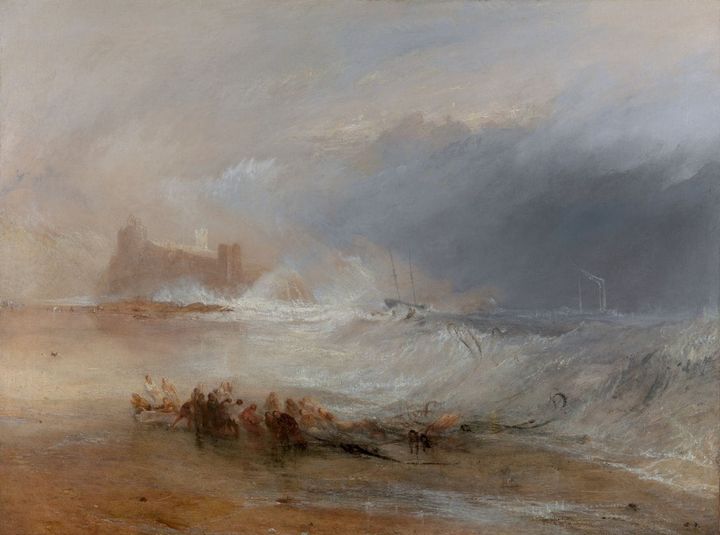 J. M. William Turner: Eső, gőz és sebesség,( Nagy nyugati vasút) 
1844 előtt, olaj, vászon, 91 x 122 cm, National Gallery, London
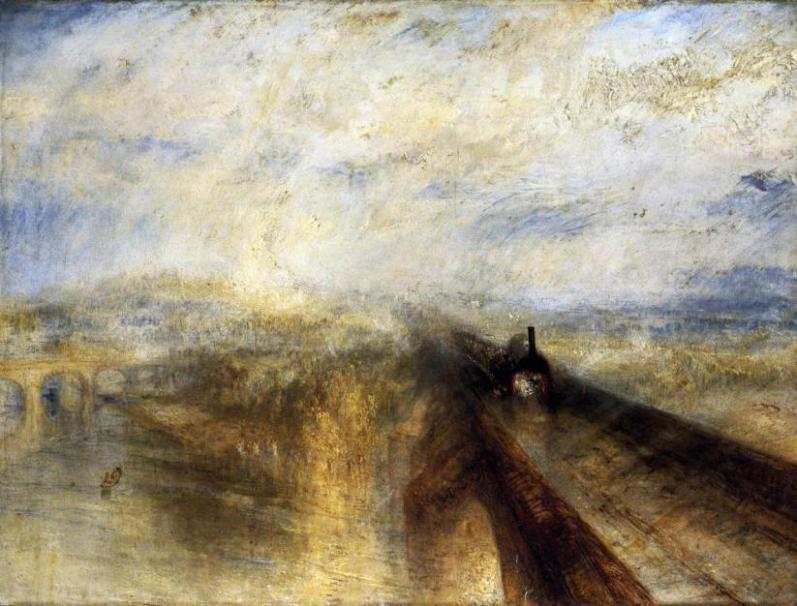 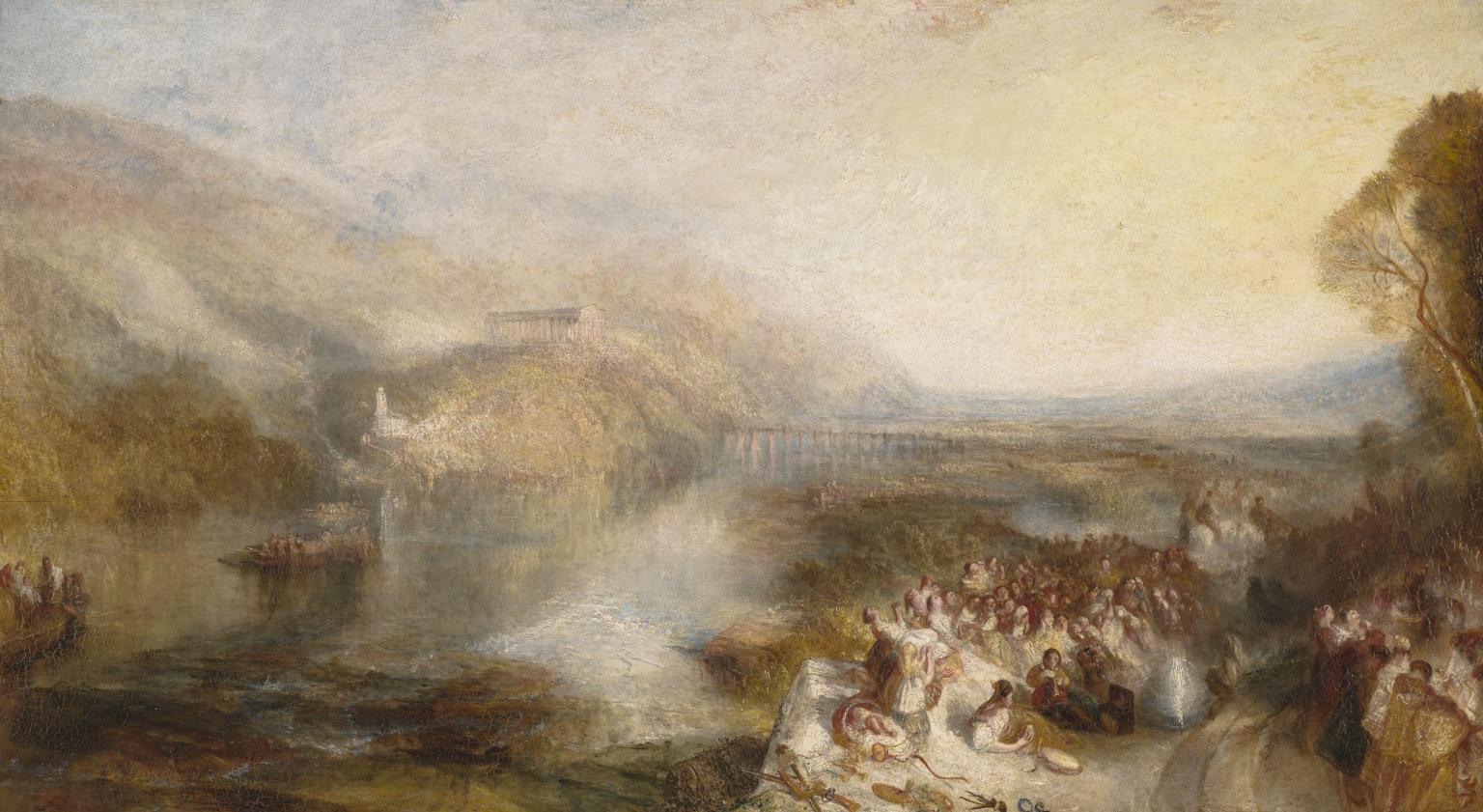 A Vallhalla megnyitása 1842
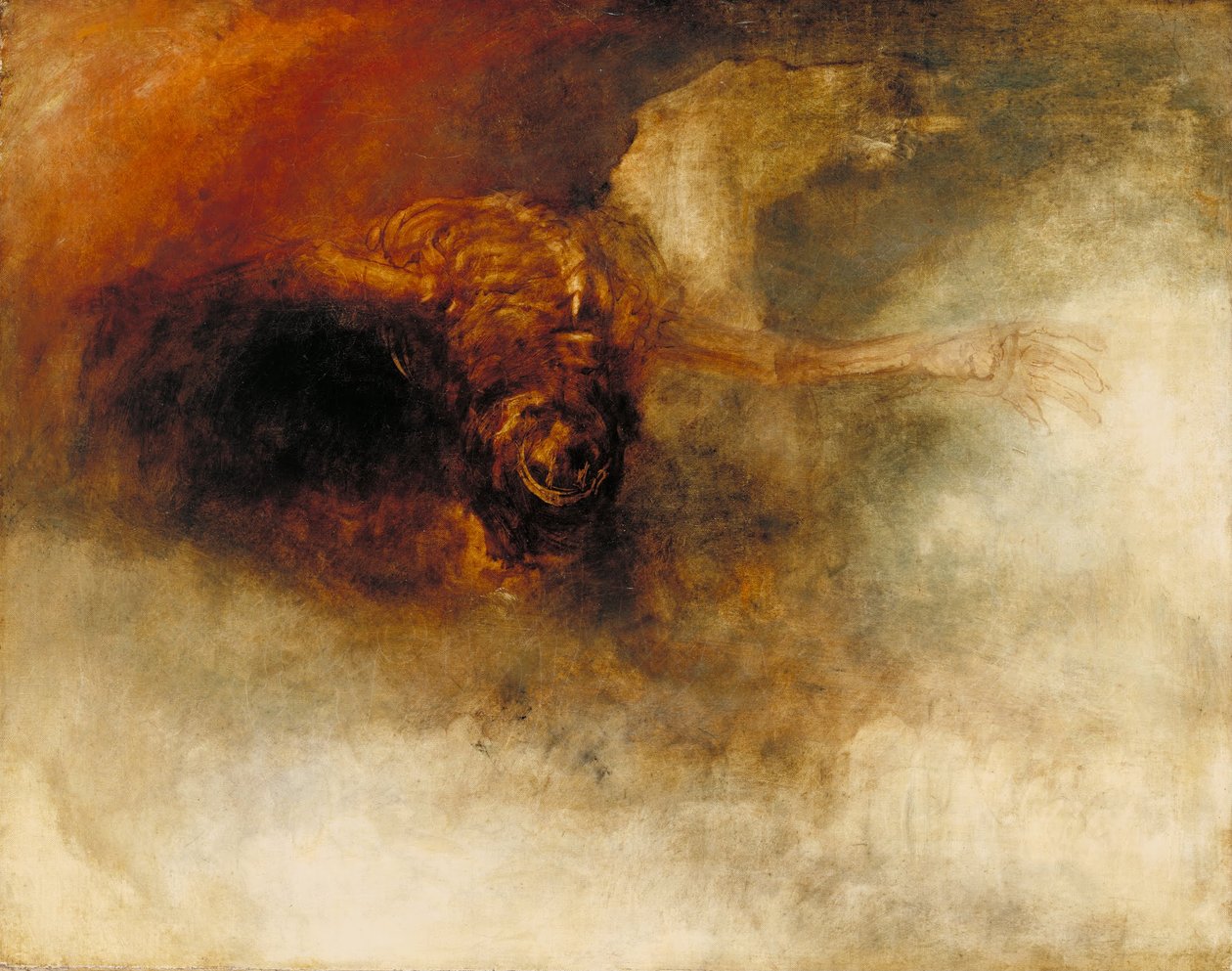 Halál fakó lovon 1825
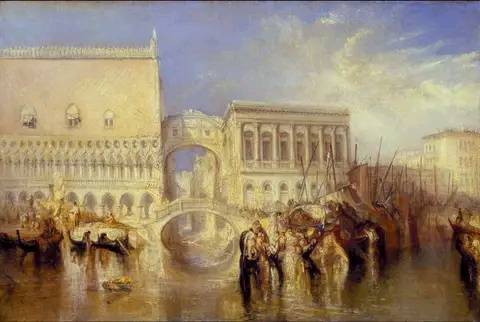 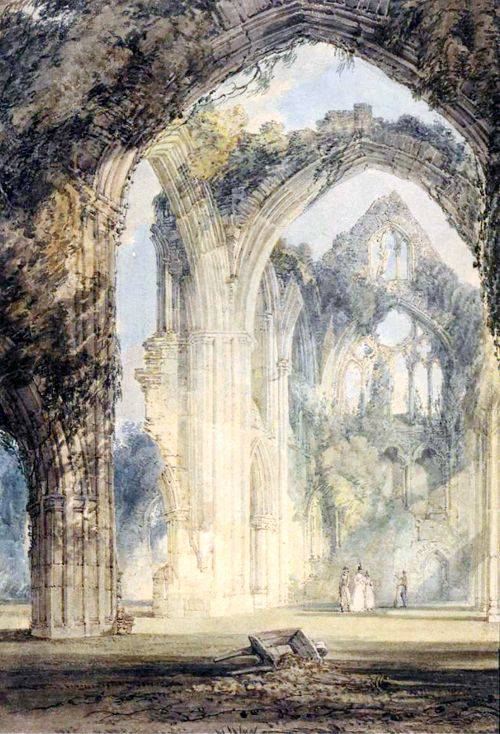 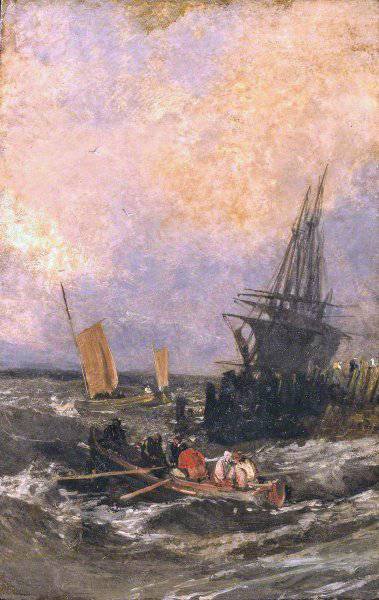 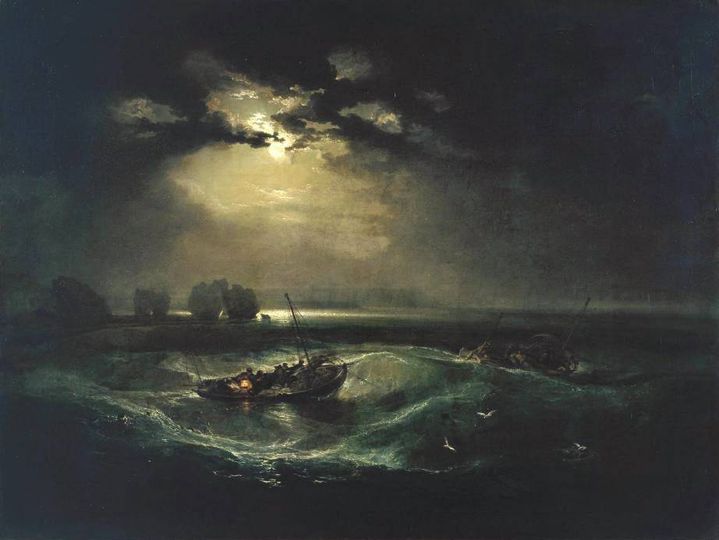 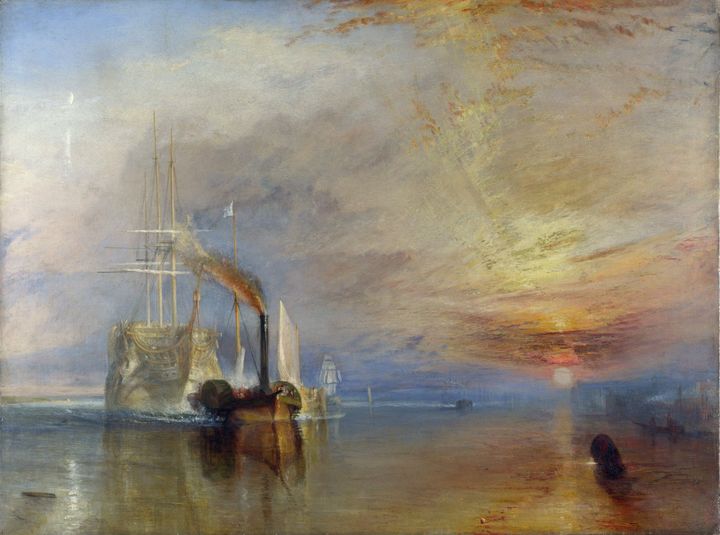 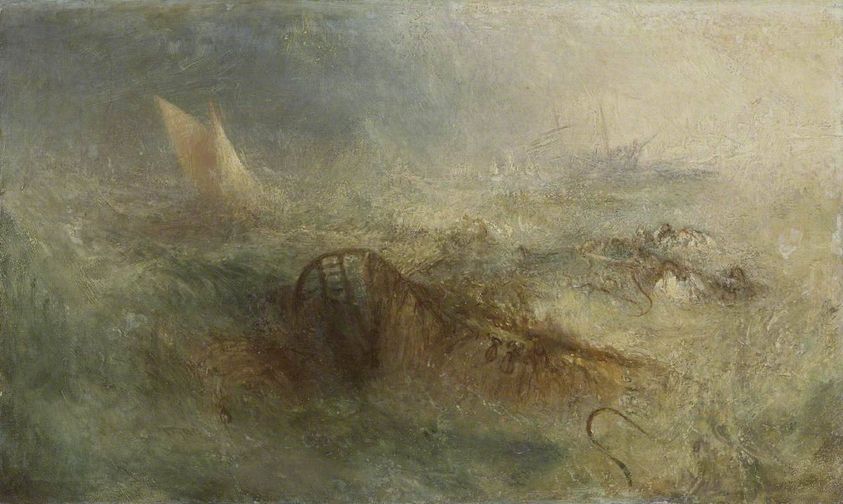 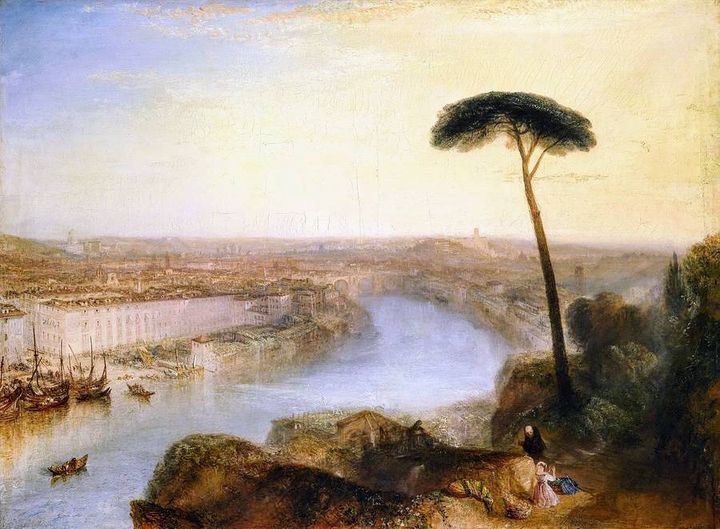 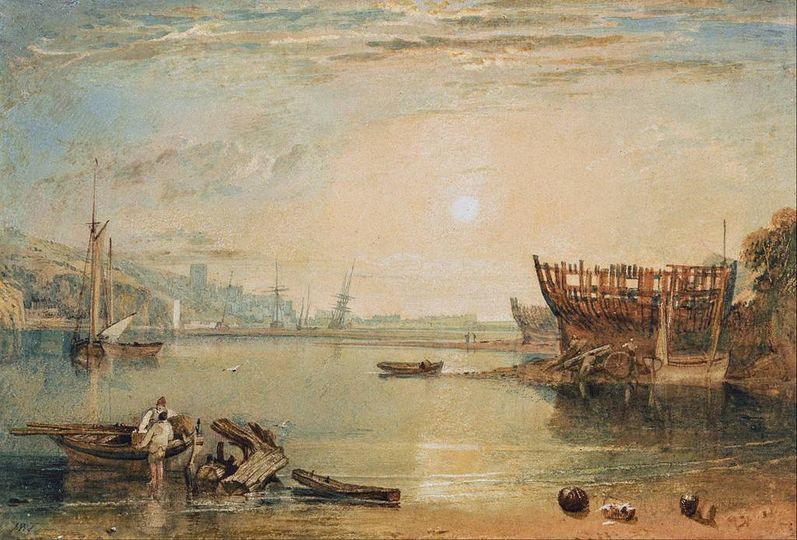 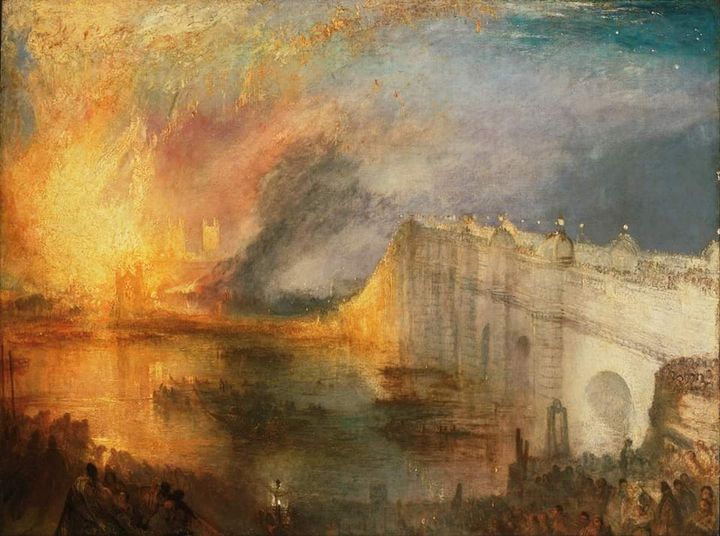 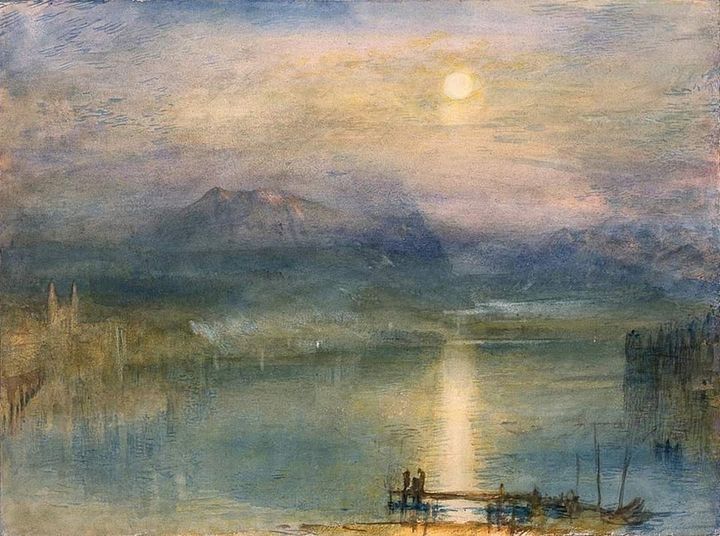 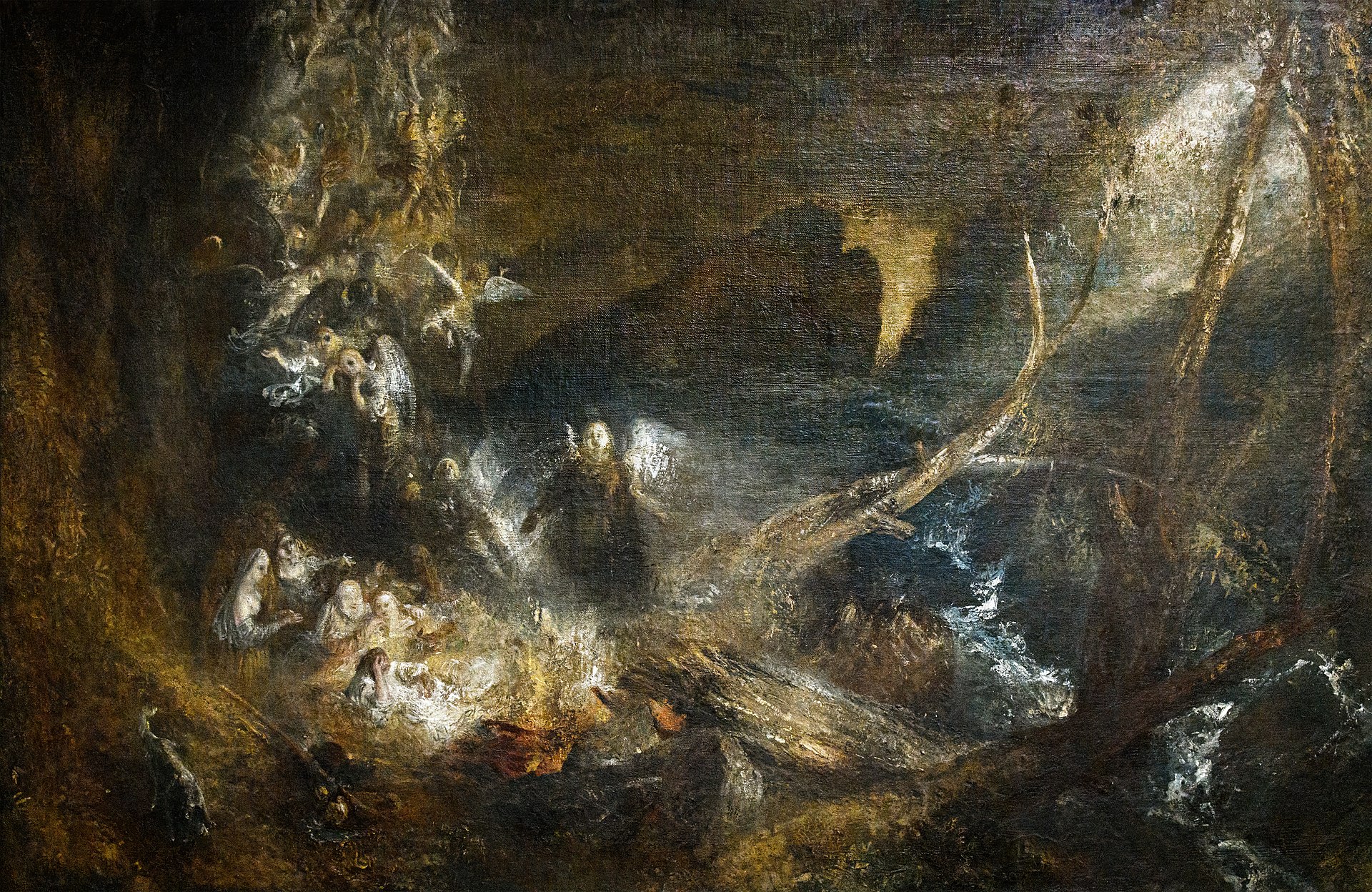 Jákob létrájának látomása 1830
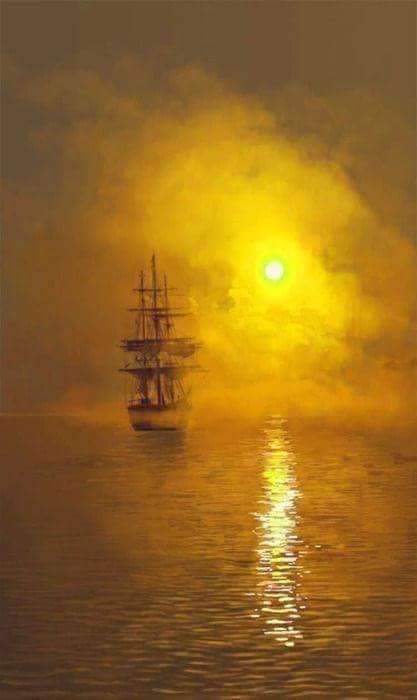 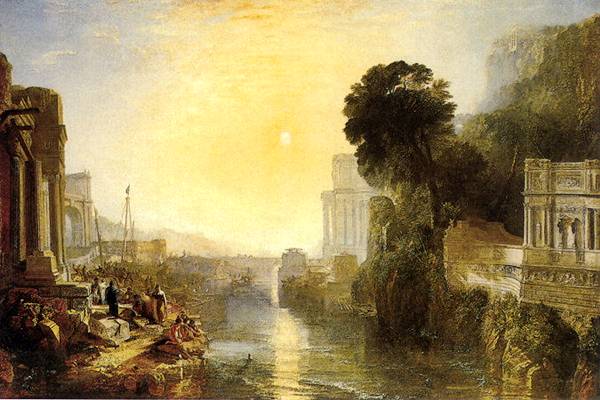 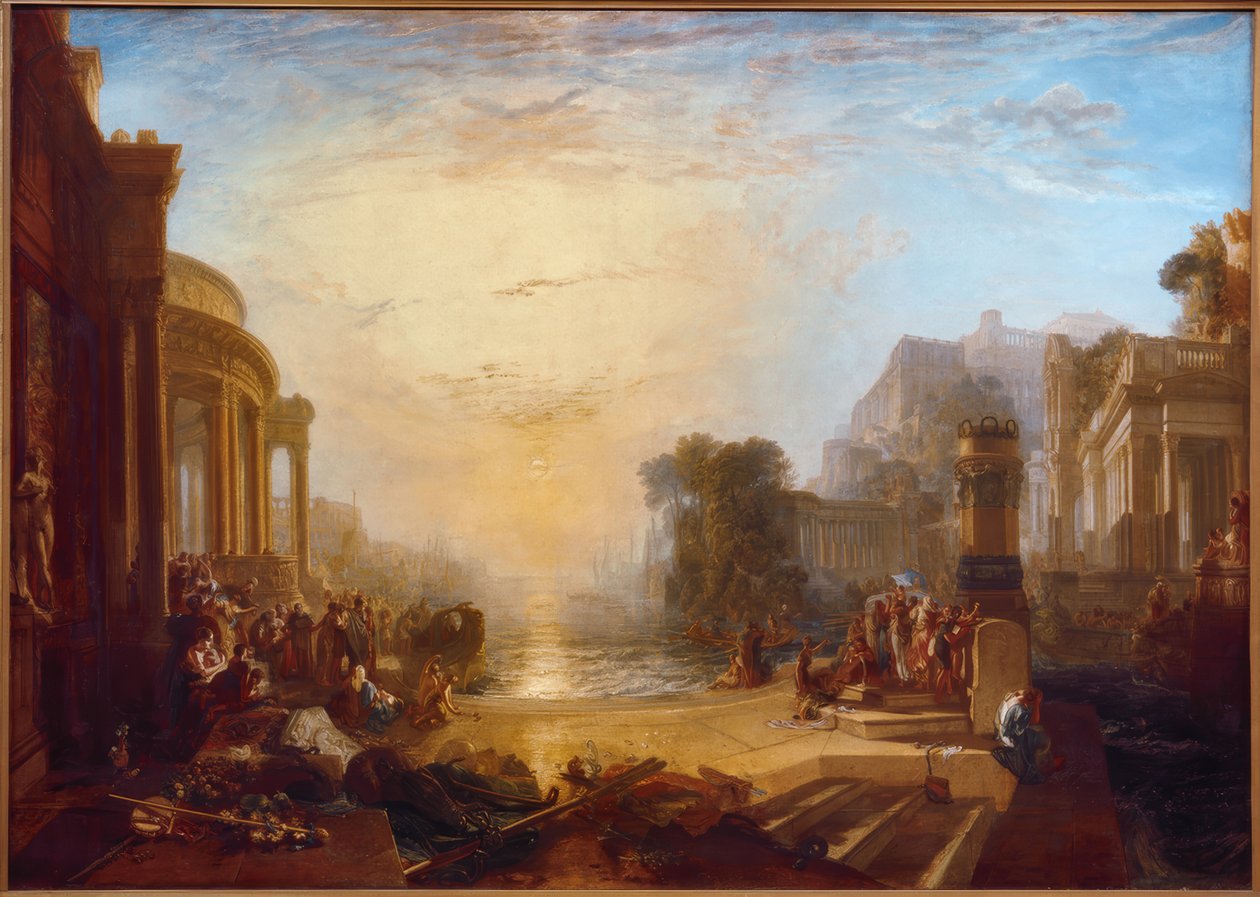 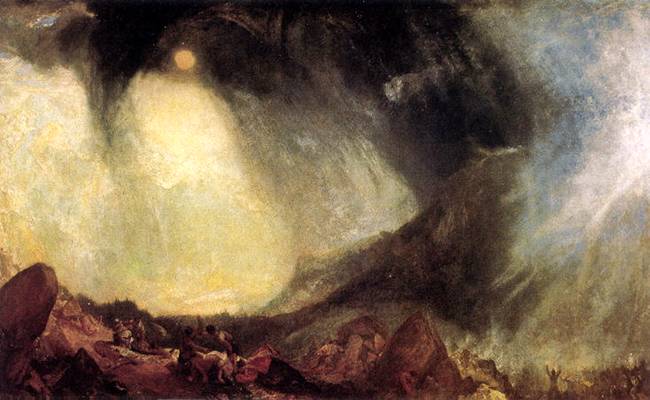 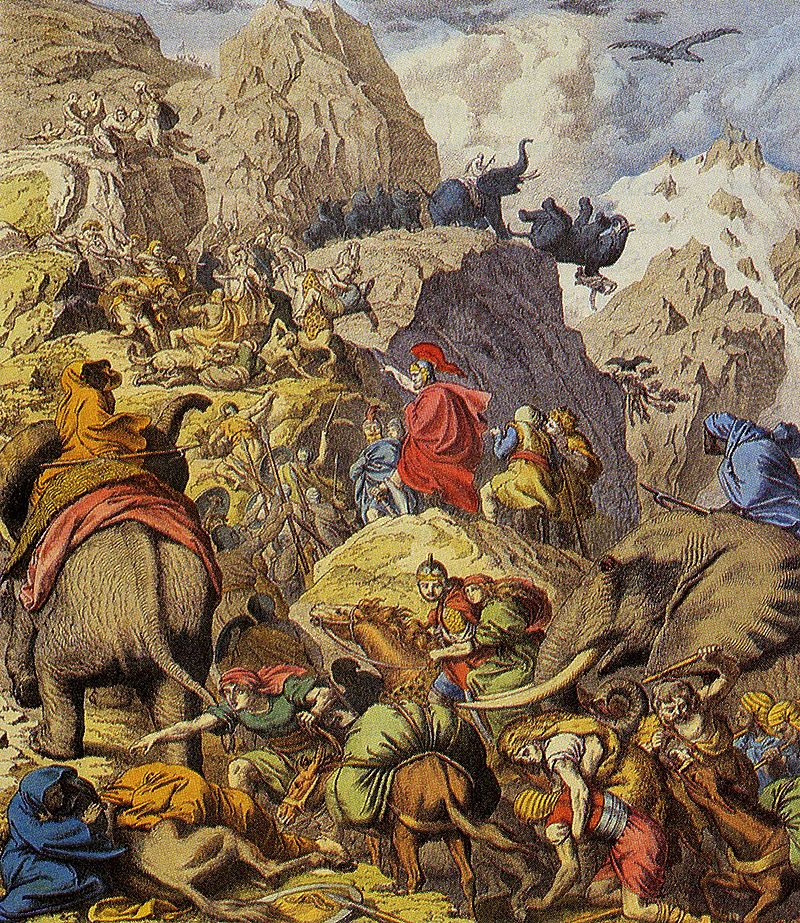 Johan Christian Dahl: A Vezúv vulkán kitörése,1821, olaj, vászon
 98 x 138 cm, Statens Museum for Kunst, Koppenhága
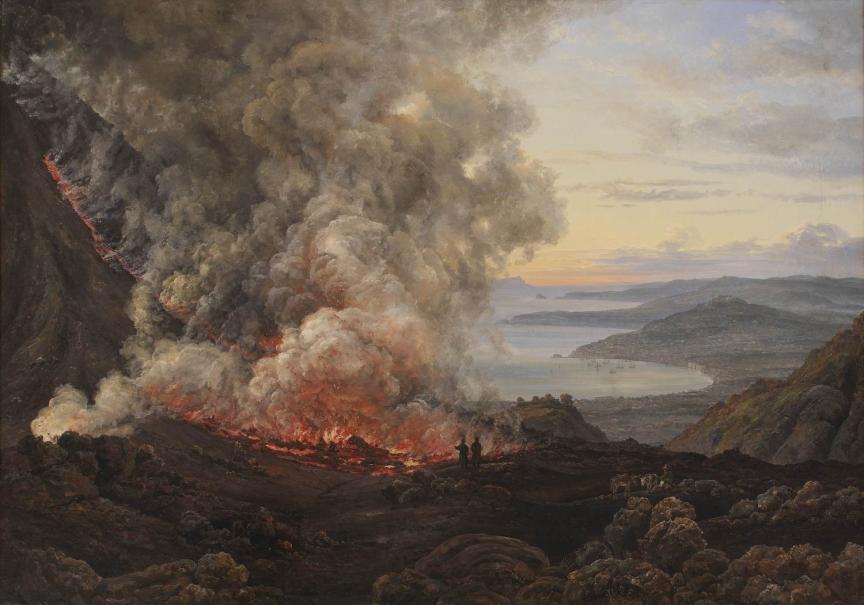 Johan Christian Dahl:  A Vezúv kitörése, c. 1823, Olaj, vászon
93 x 138 cm, Nasjonalgalleriet, Oslo
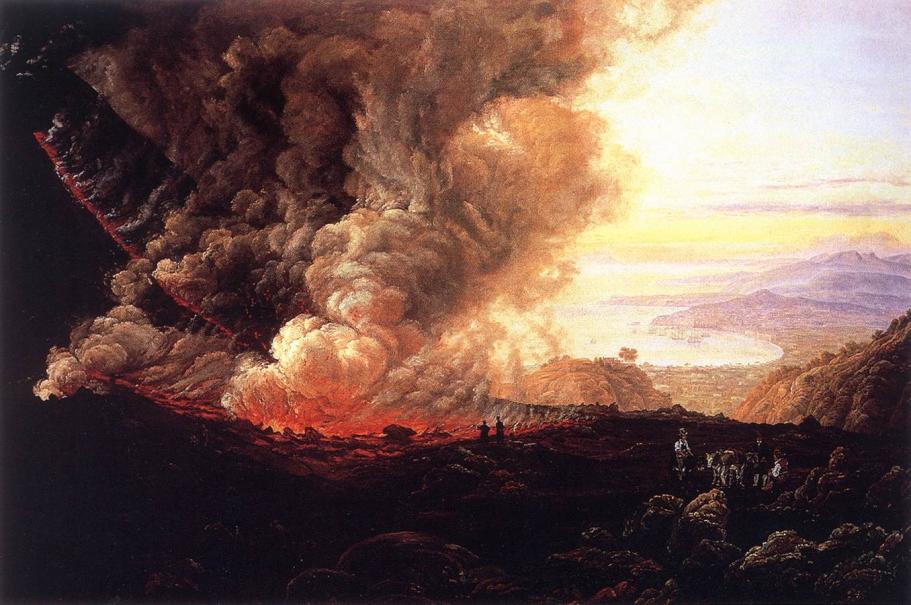 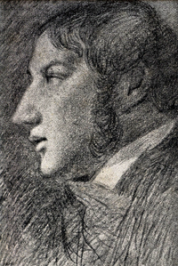 JOHN CONSTABLE
 1776-1837
John Constable (East Bergholt, Suffolk, 1776. június 11. – London, 1837. április 1.) angol romantikus tájképfestő.
Suffolkban született, édesapja molnár volt. Vidéki környezetben nőtt fel.  Korán elkezdett rajzolni, 21 éves korától azonban apja munkáját kellett segítenie, majd csak 1800-ban ment  Londonba tanulni. 
Kiváló arcképfestő is lehetett volna, erről tanúskodik felesége képe 1816-ból, de sokkal fontosabbnak tartotta a tájképfestést, mint a portréfestést. Új technikai eljárást is alkalmazott, nemcsak ecsettel, hanem festőkéssel is dolgozott.  
Művészetének csúcsát salisbury-i tájképeinek sorozatával érte el, amelyek közül a leghíresebbek a város székesegyházáról festett képei.
Művészeti hitvallása szerint a természet közvetlen és beható tanulmányozása a legfontosabb. Jelentős szerepe volt az angol romantikus tájképfestészet történetében és alkotói stílusa meghatározó befolyást gyakorolt a francia romantikus festőkre, a barbizoni iskolára és az impresszionistákra. A Királyi Művészeti Akadémia (Royal Academy of Arts, London) tagja volt.
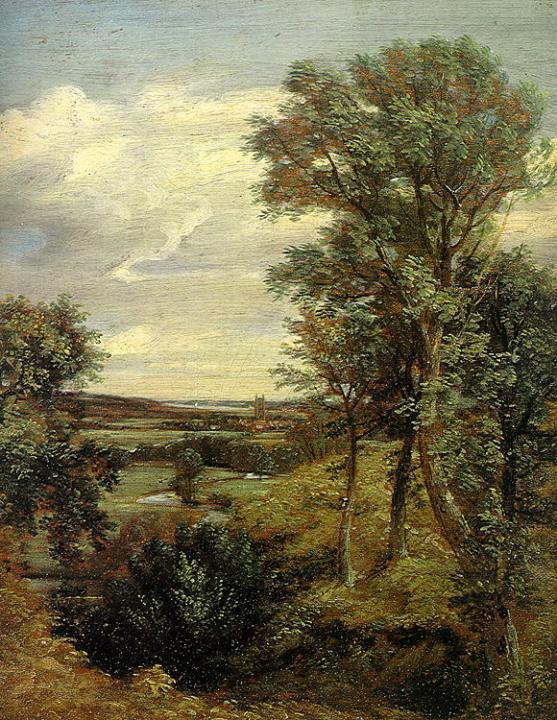 John Constable 
 Dedham völgy 
 1802  
olaj, vászon 
Victoria and Albert Museum, London
John Constable:  Weymouthi öböl, 1816, olaj, vászon,  53 x 75 cmNational Gallery, London
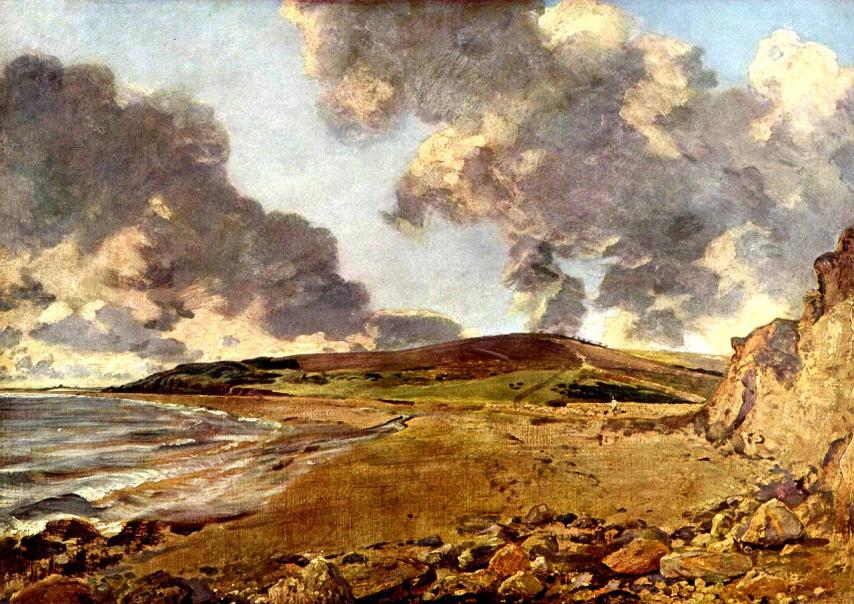 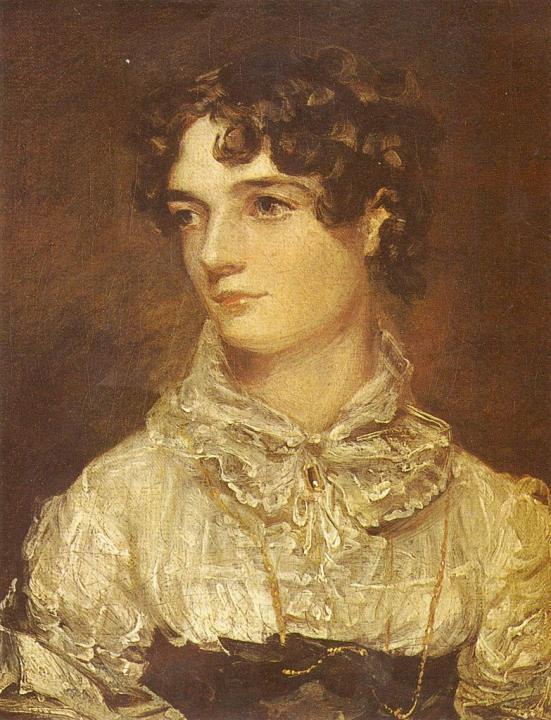 John Constable  Maria Bicknell portréja
 1816  
olaj, vászon 30 × 25 cm 
 Tate Gallery
London
John Constable:  A fehér ló, 1819, Frick Gyüjtemény, New York City
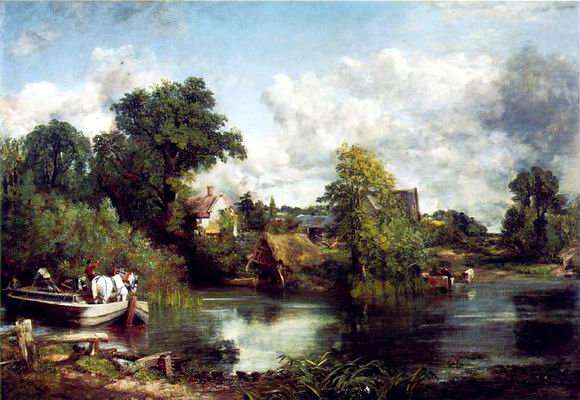 Az 1824-ben A fehér ló, A szénásszekér c. és még pár tájképe két francia kereskedő révén eljutott Párizsba, kiállították a Salonon, óriási sikere volt
John Constable:  Malom Dedham közelében, 1820, olaj, vászon
 Victoria and Albert Museum, London
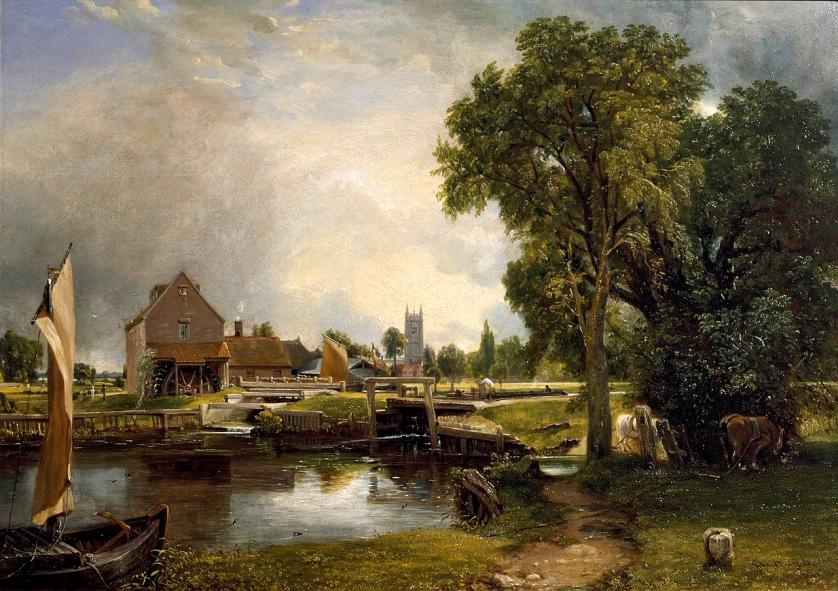 John Constable:  A szénásszekér c. 1821, olaj, vászon 
130,2 x185,4 cm, National Gallery, London
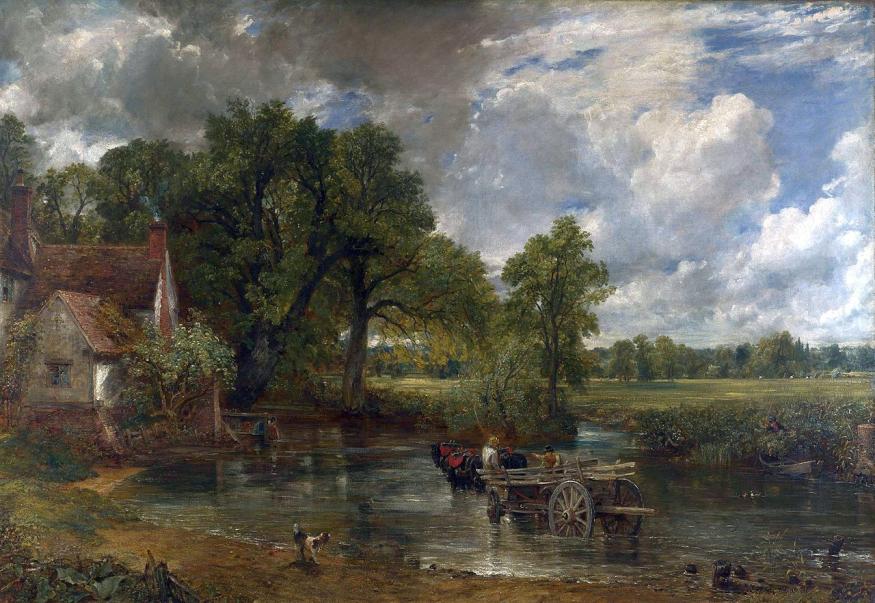 John Constable:  A szénásszekér, (részlet), c. 1821, olaj, vászon 
130,2 x185,4 cm, National Gallery, London
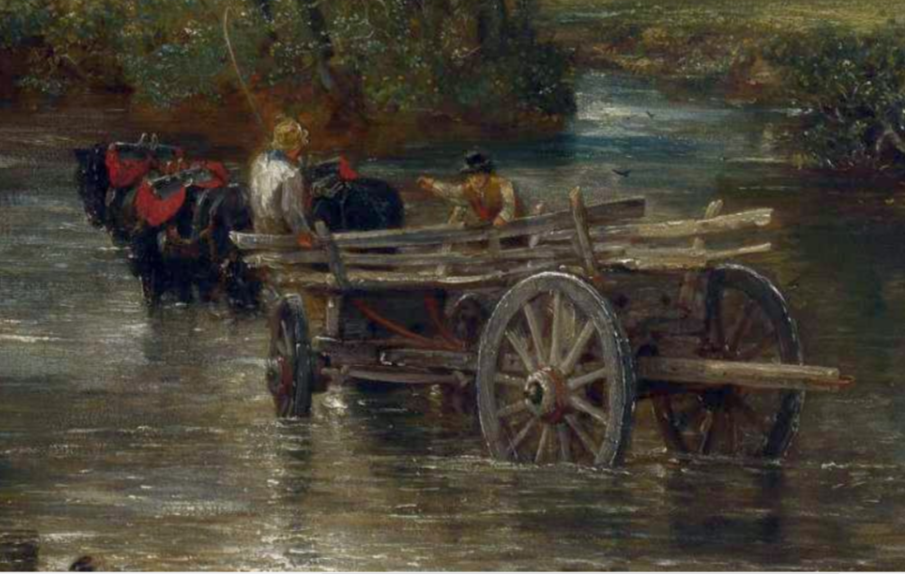 John Constable:  A salisburyi székesegyház a püspöki palota felől, 1823 olaj, vászon, 87,6 × 111,8 cm, Victoria and Albert Museum, London
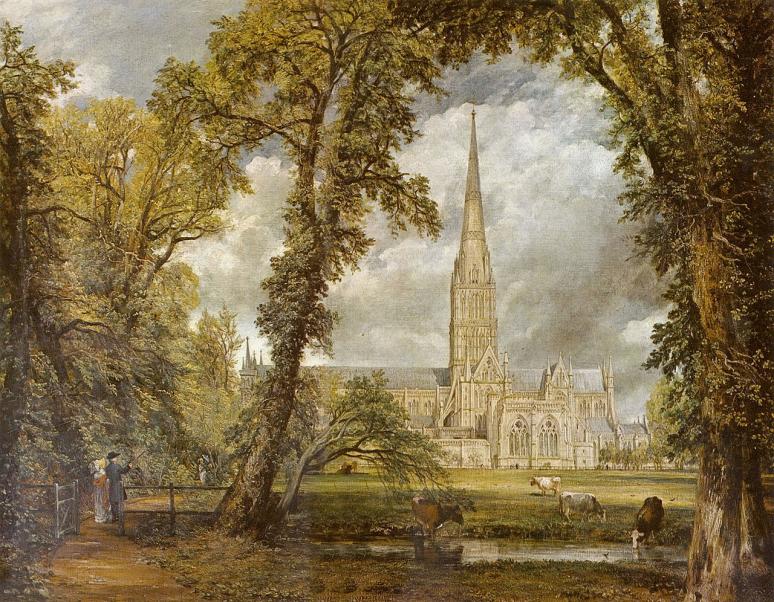 John Constable:  Waterlooi ünnepély East Bergholtban, 19. század 
1. negyede, olaj, ,23 × 33,5 cm, Szépművészeti Múzeum, Budapest
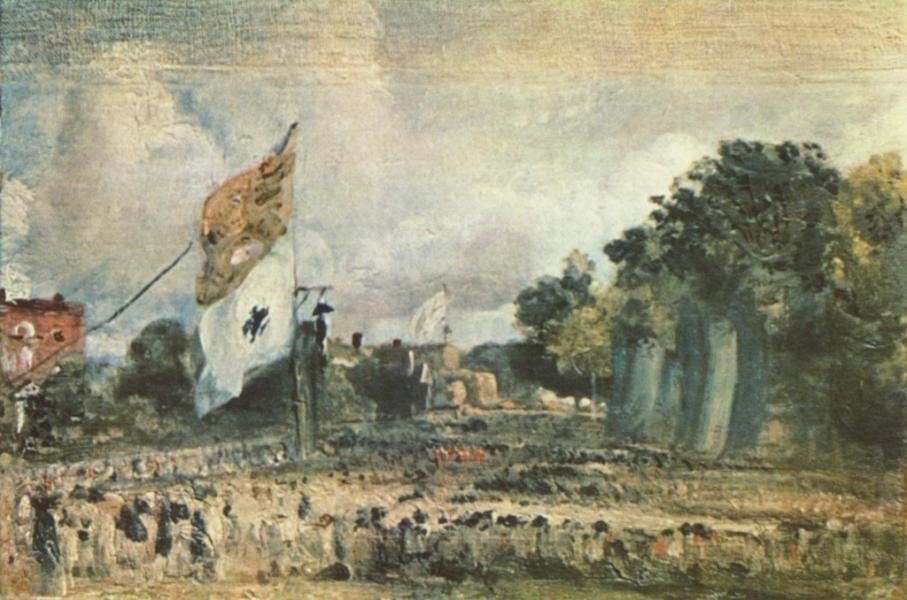 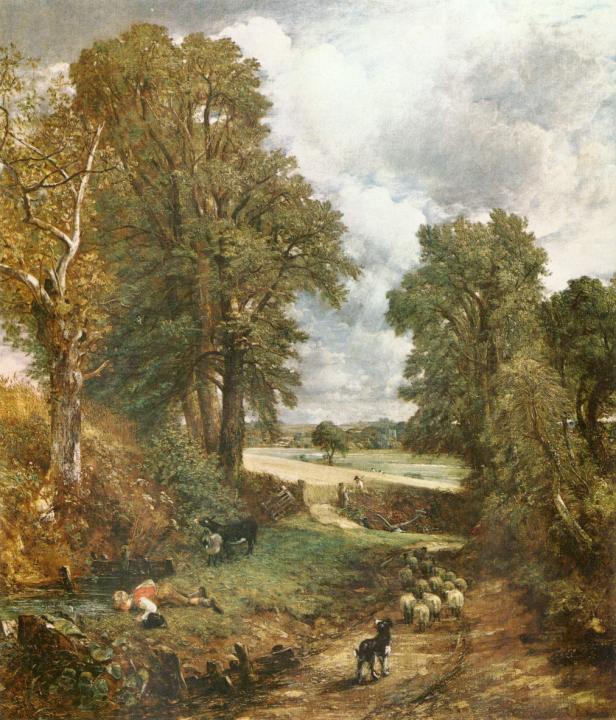 John Constable 
 A búzaföld
 1826  
olaj, vászon 143 × 122 cm 
 National Gallery London
John Constable:  Stonehenge, 1836, Victoria and Albert 
 Museum, London
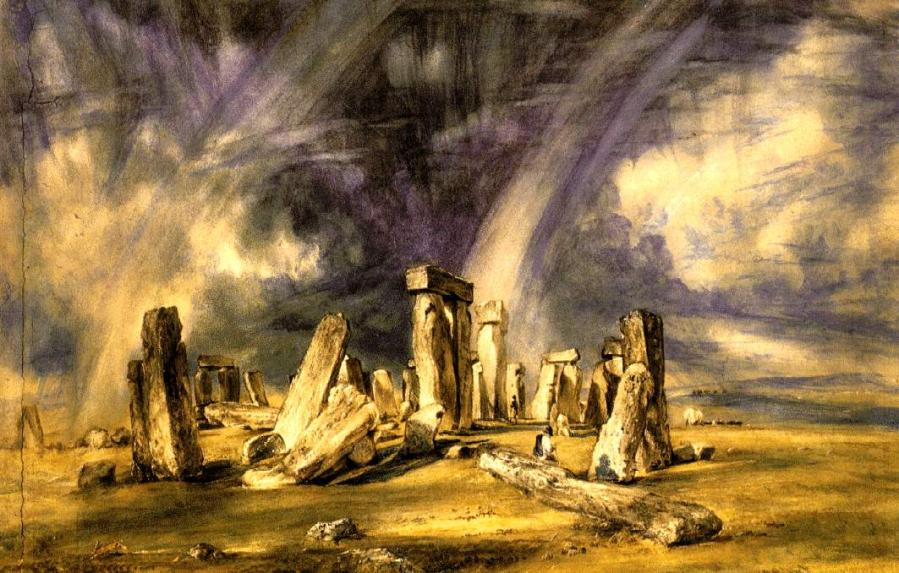 PRERAFFAELITA TESTVÉRISÉG
Röviden az angol művészet forradalmárai. 1848-ban alapította meg a hét tagot számláló Preraffaelita Testvériséget (Pre-Raphaelite Brotherhood, P. R. B.) három fiatal, Dante Gabriel Rossetti, John Everett Millais és William Holman Hunt, akik a londoni Királyi Művészeti Akadémia konzervatív oktatási elvei ellen lázadtak.      
Úgy döntöttek, hogy ellentmondanak a kor idealizált szépségeszményének, és Raffaello előtti korszakot, a középkor mélyen vallásos művészetét követik.
Átformálták a hit jelenlétét a mindennapok világába: szerelem, halál, pénz, házasság, gyász, utazás, emigráció. stb.
Az irodalmi szerelmi történeteken keresztül mutatták be a modern életbeli problémákat, megalakult a kettős műalkotás: vers és festmény .
 Ezt  szellemi festett költészetnek hívták. Papír cetlikre, füzetekbe terveztek vázlatokat, sok olajfestményük nem készült el. 

Új pózok, testtartások után kutattak, hogy melyek tudják igazán kifejezni az érzelmeket, így a legjelentősebb eszköznek a „kéztartás művészetét” tartották.
 
Ezzel megjelent az idealizált kézmotívum fogalma. Kétfázisú munkamódszert alkalmaztak: a fantáziavilágot megjelenítő vázlatokat természet és modell után készült részletekkel töltötték meg.
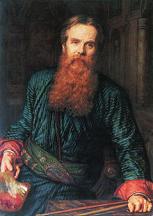 WILLIAM HOLMAN HUNT 
 1827-1910
William Holman Hunt (1827. április 2. – 1910. szeptember 7.) 
angol festő a Preraffaelita Testvériség egyik alapítója .
A londoni City-beli Cheapside - ban született  William Hobman Hunt néven, szülei: William Hunt  raktárvezető és Sarah Hobman. Hunt felvette a „Holman” nevet. "Hobman" helyett, amikor felfedezte, hogy egy hivatalnok rosszul írta a nevet, amikor megkeresztelték. 

1848-ban megalakította a preraffaelita mozgalmat, miután találkozott Dante Gabriel Rossetti költővel és művésszel . 

 John Everett Millais mellett a művészet újjáélesztésére törekedtek azáltal, hogy hangsúlyozták a természeti világ részletes megfigyelését az igazság  és  vallásos odaadás szellemében.
William Holman Hunt:  A béres pásztor, (The Hireling Shepherd )
1851,  Olaj, vászon, 76,4 x109,5 cm, Manchester Art Gallery
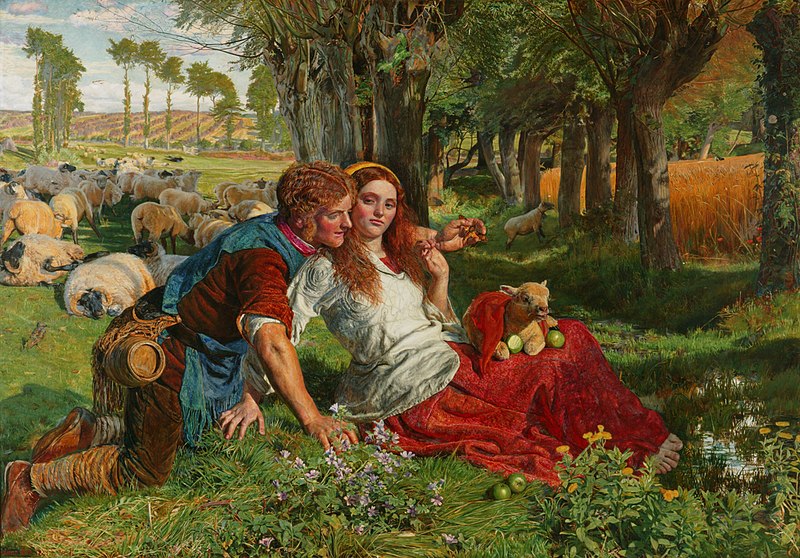 William Holman Hunt: Angol partjaink - vagy  elkóborolt ​​juhok, 1852  olaj, vászon,  432 x 584 mm, Tate Britain, London
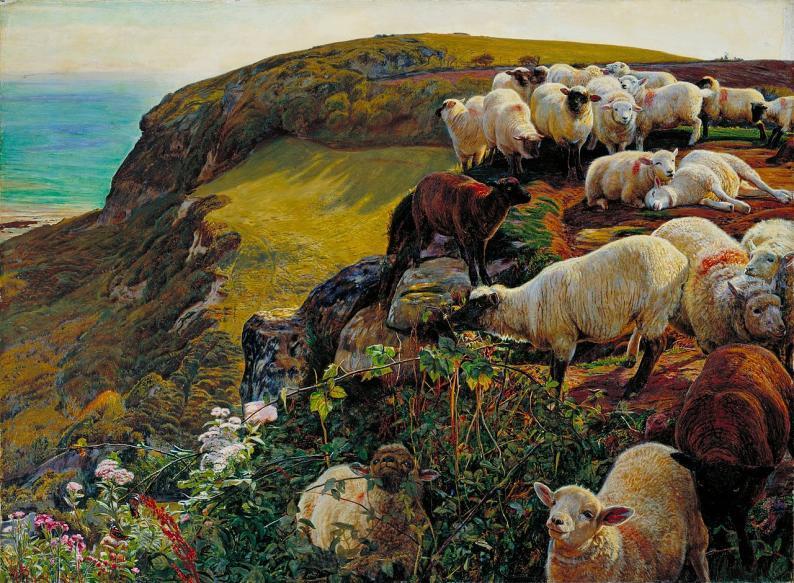 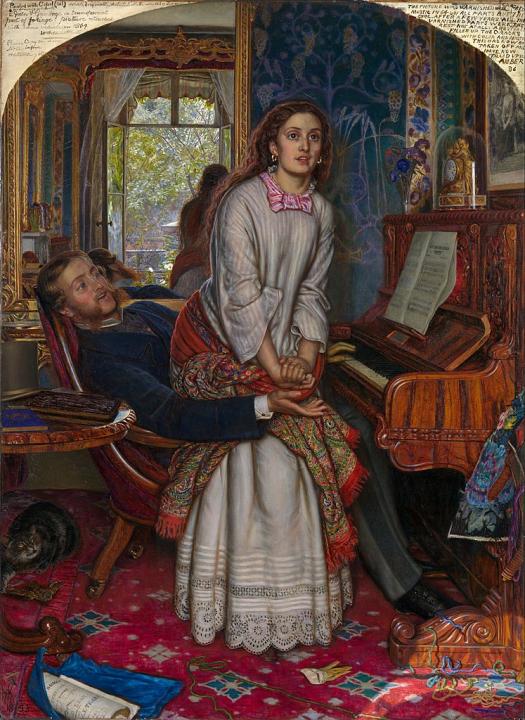 William Holman Hunt  
 Az ébredő lelkiismeret 1853 
olaj, vászon 
76,2  x 55,9 cm  
Tate Britain, London
William Holman Hunt: Bűnbak, 1854-1856 körül, olaj, vászon
 86 × 140 cm,Lady Lever Art Gallery, Port Sunlight, UK
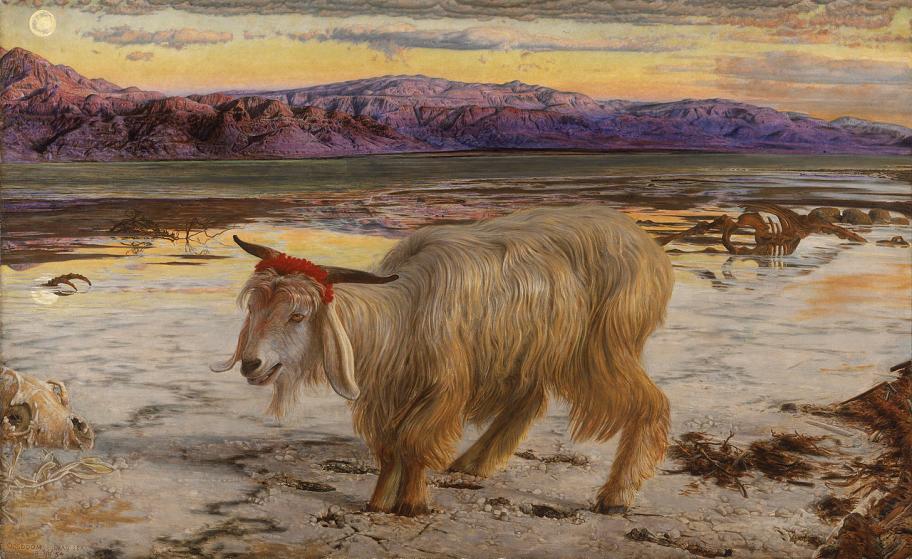 William Holman Hunt:  A Megváltó megtalálása a templomban  
1854/1855, olaj, vászon, 857 x1410 mm, Birmingham Museum and Art Gallery
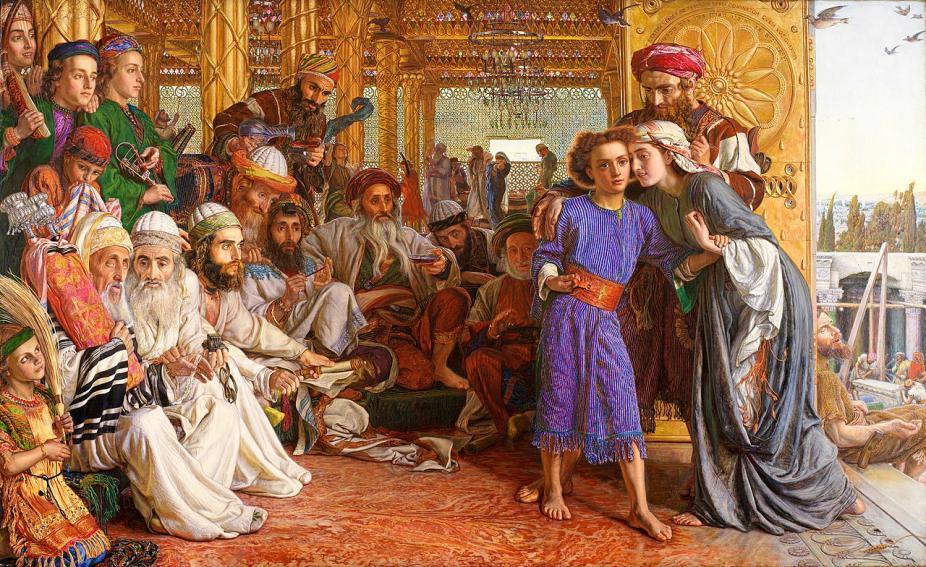 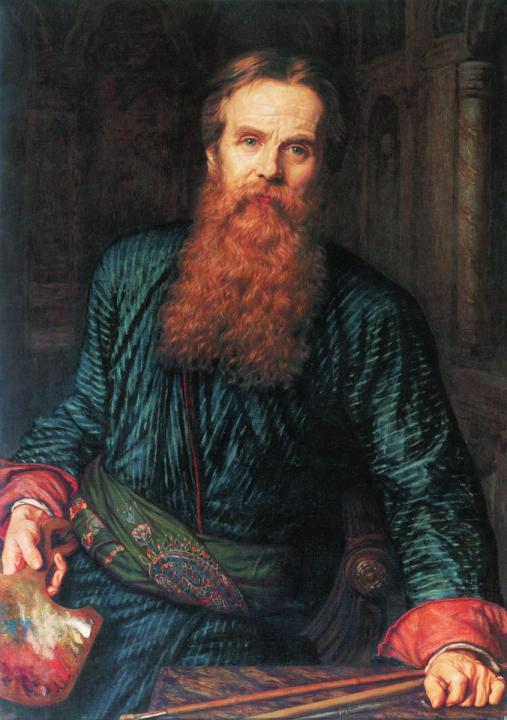 William Holman Hunt 
Önarckép
 1867 
 Galleria degli Uffizi, Firenze
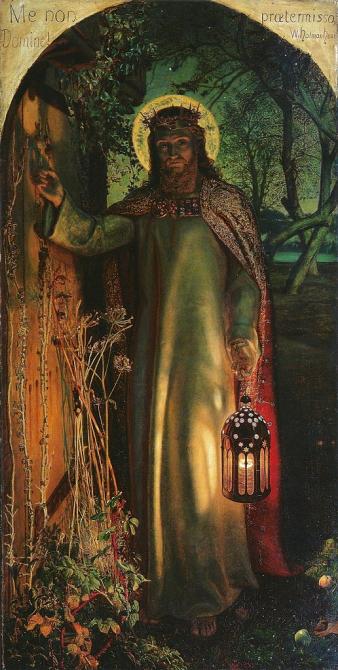 William Holman Hunt
  A világ fénye 
(Keble College verzió) 
1851-53
 olaj,vászon 
 125,5 x58,8  cm
 Keble College, Oxford
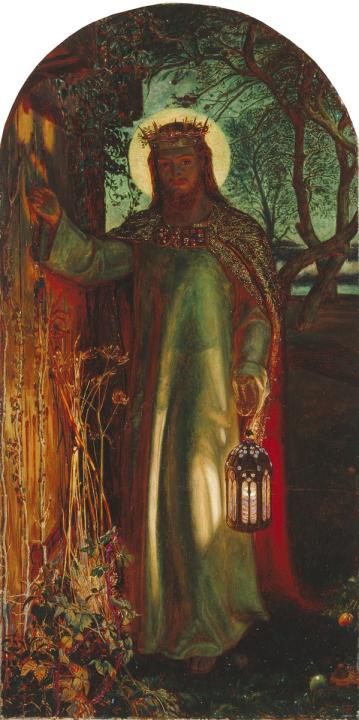 William Holman Hunt  
A világ fénye  
1851-56 
 Olaj, vászon 
49,8 x 26,1 cm Manchester Art Gallery
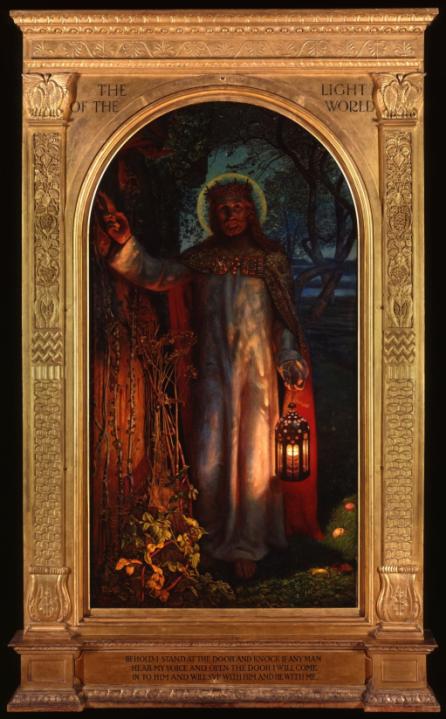 William Holman Hunt
 és
 Edward Robert Hughes
 A világ fénye  
 (nagy változat) 
1900- 1904 
 olaj, vászon 
304.8 x 193 cm 
St Paul's Cathedral
Az ajtón kopogtató Jézust ábrázoló allegorikus festményt több millióan látták 1905 és 1907 közötti világ körüli útja során.
https://www.magyarkurir.hu/hirek/nyithato-e-meg-az-ajtod-vilag-legtobbet-utazo-festmenye-jezust-abrazolja
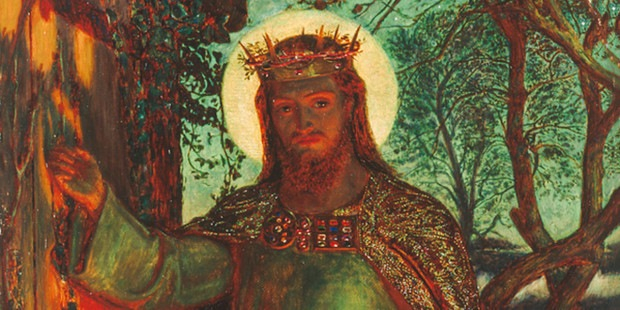 „Íme, az ajtónál állok és zörgetek. Ha valaki meghallja szavamat, és ajtót nyit, bemegyek hozzá, vele étkezem, és ő énvelem.”
A kezében lámpást tartó Jézus egy ajtó előtt áll – az ajtót azonban érdemes figyelmesen szemügyre venni. Nincs rajta kilincs (legalábbis kívülről), benőtték a gyomok, a zsanérok és szögek berozsdásodtak. Csak a bent lévő ember tudja Jézust beengedni, a kép tanítása szerint.
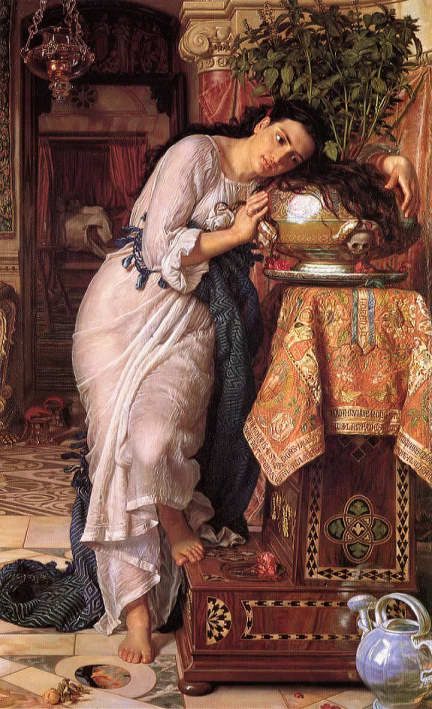 William Holman Hunt 
Isabella és a bazsalikom 
 edénye 
1868 
 olaj, vászon 
187 x116,5 cm 
 Laing Art Gallery Newcastle upon Tyne
England
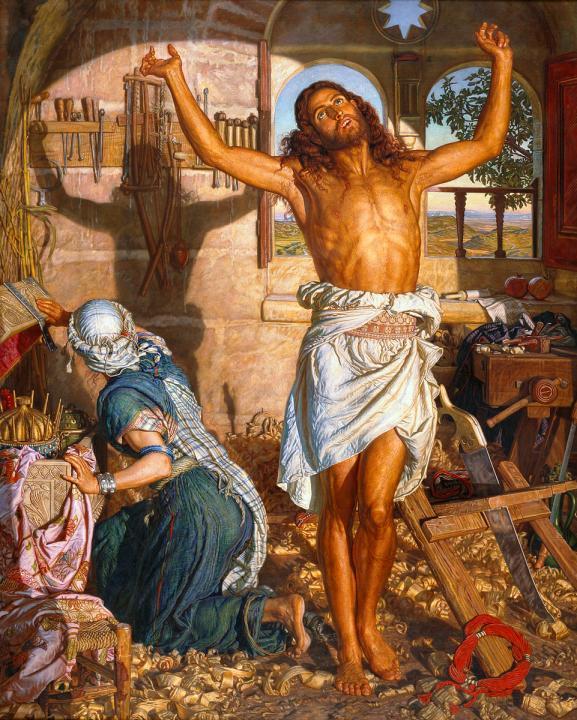 William Holman Hunt
 A halál árnyéka
 1870 - 1873 
 olaj, vászon   
214,2 x168,2 cm
 Leeds Museums and Galleries (Leeds Art Gallery)
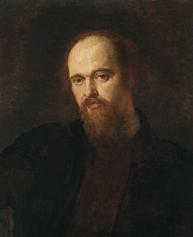 George Frederic Watts festménye 
c.1871
DANTE GABRIEL ROSSETTI
 1828-1892
London, 1828. május 12. – Birchington-on-Sea, 1882. április 9.
 angol festő, költő, a preraffaeliták néven ismert író- és művészcsoport legnagyobb költői és festői egyénisége. Gabriele Rossetti olasz költő fia, Christina Georgina Rossetti angol költőnő testvére.
Apja, Gabriele Rossetti mint olasz (nápolyi) politikai menekült jutott el Angliába.
 Fia már gyermekkorában olvasta Dantét és a többi régi olasz költőt, akiknek hatása egész életére kiterjedt. Hamarosan a Királyi Művészeti Akadémia növendéke, majd Ford Madox Brown tanítványa lett. 
1848-ban vele és nemzedéktársaival: William Holman Hunt-tal és John Everett Millais-zel megalapította az ún. Preraffaelita Testvériséget. 
Már első képeiben (Mária neveltetése, 1850; Az angyali üdvözlet, 1851) romantikus hajlamának, túlfinomult érzéseinek adott kifejezést.
 Rossetti a trecento világából, elsősorban Dantéból merített ihletet. 

Fiatal korától fogva írt eredeti verseket is, így egyikét leghíresebb költeményeinek, a The blessed Damozelt alig 19 éves korában, Dante hatása alatt írta; de verseivel csak jóval később lépett a nyilvánosság elé.
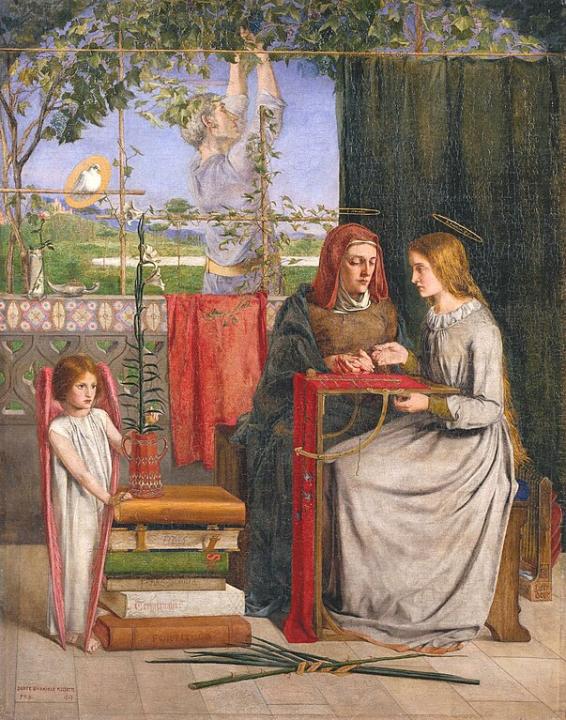 Dante Gabriel Rossetti Mária neveltetése
1850 
 83,2 x 65,4 cm  
Tate Britain, London
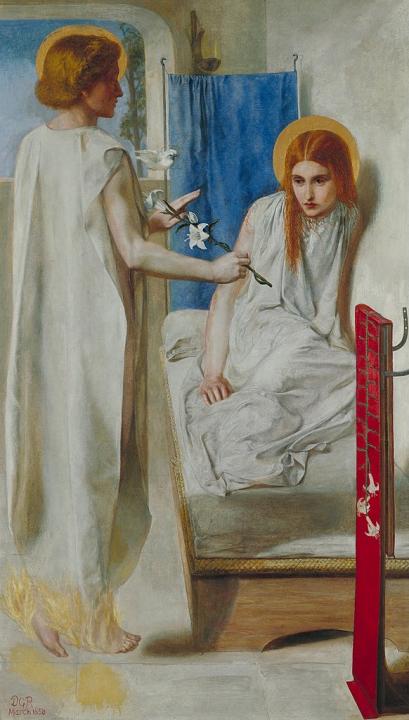 Dante Gabriel Rossetti
 Ecce Ancilla Domini!  
Az angyali üdvözlet
 1851 
 olaj, vászon  
73 × 41.9 cm Tate Britain, London
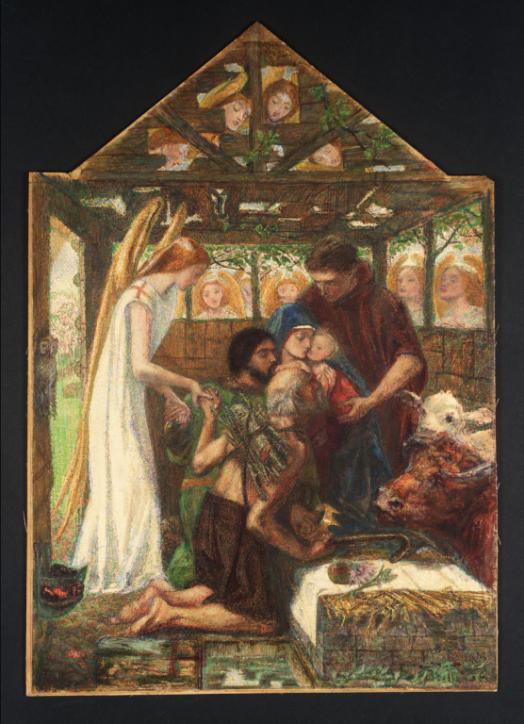 Dante Gabriel Rossetti  
Az imádat 
1856 körül 
[Rossetti-archívum] 
1858–64 
[Tate Britain] akvarell,  papír 
 40,6 29,2 cm 
Tate Britain, London
Dante Gabriel Rossetti: Dante álma, 1859, 75 × 81,3 cm
 Tate Gallery, London
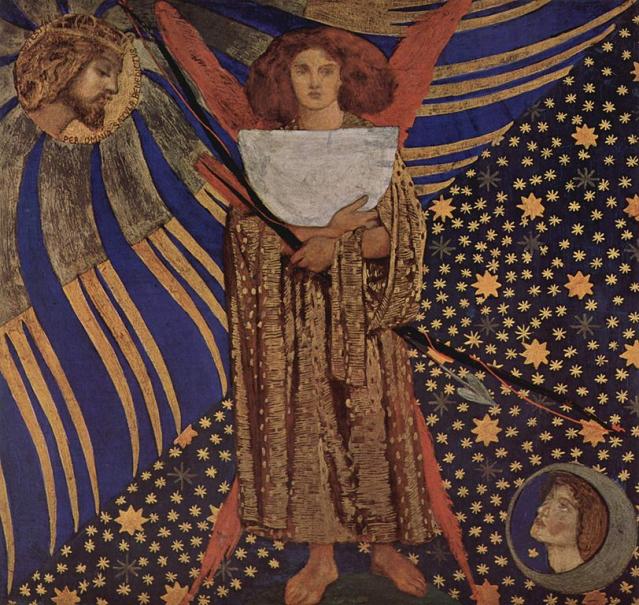 Dante Gabriel Rossetti:  The Seed of David  (Dávid magja) 
(Születés; Zsoltáros Dávid ; és Dávid a Góliát elleni harcra készül) 
1858-64. Olaj, vászon,  középső rész:90 x 60 hüvelyk; szárnyak mindegyike: 73 x 24 1/2 hüvelyk. Llandaff katedrális . Cardiff, Wales
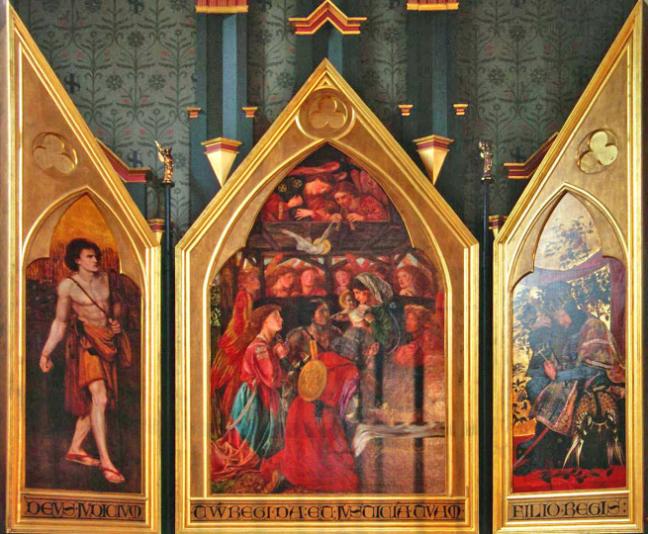 https://victorianweb.org/painting/dgr/paintings/8.html
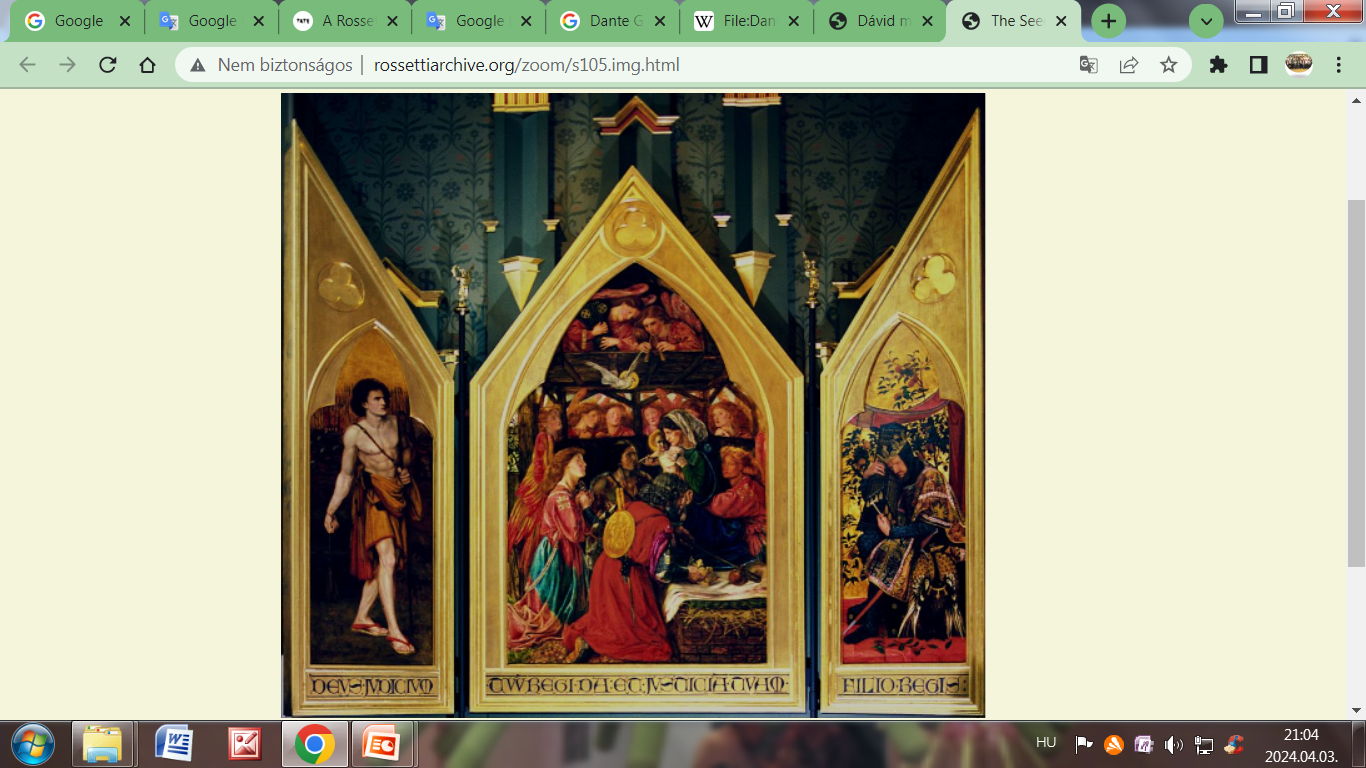 http://www.rossettiarchive.org/zoom/s105.img.html
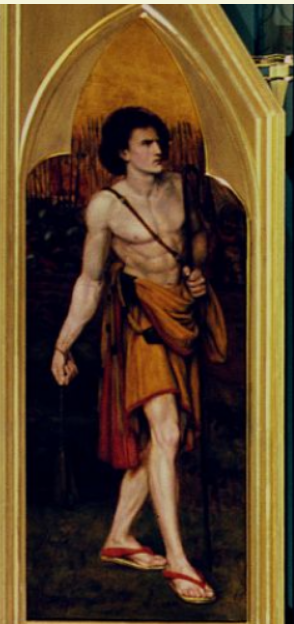 Dávid a Góliát
 elleni harcra készül
http://www.rossettiarchive.org/zoom/s105.img.html
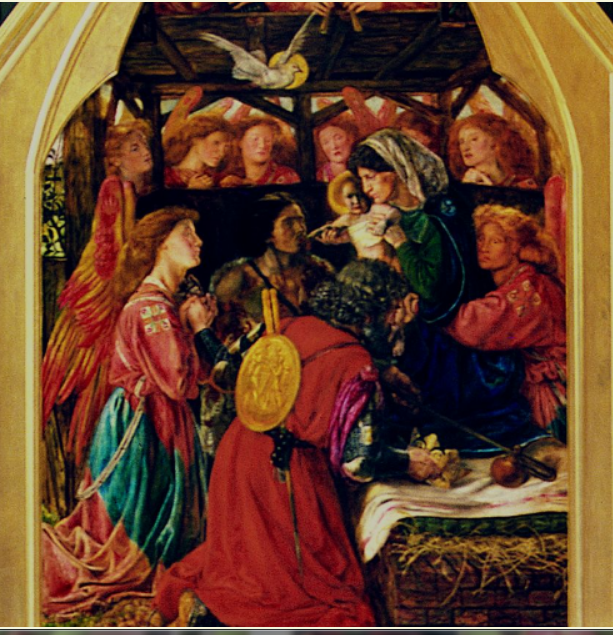 Születés
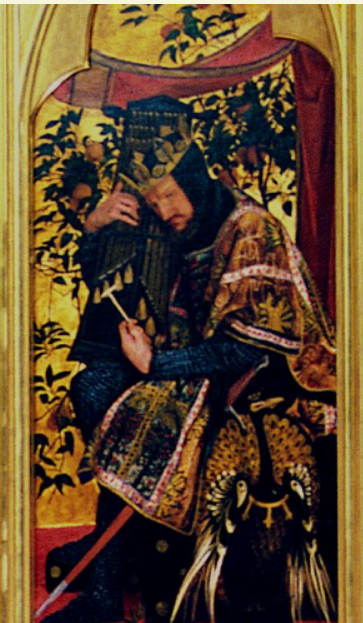 Zsoltáros Dávid
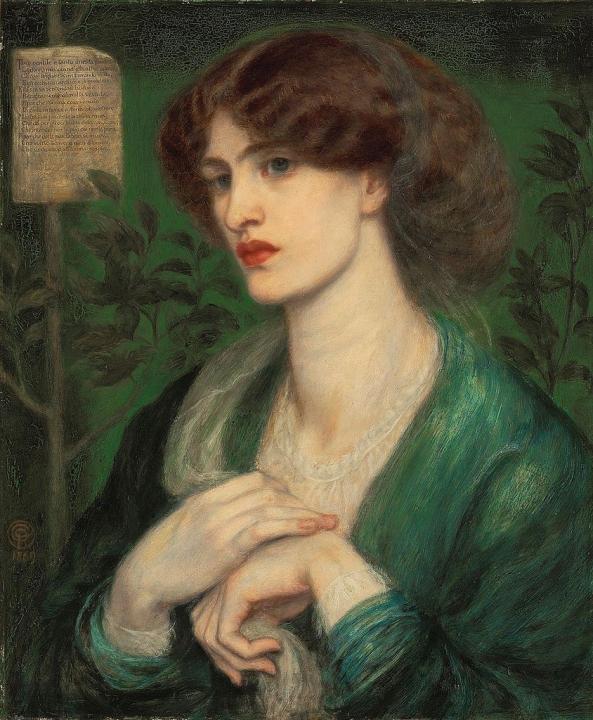 Dante Gabriel Rossetti 
Beatrice üdvözlete 
1869 
olaj, vászon 
57,1 x 47 cm Magántulajdon, Skócia
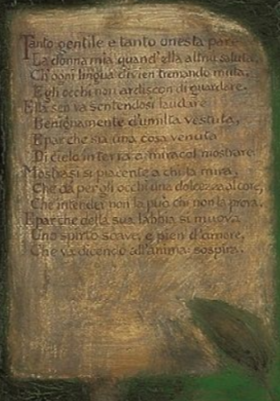 Dante Vita Nuovacímű művének szonettje
Dante Gabriele Rossetti: Dante álma Beatrice halála pillanatában 
1871, olaj, vászon,  216 x 312,4 cm, Walker Art Gallery, Liverpool
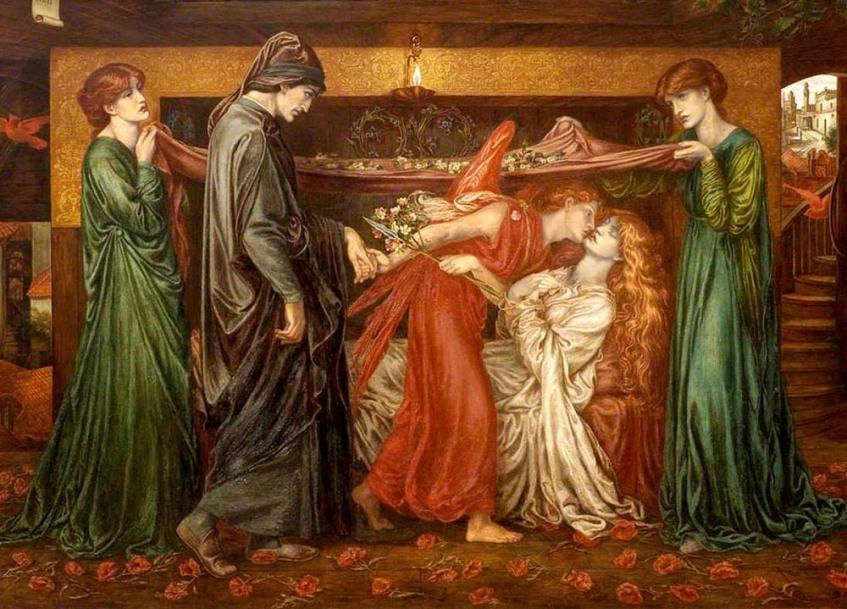 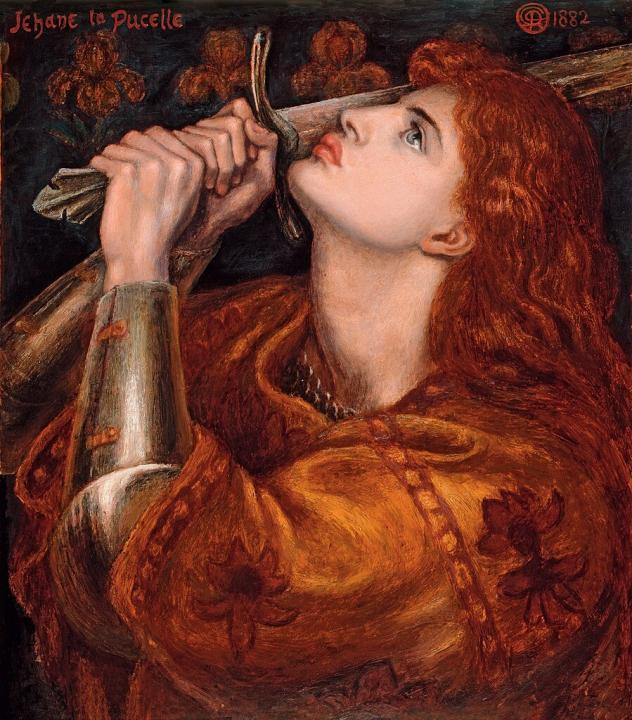 Dante Gabriel Rossetti 
 Jeanne d'Arc 
1882
olaj panel 
 52,7 × 45,7 cm Fitzwilliam Museum Cambridge, UK
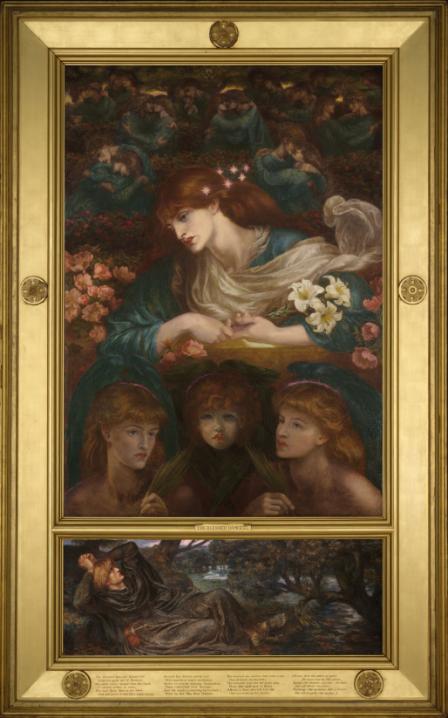 Dante Gabriel Rossetti  
  Az Áldott Damozel  
1871-1878 
olaj, vászon 
keret nélkül  
136,8 x 96,5 cm predella: 35,2 x 96,2 cm 
 The Harvard Art 
 Museums /Fogg Museum
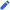 78,7 cm (30,9 hüvelyk)    ; szélesség: 39,2 cm
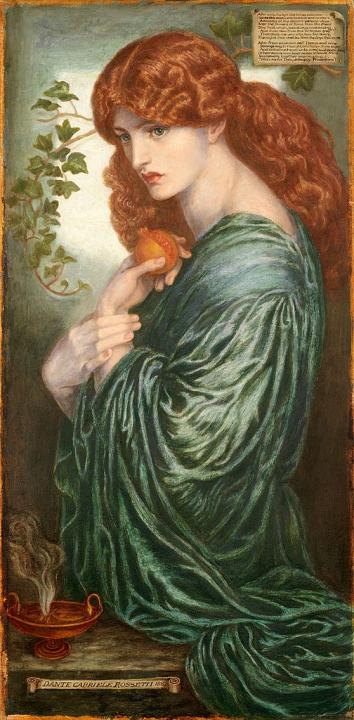 Dante Gabriel Rossetti  
Proserpine 
1882 
 olaj, vászon 
78,7 x 39,2 cm Birmingham Museum 
and Art Gallery
Rossetti Proserpine nyolcadik, egyben utolsó változata.     "Ezt a verziót az LR Valpy Esq. számára festették a Tate verzió kicsinyített másolataként. Birchingtonban készült el, mindössze néhány nappal Rossetti halála előtt."
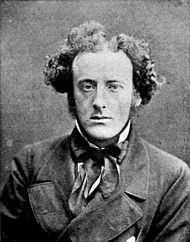 Fotó Millais, c.1854
SIR JOHN MILLAIS
1829-1896
Sir John Everett Millais, 1829. június 8. Southampton, Hampshire - 1896. augusztus 13. angol festő és illusztrátor, aki a 
Preraffaelita Testvériség egyik alapítója volt.
Csodagyerek volt, tizenegy évesen a legfiatalabb diák lett, aki belépett a Royal Academy Schoolsba. A Preraffaelita Testvériséget családi otthonában alapították Londonban. Millais lett a stílus leghíresebb képviselője, a Krisztus a szülei házában című festménye (1849–50) komoly vitákat váltott ki, és olyan képet alkotott, amely a csoport történelmi és naturalista fókuszának, az Opheliának a megtestesüléseként szolgálhat. , 1851–52 

 Az 1850-es évek közepére Millais eltávolodott a preraffaelita stílustól, hogy a realizmus új formáját dolgozza ki művészetében. 
 
Későbbi munkái óriási sikert arattak, így Millais korának egyik leggazdagabb művésze lett, de néhány korábbi tisztelője, köztük William Morris kiárusításnak tekintette ezt (Millais köztudottan megengedte, hogy egyik festményét szentimentális szappanreklámhoz használják fel).
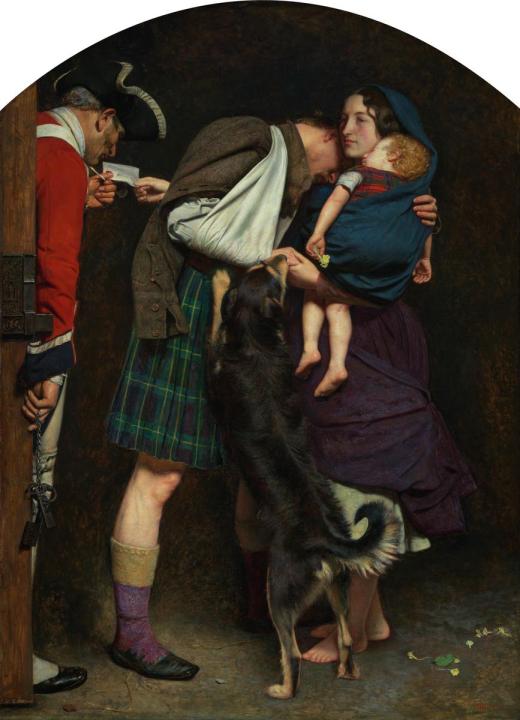 Sir John Millais 
 A szabadulási parancs
 1746 1852–1853
 olaj, vászon 102,9  × 73,7 cm 
Tate Britain, London
Sir John Millais: Krisztus a szülei házában, 1849–50, olaj, vászon86,4 × 139,7 cm, Tate Britain, London
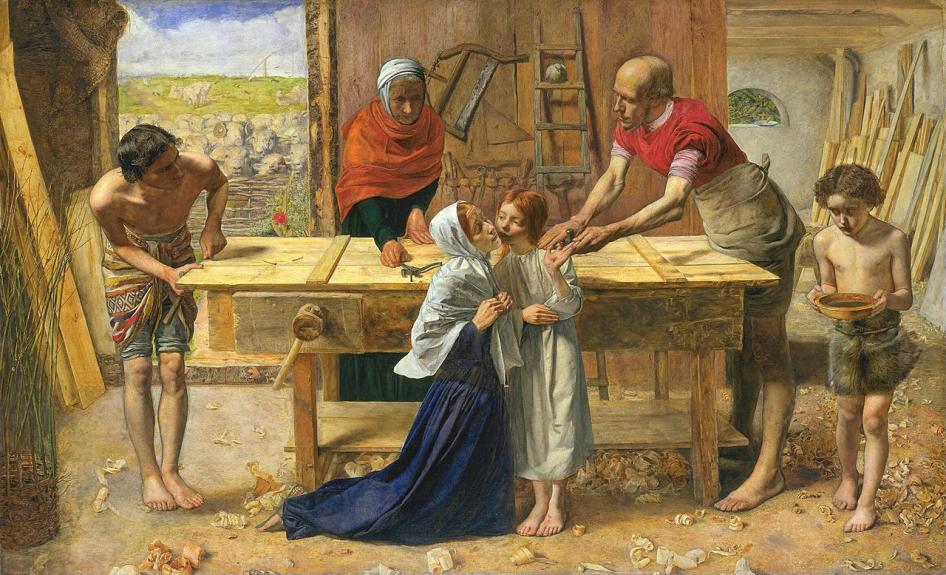 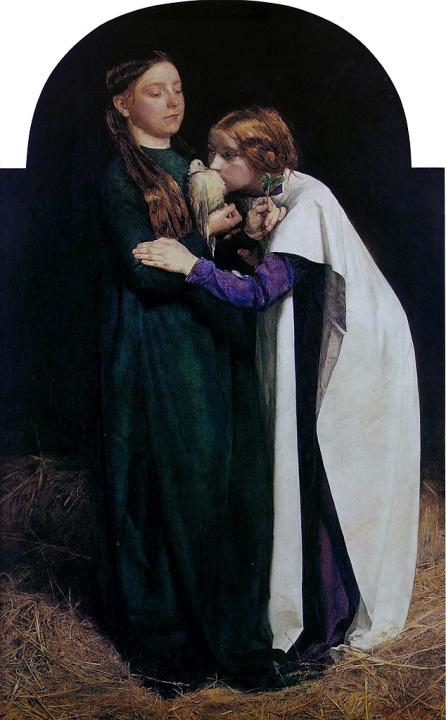 Sir John Millais 
 A galamb visszatérése
 a bárkába 
 1851 
olaj, vászon 
 88,2 × 54,9 cm
 Ashmolean Museum University of Oxford, UK
Sir John Millais: Ophélia, kb.1851, olaj, vászon, 76,2 × 111,8 cm 
Tate Britain,  London
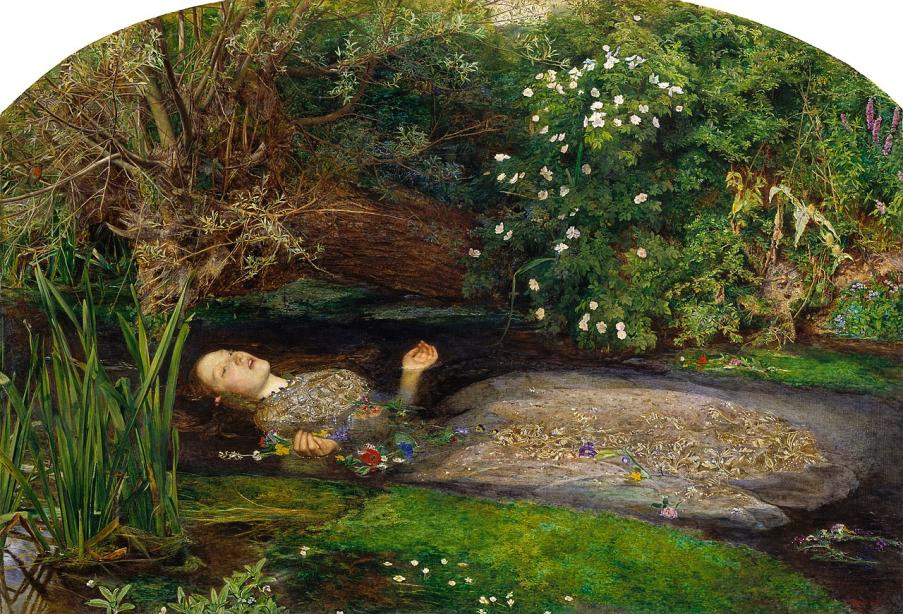 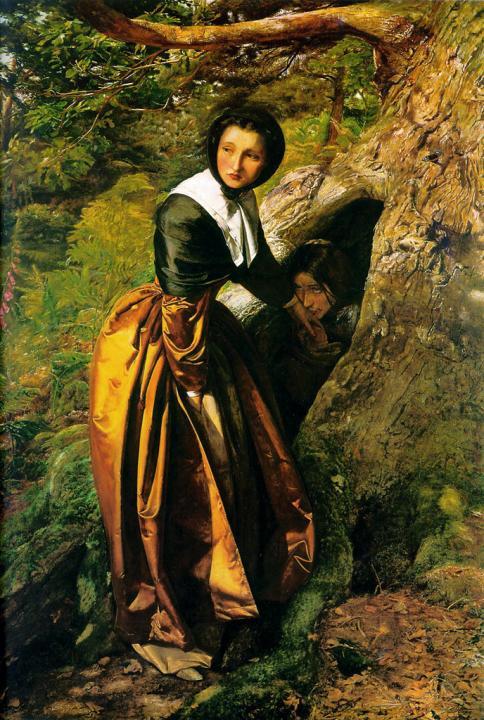 Sir John Millais
Az üldözött királypárti
1651 1852-1853
 olaj, vászon 102,8  × 73,6 cm 
 Lord Lloyd-Webber 
Collection
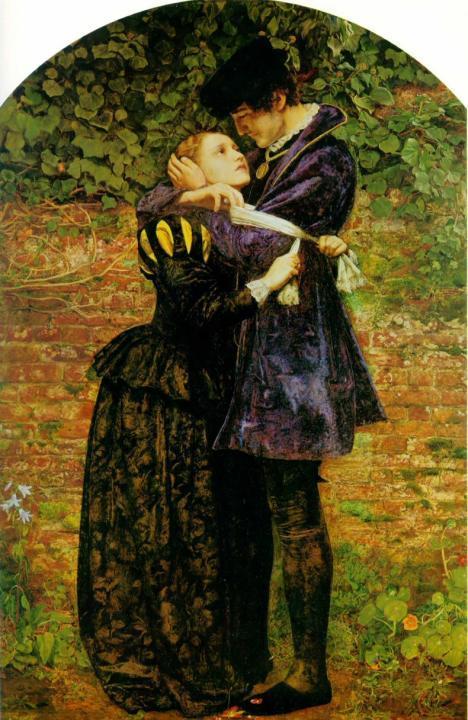 Sir John Millais 
 A hugenotta 
1851–52 
olaj, vászon 92,71 × 64,13 cm Magángyűjtemény
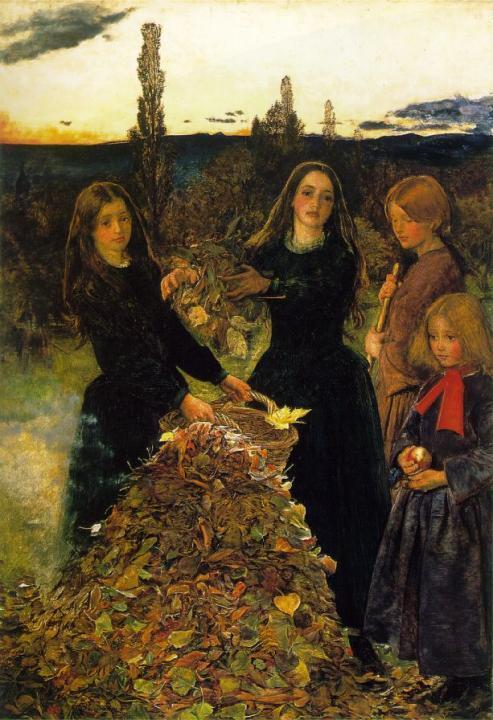 Sir John Millais 
Őszi levelek 1856 
olaj, vászon 104 × 74 cm
 Manchester City Art Gallery , Manchester
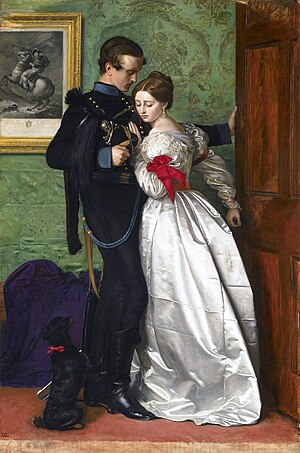 Sir John Millais  
A fekete brunswicki 
1860 
olaj, vászon 
104 x 68,5 cm 
Lady Lever Art GalleryPort Sunlight
Sir John Millais: Hűvös október, 1870,  olaj, vászon,  141,0  × 186,7 cm Lord Lloyd-Webber Collection, Ez volt az első nagyméretű skót tájkép amelyet Millais festett.
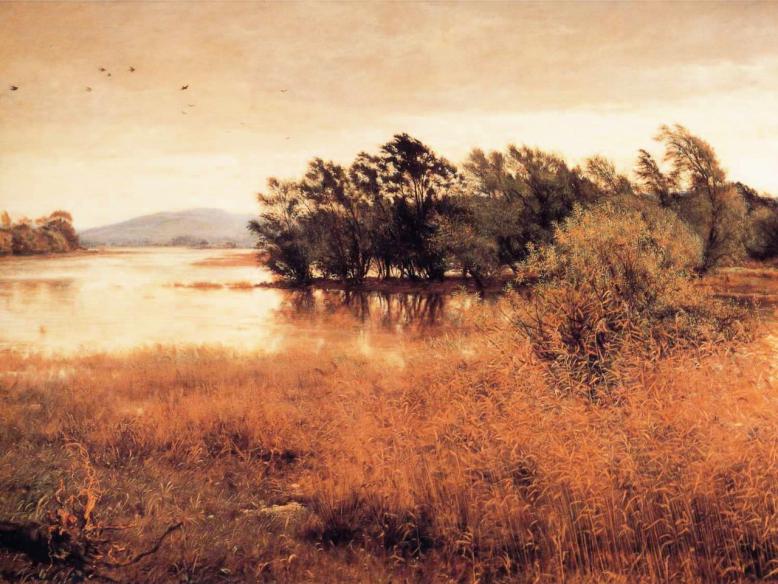 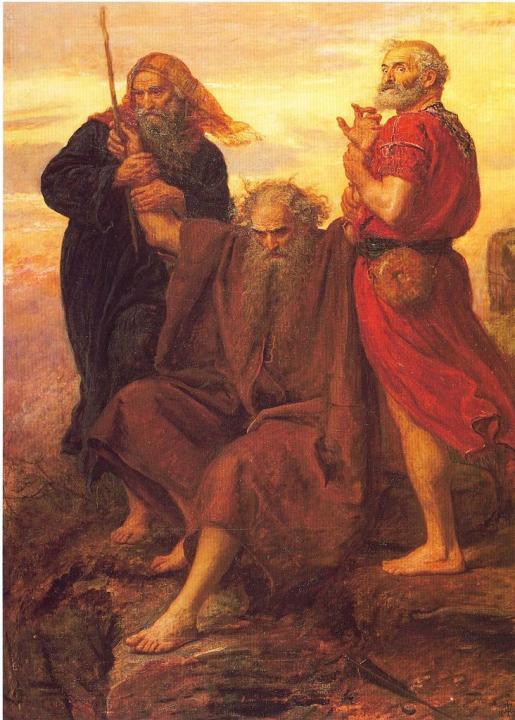 Sir John Millais Győzelem Uram! 1871 
olaj, vászon  
194,7 × 141,3 cm Manchester Art Gallery , Manchester
Chill October című tájképével együtt jelentős fordulópontot jelentett Millais karrierjében.
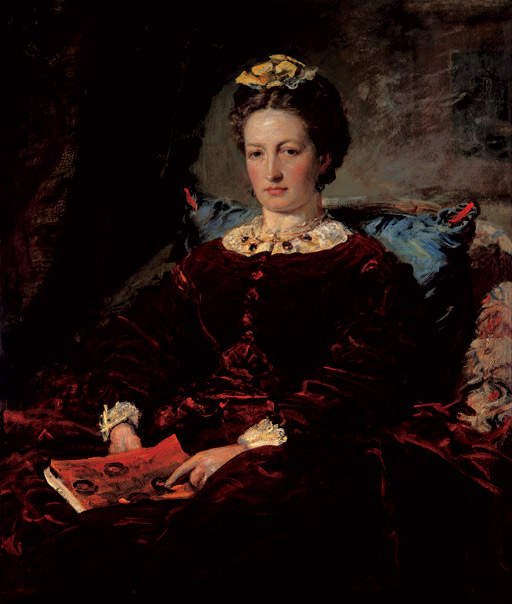 Sir John Millais 
  Effie Gray  portréja
1873  körül  
olaj, vászon  
99 x 84 cm
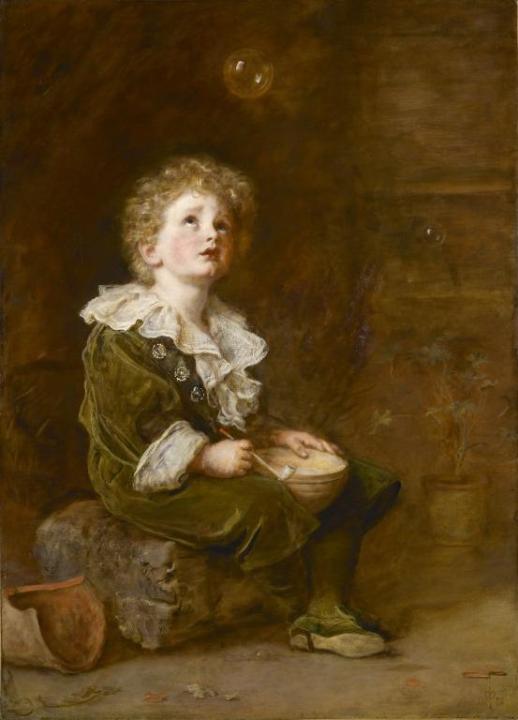 Sir John Millais Buborékok 1886 
olaj, vászon 102,8  × 73,6 cm The Lady Lever Art Gallery , Port Sunlight
Ezt a festményét használták a szentimentális 
szappanreklámhoz
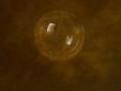 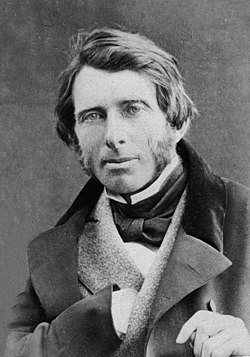 JOHN RUSKIN
 1819-1900
(London, 1819. február 8. – Coniston, Cumbria  Anglia, 1900. január  20, angol művészeti író, festő és esztéta. A modern kortárs művészek pártfogója. művészeti író, festő és esztéta. A modern kortárs művészek pártfogója.
Pályája első szakaszán kora modern festőiről írt többkötetes tanulmányaiban az akadémikus felfogással szemben az új művészeti irányok mellett tört lándzsát.

 Elsőként William Turner festészetének lelkes védelmével keltett nagy feltűnést. Támogatta a preraffaeliták és a modern iparművészek törekvéseit. 

Kiállt a régi értékek megőrzése mellett, a középkori kézművesség visszaállítását, művészi ipari műhelyek szervezését propagálta.  
Az utópista szocializmushoz közeledő szemléletében konzervatív, romantikus vonások is keveredtek; a vallás és szépség szellemében történő nevelés elvét hirdette. (Velence kövei, Szezámok és liliomok)
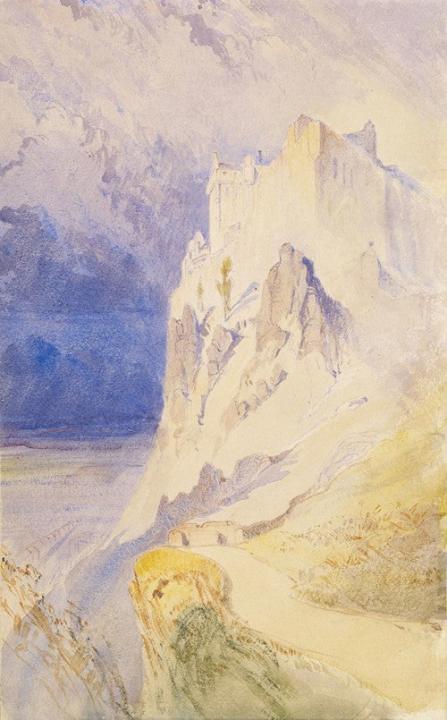 John Ruskin  
Dumbarton kastély  
Skócia 
akvarell
1838 
29,4 × 18,2 cm
John Ruskin:  Kilátás a Nápolyi-öbölre és a Vezúvra,  1840 
Akvarell, Birmingham Museums Trust
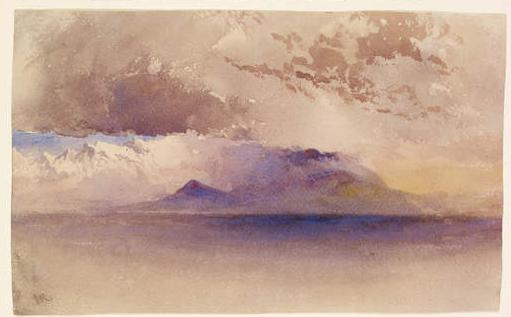 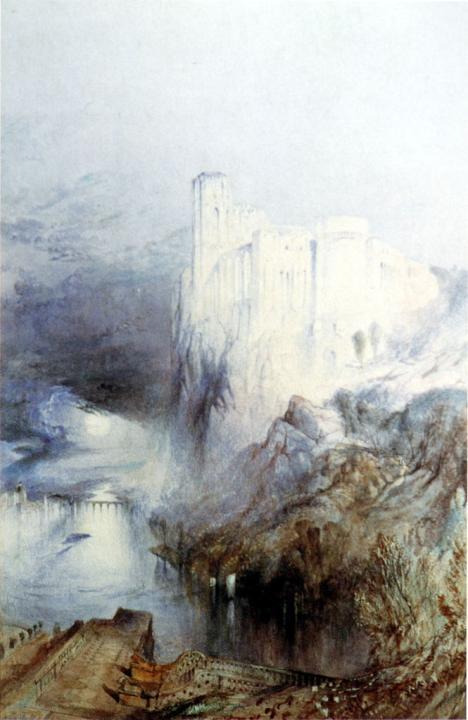 John Ruskin 
 Amboise 
1841 
Akvarell, ceruza 
44 x 28,5 cm
John Ruskin: Zermatt, 1844, akvarell, 45 x 50 cm
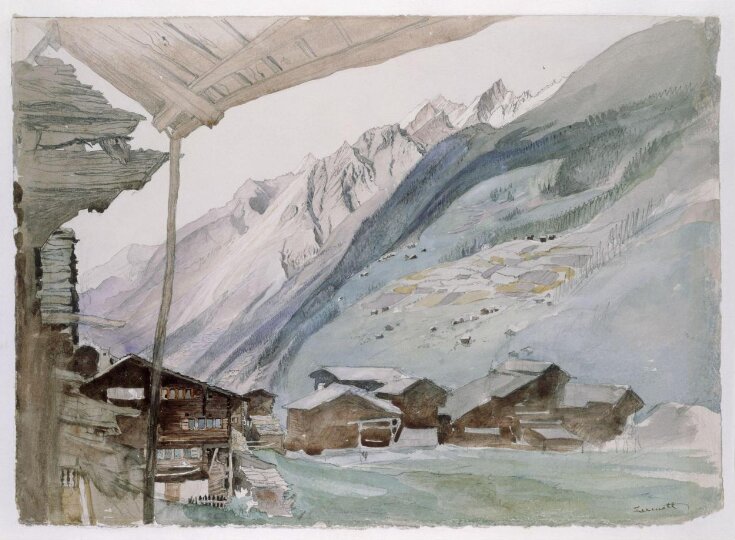 John Ruskin:  Amalfi látképe, 1844,Akvarell és gouache grafit felett barna szőtt papír, 34.1 x 49.3 cm, The Harvard Art Museums
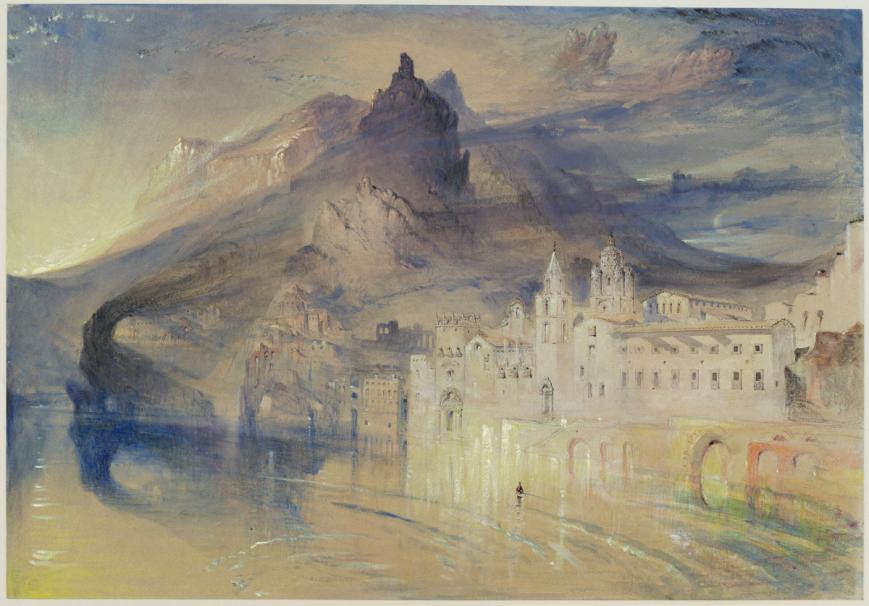 John Ruskin: San Miniato kertje Firenze közelében, 1845, akvarell papíron,  34,2 x 49,2 cm, National Gallery Art, Washington, DC
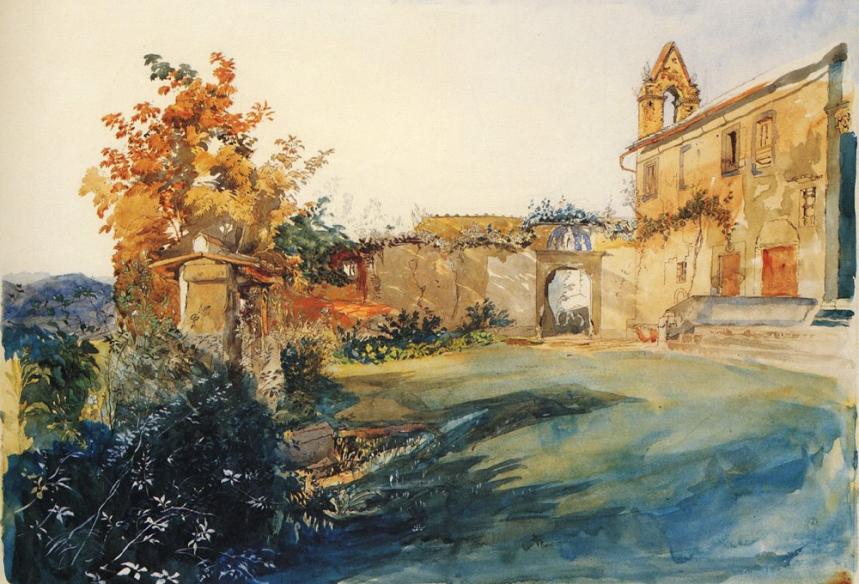 John Ruskin: Vevey, Genfi-tó, 1846, Vízfestmény, 168, 5 x 226, 4 mm Birmingham Museums Trust
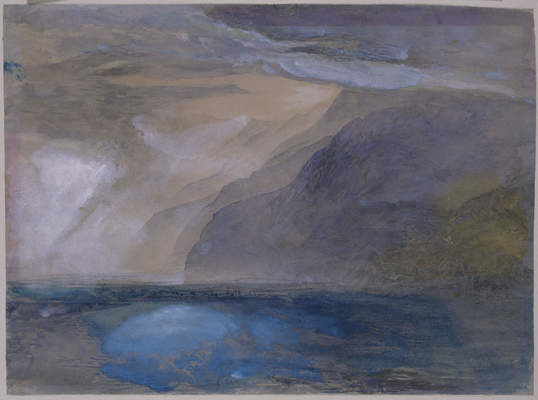 John Ruskin: Régi házak a Rhône-szigeten, Genf,  1862-1863, ceruza akvarell és testfesték, papír, 38,2 x 46 cm
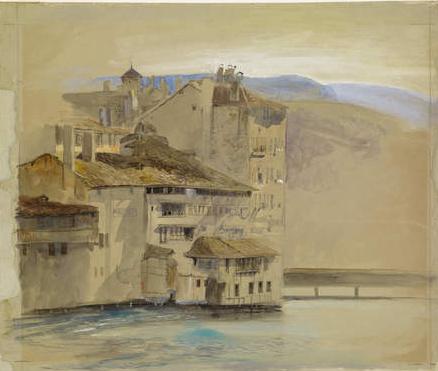 John Ruskin: Lauterbrunnen völgye, Svájc,  kb. 1866, Akvarell, gouache és barna tinta grafiton,  19,4 x 25,4 cm, Metropolitan Museum of Art,  New York
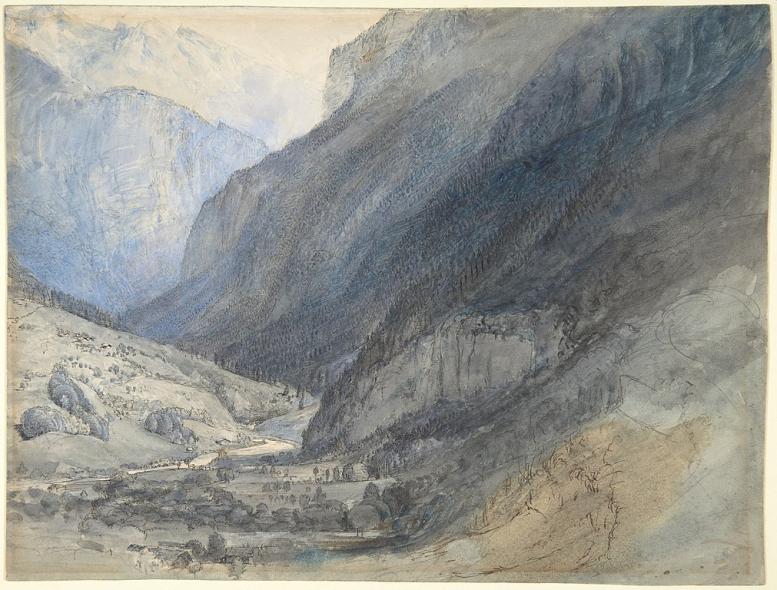 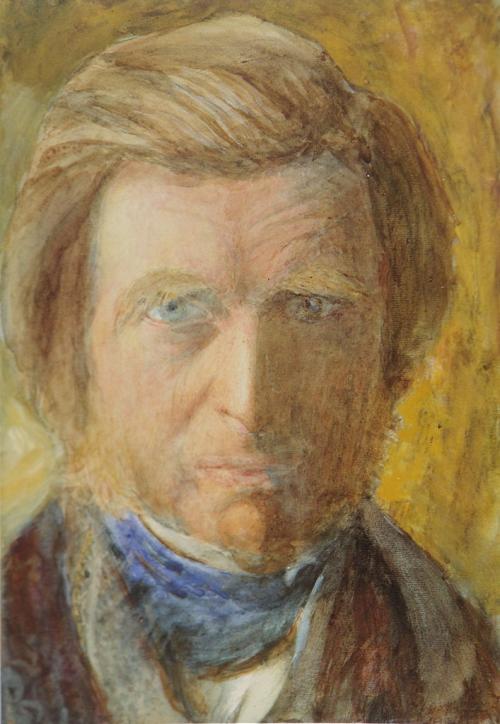 John Ruskin 
Önarckép kék nyakkendővel
 1873  
akvarell 
 35.5 x 25.4 cm
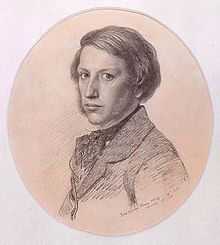 FORD MADOX BROWN 
 1821-1893
Ford Madox Brown (1821. április 16. – 1893. október 6.) morális és történelmi témák brit festője volt, aki a preraffaelita stílus jellegzetesen grafikus és gyakran Hogarth-i  változatáról nevezetes.
Édesapja, Ford Brown erszényesként szolgált a Királyi Haditengerészetnél  így Brown iskolai végzettsége korlátozott volt, mivel a család gyakran költözött. 

Korai munkáit azonban nagyra becsülte a fiatal Dante Gabriel Rossetti, aki felkérte őt, hogy legyen tanára. Rossettin keresztül Brown kapcsolatba került azokkal a művészekkel, akik megalakították a Preraffaelita Testvériséget.

Vitathatatlanul legjelentősebb festménye a Munka (1852–1865) volt. 
Brown élete utolsó éveit azzal töltötte, hogy a Mancunia történelmét ábrázoló tizenkét The Manchester Murals (A Manchesteri falfestmények) néven ismert alkotást megfestette a manchesteri városháza számára .
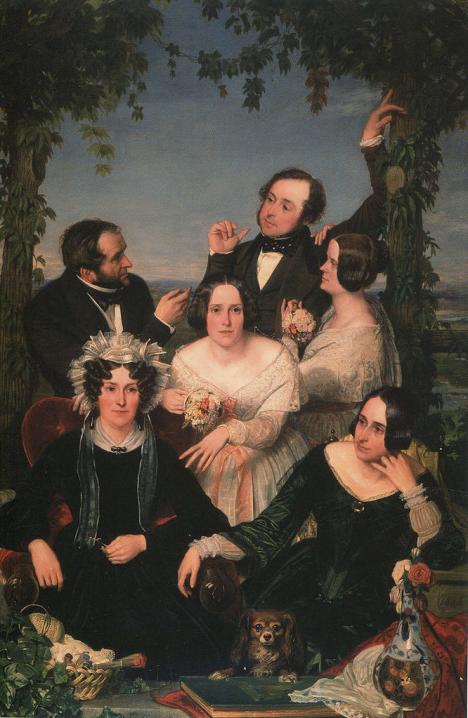 Ford Madox Brown 
 A Bromley család 
 Brown 
(első felesége, Elizabeth jobbra lent) 
1844 
Manchester City Galleries
Híres képe  Az utolsó  Anglia két emigránst ábrázol, akik elhagyják Angliát, hogy külföldön kezdjenek új életet. 
A témát Thomas Woolner szobrász emigrációja ihlette, aki 1852 júliusában Ausztrália aranymezőire távozott. Ugyanebben az évben 369 000 emigráns hagyta el Nagy-Britanniát, a tengerentúli  jobb élet reményében.
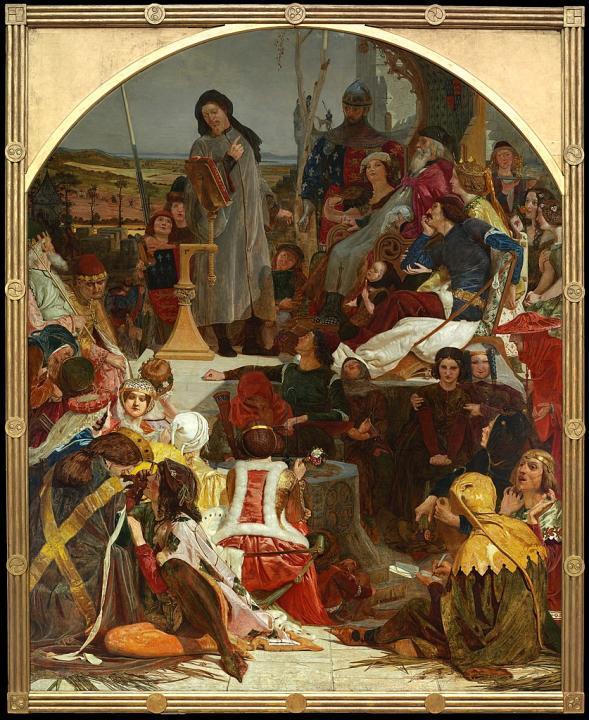 Ford Madox Brown Chaucer a III. Edward udvarában 
1847–1851 
olaj, vászon  
3910 x3150 mm  
Gallery of New South Wales , Sydney, New South Wales, Australia
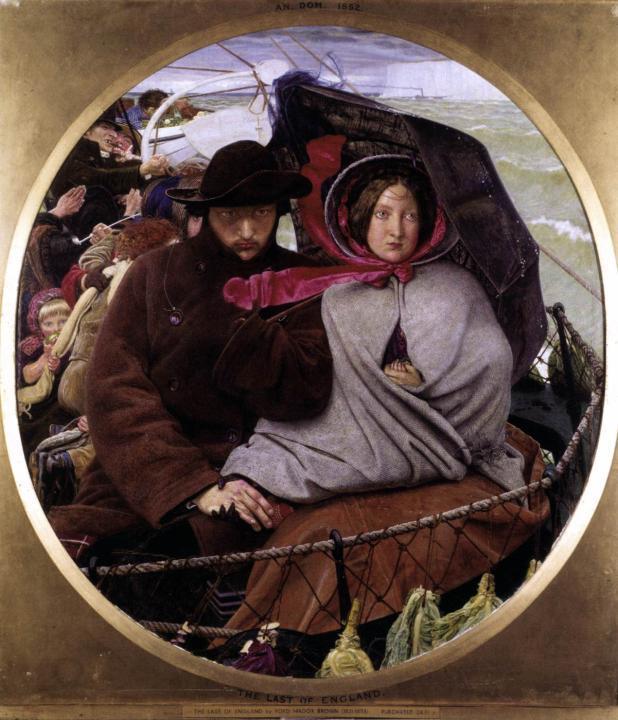 Ford Madox Brown 
  Az utolsó  Anglia 1852-55
 olaj, panel 
83 x 75 c City Art Gallery, Birmingham
Ford Madox Brown: Jézus megmosta Péter lábát, 1852–56, olaj, vászon 116,8 × 133,3 cm Tate Britain, London
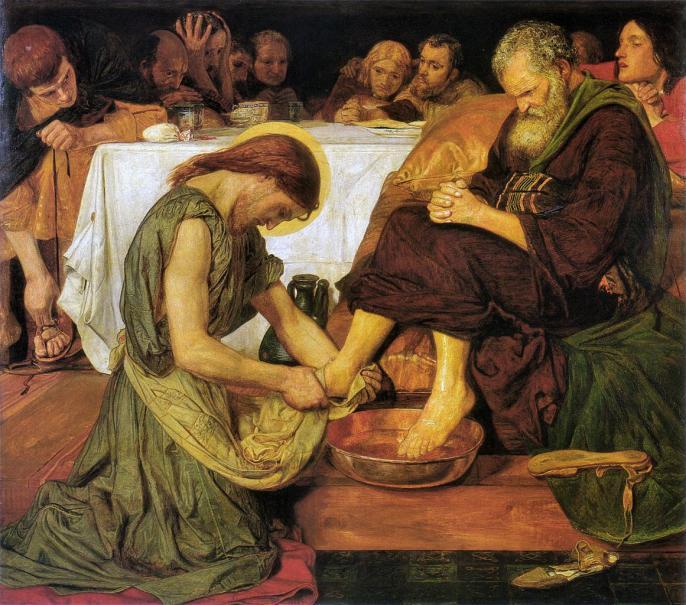 Ford Madox Brown:  A szép Baa-bárányok,  Az 1851/1859 olaj,  panel,  60,9 x76,2 cm Birmingham Museum and Art Gallery 
(Brown szeretője, majd felesége, Emma és második lánya, Cathy, 1851)
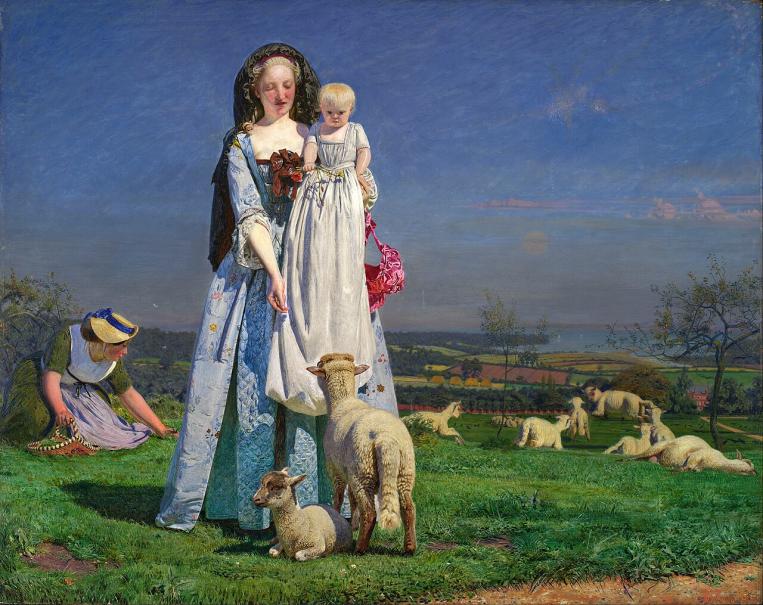 Ford Madox Brown:  Munka, 1852-63, Olaj, vászon, 137 x 197 cm 
City Art Gallery, Manchester
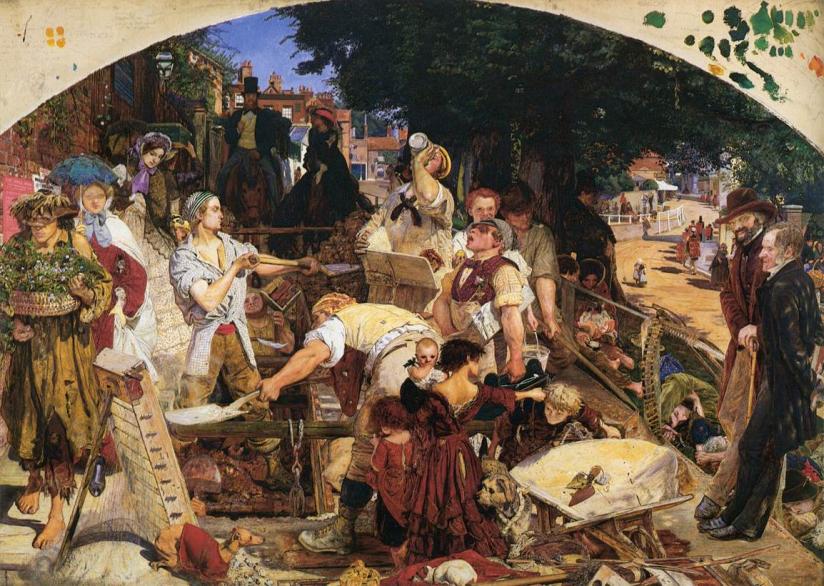 Ford Madox Brown : Utazó, 1868, olaj,falemez ,31.6 x 48.6 cm, Manchester Art Gallery, UK
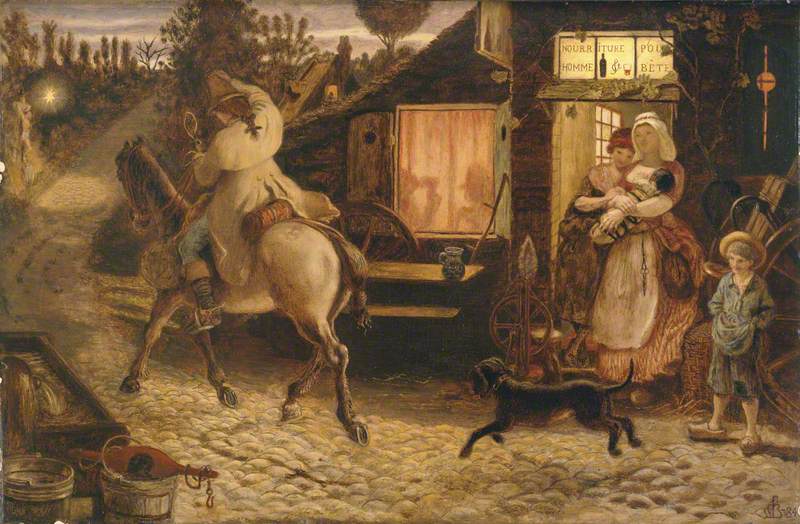 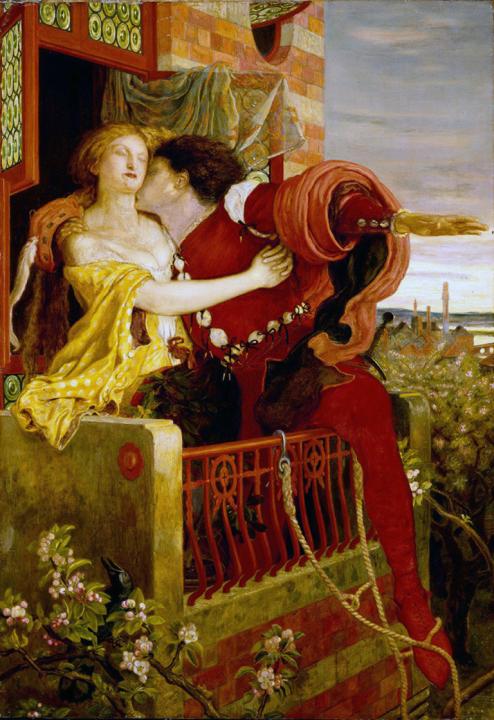 Ford Madox Brown  
Rómeó és Júlia 
1869 – 1870
olaj, vászon  
135,5 x 93,9 cm
 Delaware Art Museum Wilmington
Ford Madox Brown:  Haidee megtalálja  Don Juant,  1873, olaj, panel 2157 x 1732 mm,  Birmingham Museum and Art Gallery
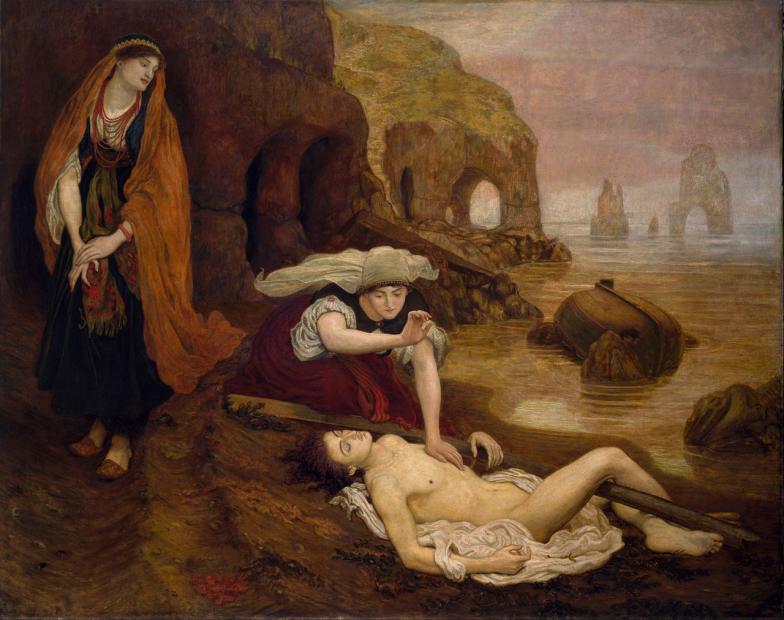 Ford Madox Brown: Cromwell, a Vaudois protektora, 1877
 olaj, vászon, 86 x107 cm, Manchester Art Gallery, UK
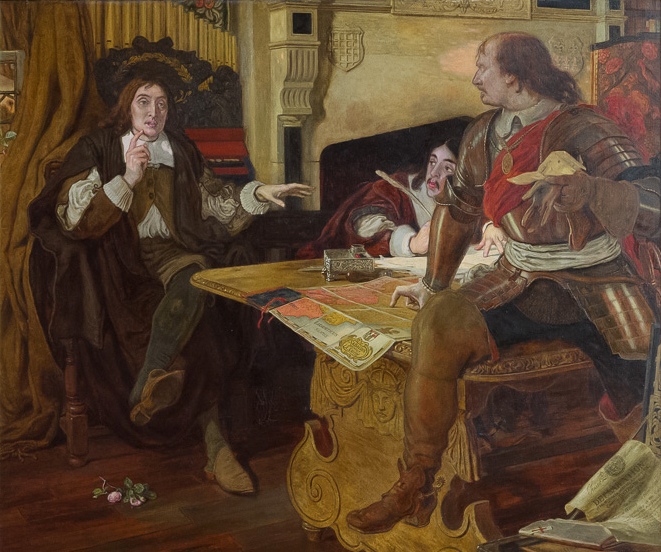 Manchesteri falfestmények
 A kiválasztott témák azokat a viktoriánus eszméket tükrözik, amelyeken keresztül Manchester történelmét látták, a kereszténységre, a kereskedelemre és a textiliparra összpontosítva.  

A művész sokat kutatott, hogy ellenőrizze a részletek pontosságát, és megírta a leírásukat.
Ford Madox Brown: A dánok kiűzése Manchesterből, 1879 - 1893
 falfestmény , Manchester Town Hall
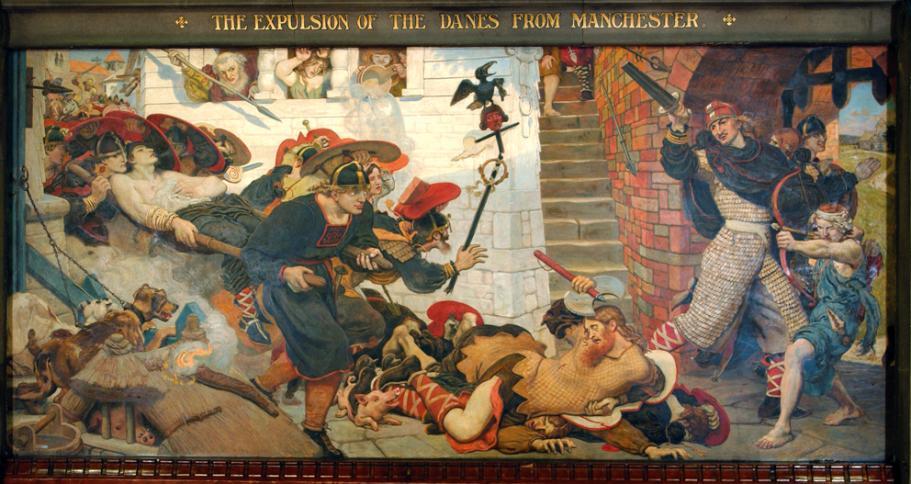 https://en.wikipedia.org/wiki/The_Manchester_Murals#
Ford Madox Brown: Bradshaw védi Manchestert AD, 1642, falfestmény Manchester Town Hall 
Ez volt az utolsó elkészült festmény. Ez nem szigorúan falfestmény, mivel Brown ekkor már túl gyenge volt ahhoz, hogy a teremben dolgozzon. Vászonra festették és a falra ragasztották.
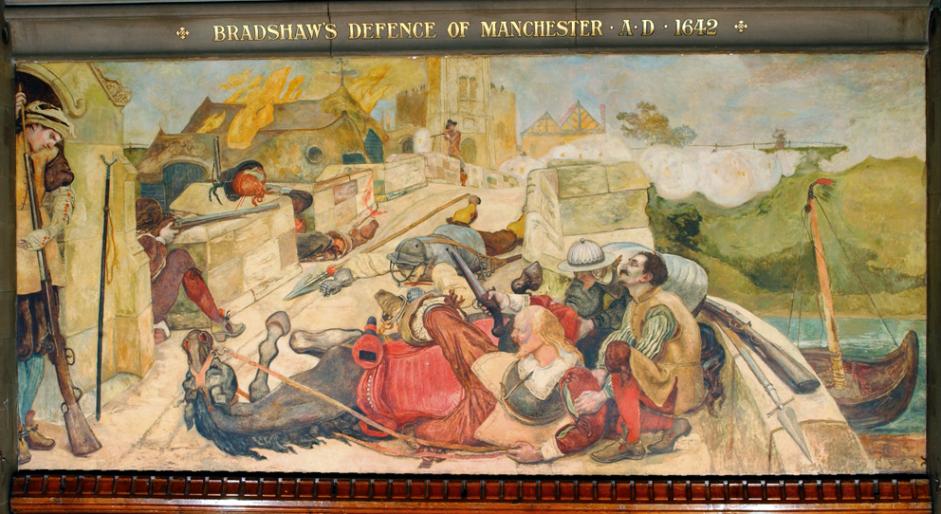 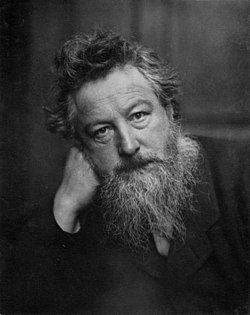 "Semmi olyat ne tartsunk az otthonunkban, amiről nem hisszük, hogy használható, vagy igazán szép."
WILLIAM MORRIS  
 1834. - 1896.
(Walthamstow, 1834. március 24. – London, 1896. október 3.)
angol festőművész, iparművész, író, költő, szocialista aktivista. Neve szorosan kapcsolódik a preraffaelita testvériséghez és az angol Arts and Crafts (Művészetek és Kézművesség) mozgalomhoz.
William Morris jómódú család gyermeke, de felnőtté válásától gazdaságilag saját lábán állt. A gyermekkora óta fennálló természetszeretetét és a középkori környezet iránti vonzalmát későbbi baráti kapcsolatai is fokozták.
 Az Oxfordi Egyetemen életre szóló barátságot kötött Edward Burne-Jones, teológia szakos hallgatótársával. Elhatározták, hogy építészeti tanulmányaikra koncentrálnak, s Londonba költöztek 
1856-ban találkozott a preraffaelita Rosettivel, akire az ifjak írásai nagy hatást gyakoroltak.  
A következő években azt kutatták, miképpen hidalhatók át a művészeti ágak és az alkalmazott művészetek közti szakadékok. 

 Bár a továbbiakban is foglalkozott költészettel, tevékenysége – vállalkozásai – egyértelműen az alkalmazott művészetek felé fejlődtek.
William Morris: azon kevés művész egyike, akik nevét rögtön azonosítják egy az egész világon mindenki által ismert stílussal, Arts and Crafts, (Művészet és kézművesség.)
Különleges ember volt, aki nem csak teoretizált hanem meg is valósította elgondolásait.  
E folyamat során a minták mestere lett mind az ólomüvegezés mind a csempefestés, a tapéták, a szövés, a kárpitkészítés, a finomnyomás, vagy a könyvkötés területén is.  
Újraélesztette a növényi festés hagyományát.
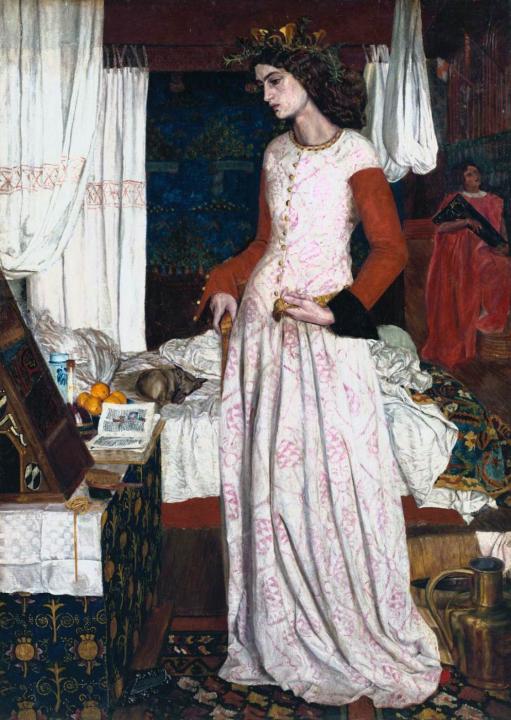 William Morris  
A szép Izolda (Iseult) 
1858 
 olaj, vászon
72 x 50 cm 
Tate Britain, London
William Morris: Szent György kabinet, 1861-62, Festett és aranyozott mahagóni, fenyő és tölgy, réz tartókkal, 111 x 178 x 43 cm 
 Victoria and Albert Museum, London
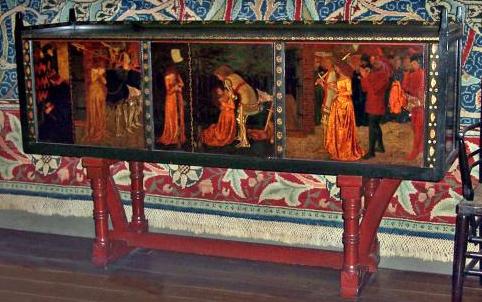 Philip Webb tervezte
William Morris  festette
 Szent György kabinet 
(részlet)
1861-62 
 Festett és aranyozott mahagóni, fenyő és tölgy, 
réz tartókkal 	
Morris, Marshall, 
Faulkner & Co.
111 x 178 x 43 cm 
 Victoria and Albert
 Museum, London
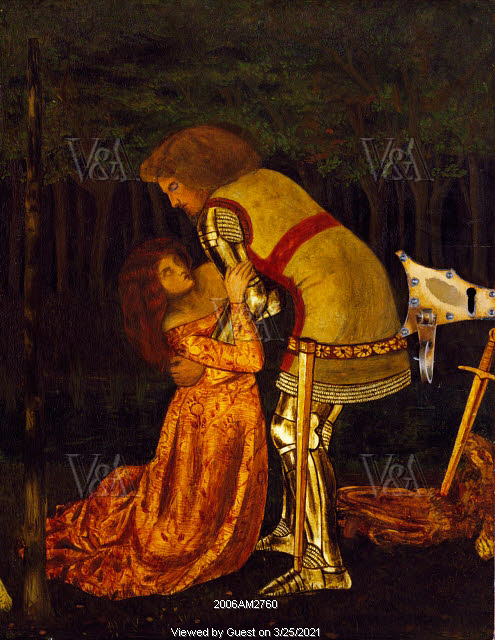 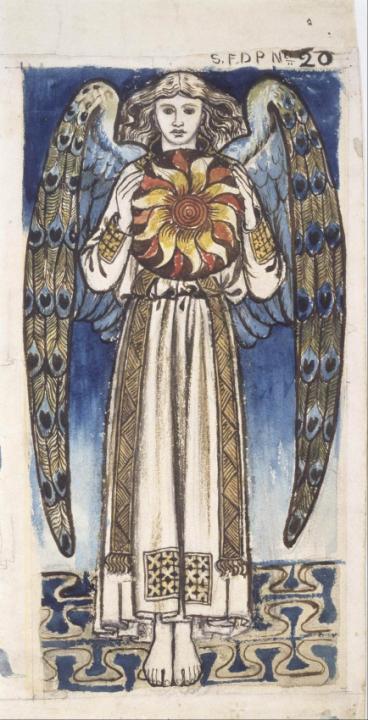 William Morris 
Nap: Napot tartó angyal
1860-66 
Akvarell és ceruza papírra 
 356 x 203 mm
 Museum of Fine Arts
 Houston
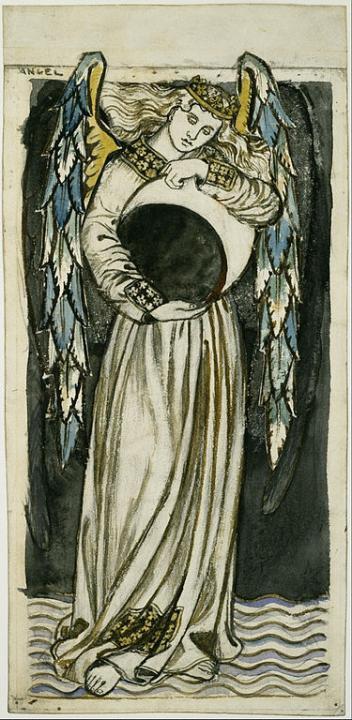 William Morris 
Éjszaka: Angyal fogyó
 holdat tart 
 c. 1862–1864
 akvarell, tinta, grafit és kollázs öntött papíron 
34 × 8,6 cm  (?)
Museum of Fine Arts
 Houston
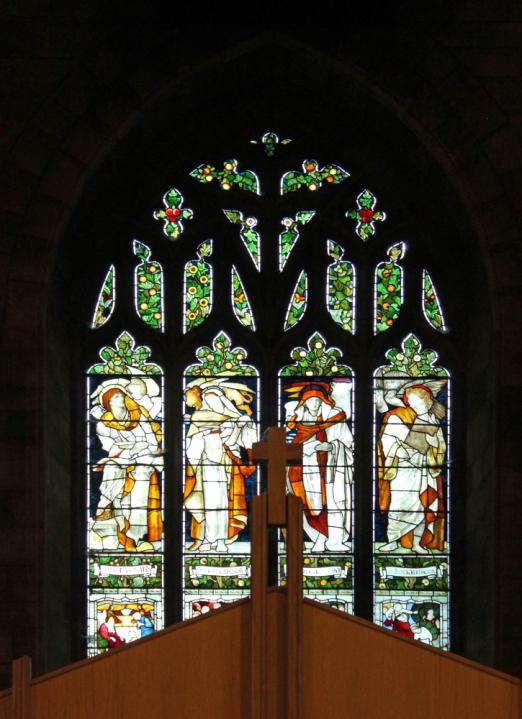 William Morris 
Négy  evangélista
 (nyugati ablak)
Ólomüveg 
c. 1876Church of All Hallows  Allerton, Liverpool
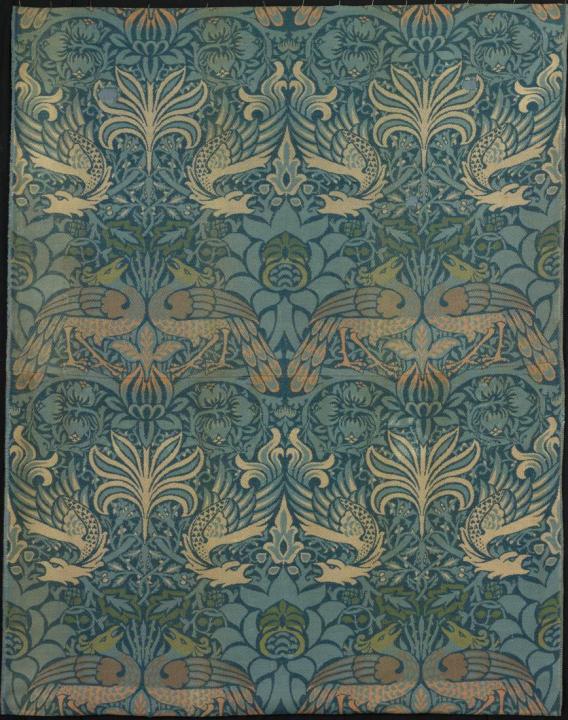 William Morris 
Páva és Sárkány 
1878 
Gyapjú, három színű kiegészítő vetülék 
218 x 172 cm  
Art Institute, Chicago
Ezt a textilt William Morris tervezte, és a Morris & Company gyártotta (1875-1940). A londoni Queen Square-en vagy a Merton Abbey Works-ben szőtték.
William Morris: Az epertolvaj, 1883, Nyomtatott pamut, Stapleton Historical Collection, London
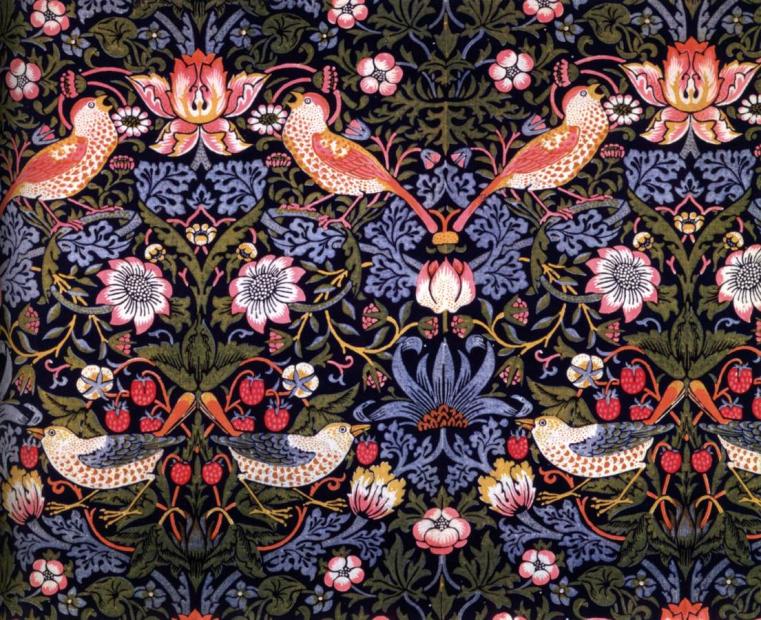 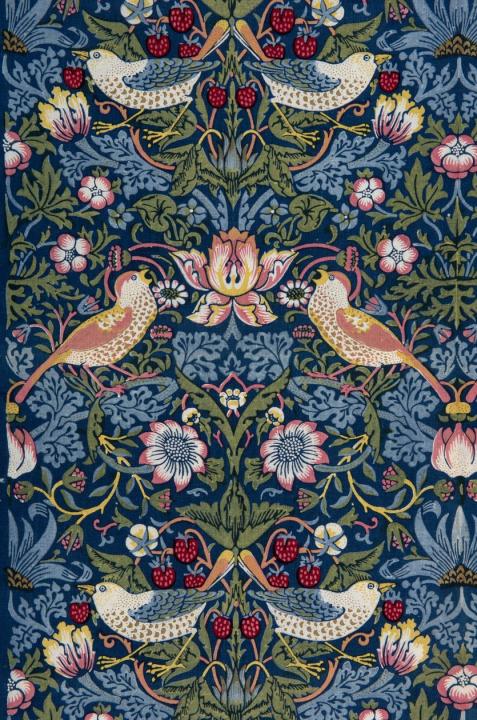 William Morris
 Epertolvaj
 Díszszövet
1883
1861-ben Morris megalapította a "The Firm" céget, amely bútorokat, tapétákat és textileket tervezett,
William Morris, átfogó tervezés és kivitelezés Sir Edward Burne-Jones általános dizájn és figurák;  John Henry Dearle, virágok és dekoratív részletek.A Szent Grál látomása kárpit, 1895-96 között szőtt változat, jelenleg a Birminghami Múzeumban és Művészeti Galériában található
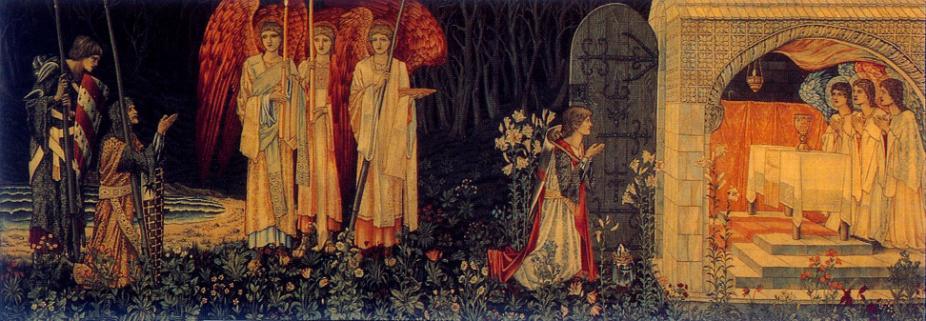 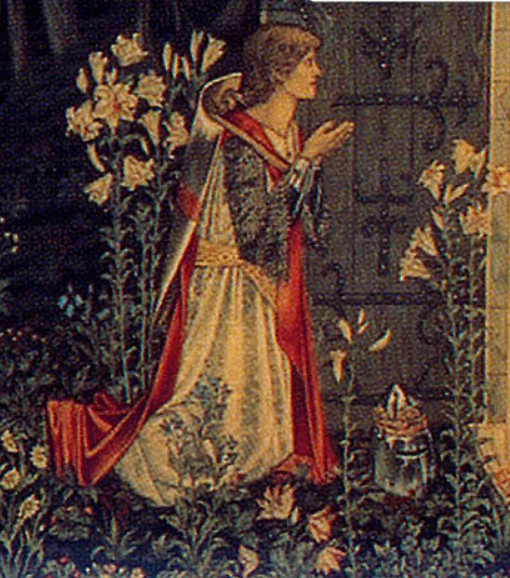 William Morris 
 A Szent Grál látomása kárpit
(részlet)
A mágusok imádása, Sir Edward Coley Burne-Jones, Bt ARA (1833-1898) tervezte 1888-ban, és 1894-ben szőtt gyapjúval és selyemmel pamut láncra. A 2580 x 3840 mm méretű faliszőnyeget a Morris & Co.készítette a Merton Abbeyben . 

Manchesterbe azért került, mert (a rajta lévő felirat szerint) emlékműnek készült, egy ott élő ember ajándékozta édesanyja emlékére. 
(lásd Wildman and Christian műveinek katalógusa, 142. sz., 293. o. ). 
Jelenleg a Manchester Metropolitan Egyetem gyűjteményében található
Edward Burne-Jones  tervező,  Morris & Co, gyártó, A mágusok imádása,  1887-es tervezésű, 1894-ben szőtt, gyapjú, selyem, 2580 x 3840 mm, The collection of Manchester Metropolitan University
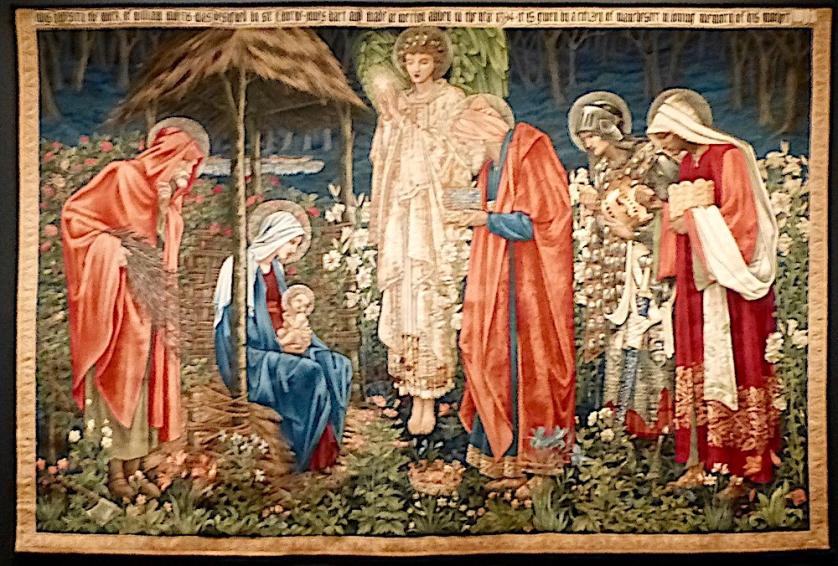 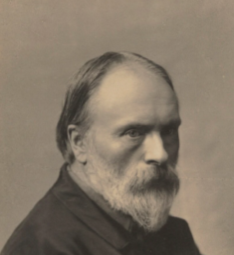 EDWARD BURNE-JONES 
1833- 1898
Edward Burne-Jones, Sir Edward Coley 1st Baronet (Birmingham, 1833. augusztus 28.– London 1898 június 17 angol preraffaelita festő és iparművész. Üvegfestészettel is foglalkozott.
Eredeti neve Edward Coley Jones. Oxfordban végezte tanulmányait, itt ismerkedett meg William Morriss-al. Mestere, Dante Gabriel Rossetti biztatására lemondott az egyházi pályáról és a preraffaelita képzőművészetnek szentelte magát. 

Festményein a dekoratív elemek és az irodalmi (gyakran szimbolikus) elemek dominálnak. 
Olajfestményeit később főként Botticelli modorában alkotta meg, kései alkotásain a manierizmus felé hajlott. 
Idealizált nőtípusai a maga korában népszerűek voltak. 
Művein számos görög mítoszt ábrázolt, valamint az Arthur-legendát. 
Pályája vége felé az iparművészet felé fordult: üvegablakokat, falikárpitokat, mozaikokat, bútordíszeket tervezett, könyvillusztrálással (pl. 87 illusztráció Chaucer műveinek 1897-es kiadásához) is foglalkozott.
1894-ben lett báró
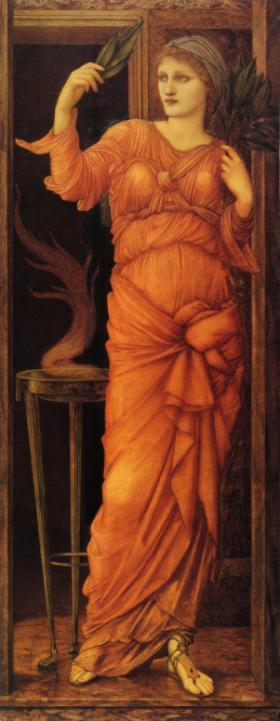 Edward Burne-Jones 
 Delphoi Szibilla 
1868 
 olaj, vászon 
152,8 x 60,3 cm  
Manchester Art Gallery UK
Edward Burne-Jones:  A Csipkerózsika, 1871, aranyfesték, akvarell és testfesték, pergamen, 25,9 x 56 cm, Manchester Art Gallery
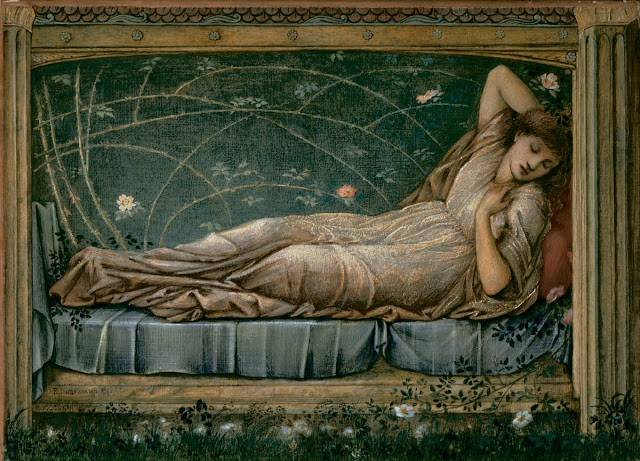 Edward Burne-Jones:  Bretagne-i Dorigen férje biztonságos visszatérésére vágyik, 1871, gouache 52,2 x 63 cmVictoria & Albert Museum, London
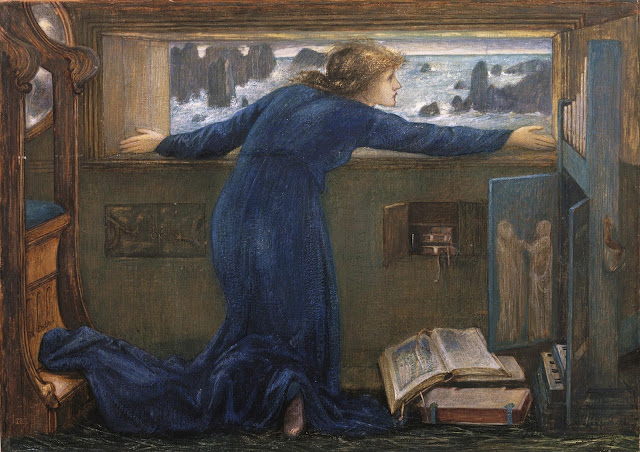 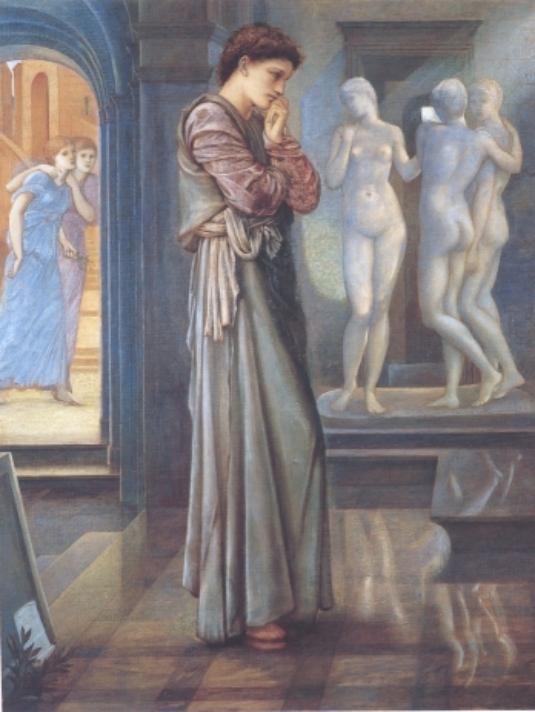 Edward Burne-Jones Pygmalion és Galatea 
(A szív vágyai) 
(2. sorozat)
1875  
olaj, vászon99 × 76,3 cm Birmingham Museum and Art Gallery
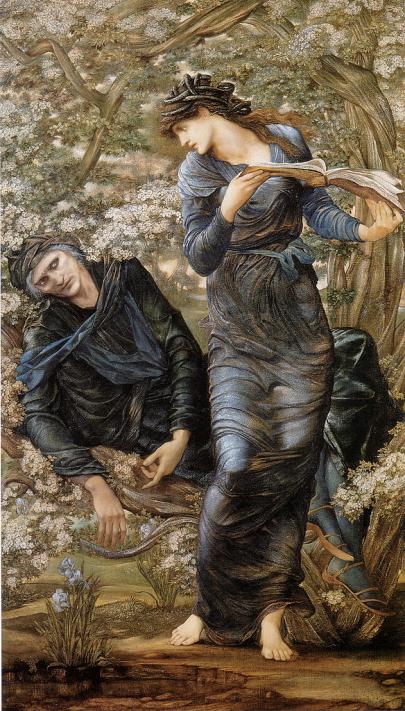 Edward Burne-Jones Merlin  csábítása 
1877 
olaj, vászon186 cm × 111 cm Lady Lever Art Gallery, Port Sunlight, Merseyside  UK
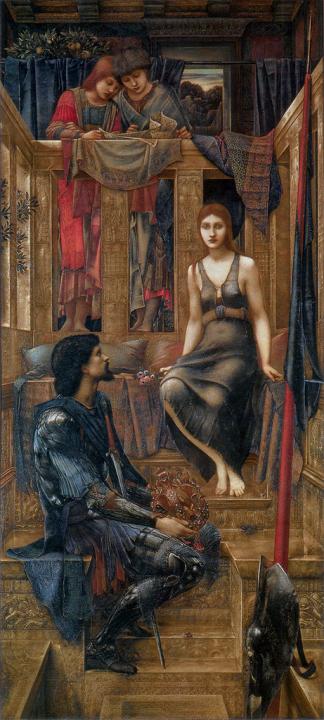 Edward Burne-Jones Cophetua király és a kolduslány 
1880-84 
 Olaj, vászon 
 290 x 136 cm 
 Tate Gallery, London
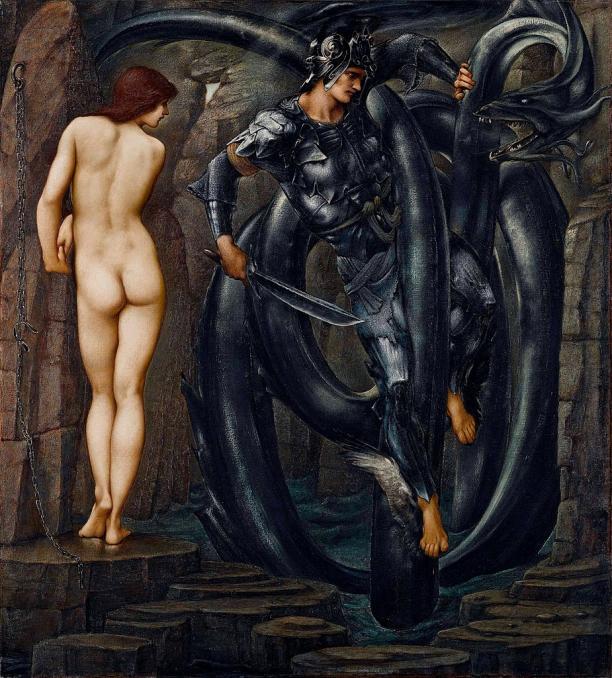 Edward Burne-Jones
A beteljesült végzet 1888 Southampton City Art Gallery,  UK.
Edward Burne-Jones:  A Születés, 1888,  olaj, vászon,  206 cm × 312 cm
 Carnegie Museum of Art, Pittsburgh, Pennsylvania
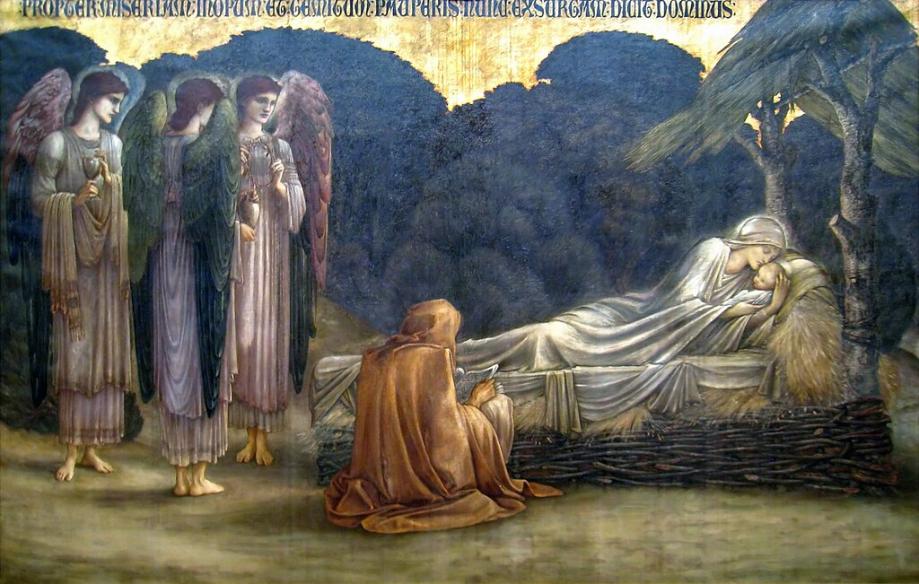 Edward Burne-Jones: A Tanácsterem, 1872-92, olaj, vászon 
105,6 x 49,5 cm, Delaware Art Museum
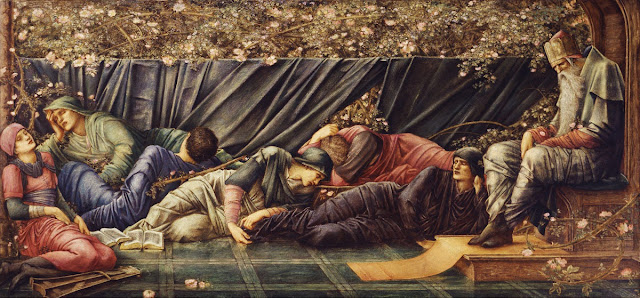 Sir Edward Coley Burne-Jones: A Vénusz tükre, 1898,  Olaj, vászon
 120 x 200 cm, Museu Calouste Gulbenkian,  Lisszabon.
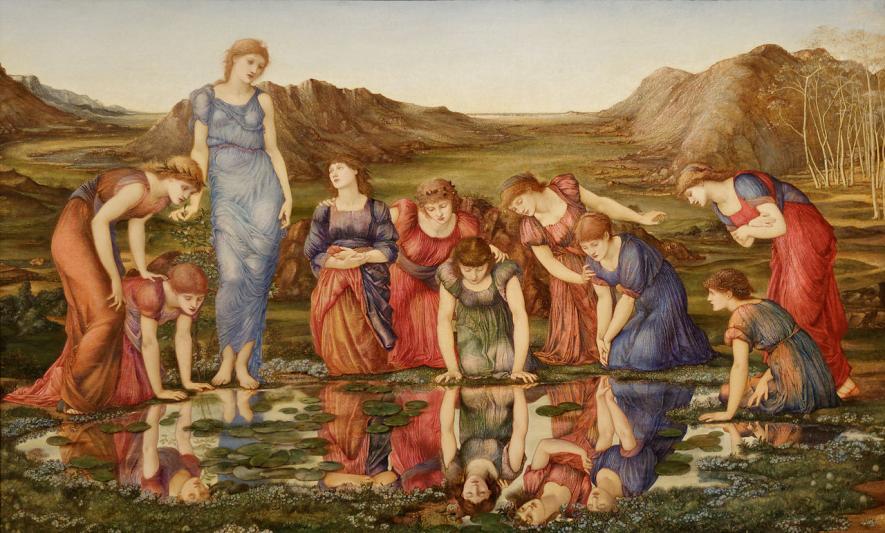 A szintén Gulbenkian Gyűjteményhez tartozó Venus fürdőhöz hasonlóan a kompozíció a Vénusz dombhoz készült illusztrációból származik, William Morris A földi paradicsom című versének része , amelyet Tannhäuser középkori legendája ihletett